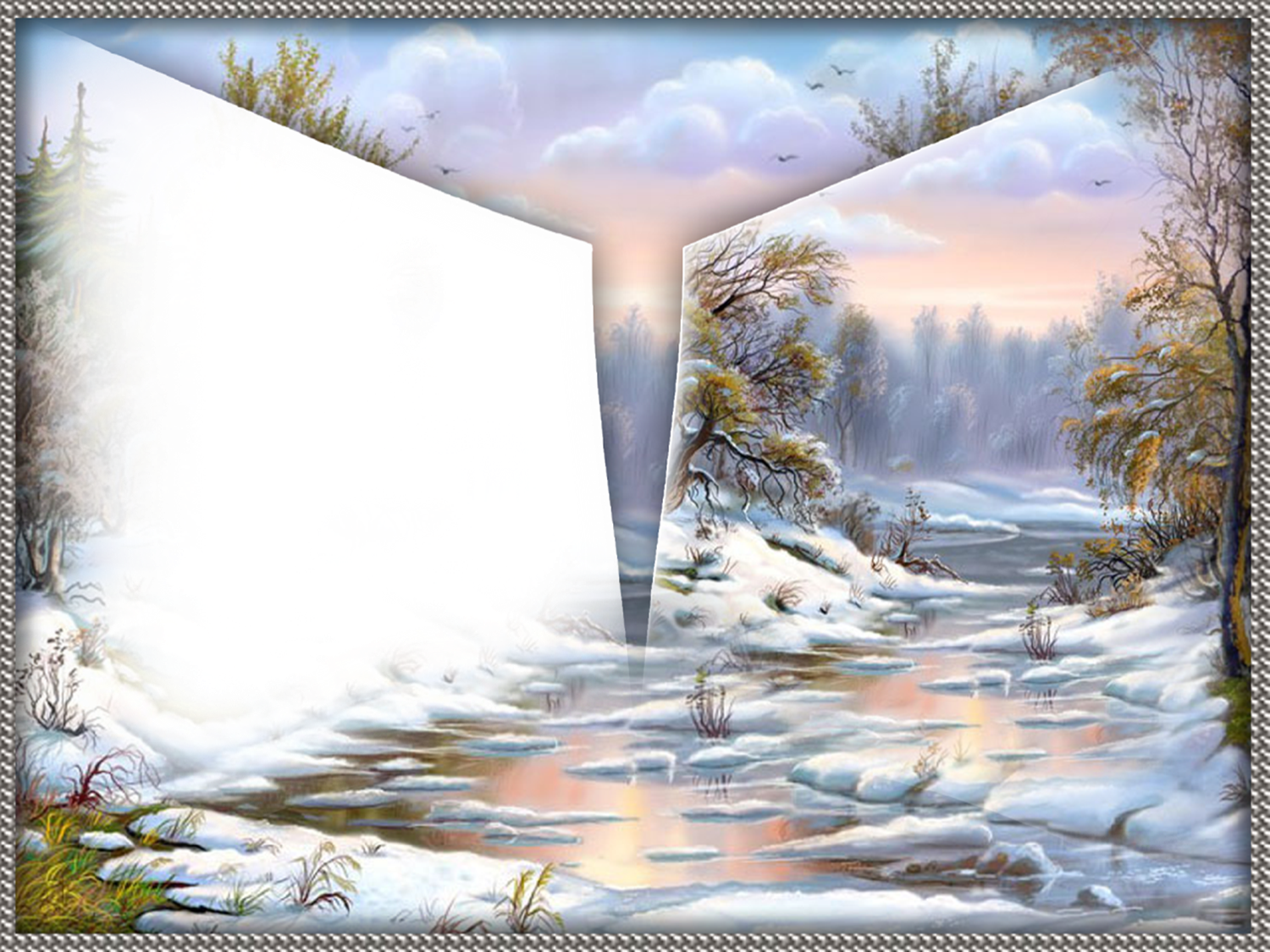 Муниципальное автономное учреждение 
дошкольного образования города Ялуторовска
 «Детский сад №8»
Исследовательская работа
«Можно ли верить 
народным приметам?»
Воспитанники 
старшей группы:
Трибушной Иван
Останина Ксения
Руководитель:
Аксенова
Елена Викторовна
2017 год.
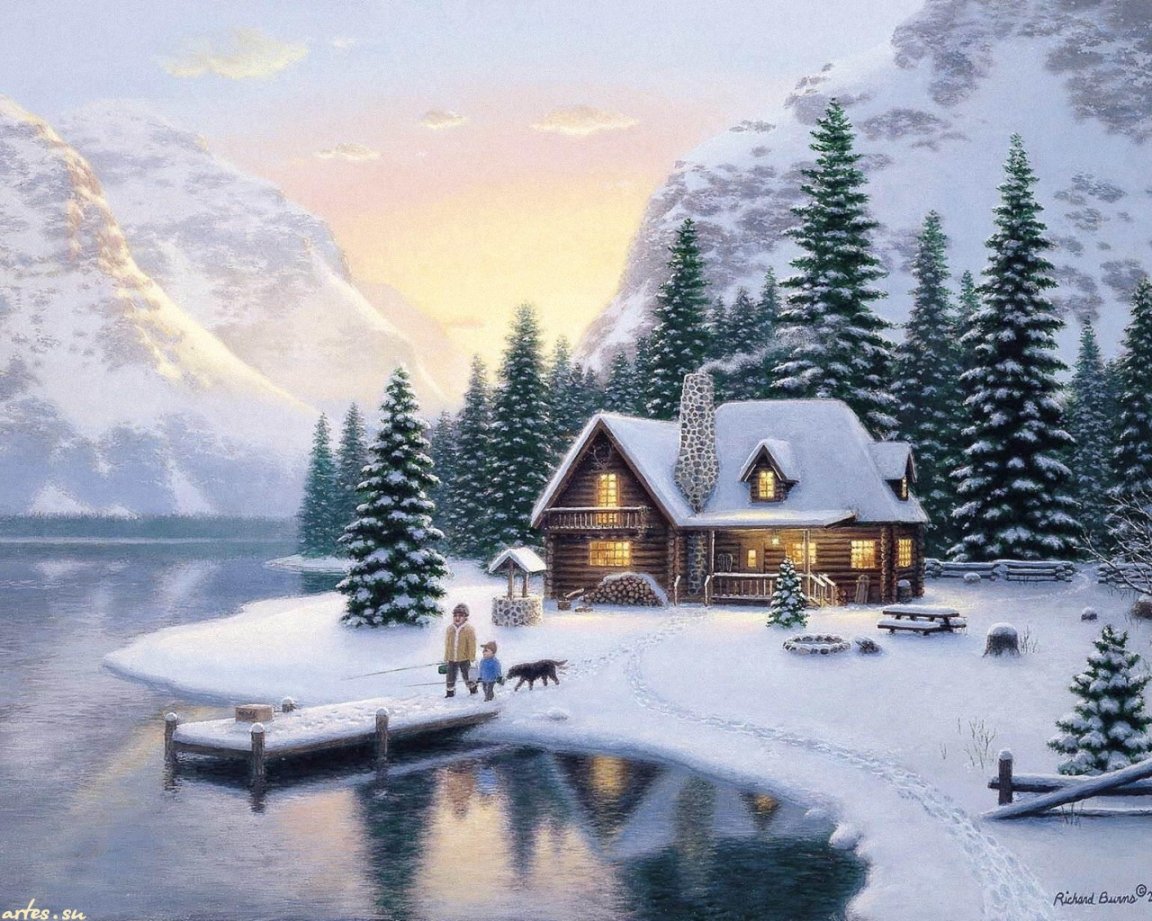 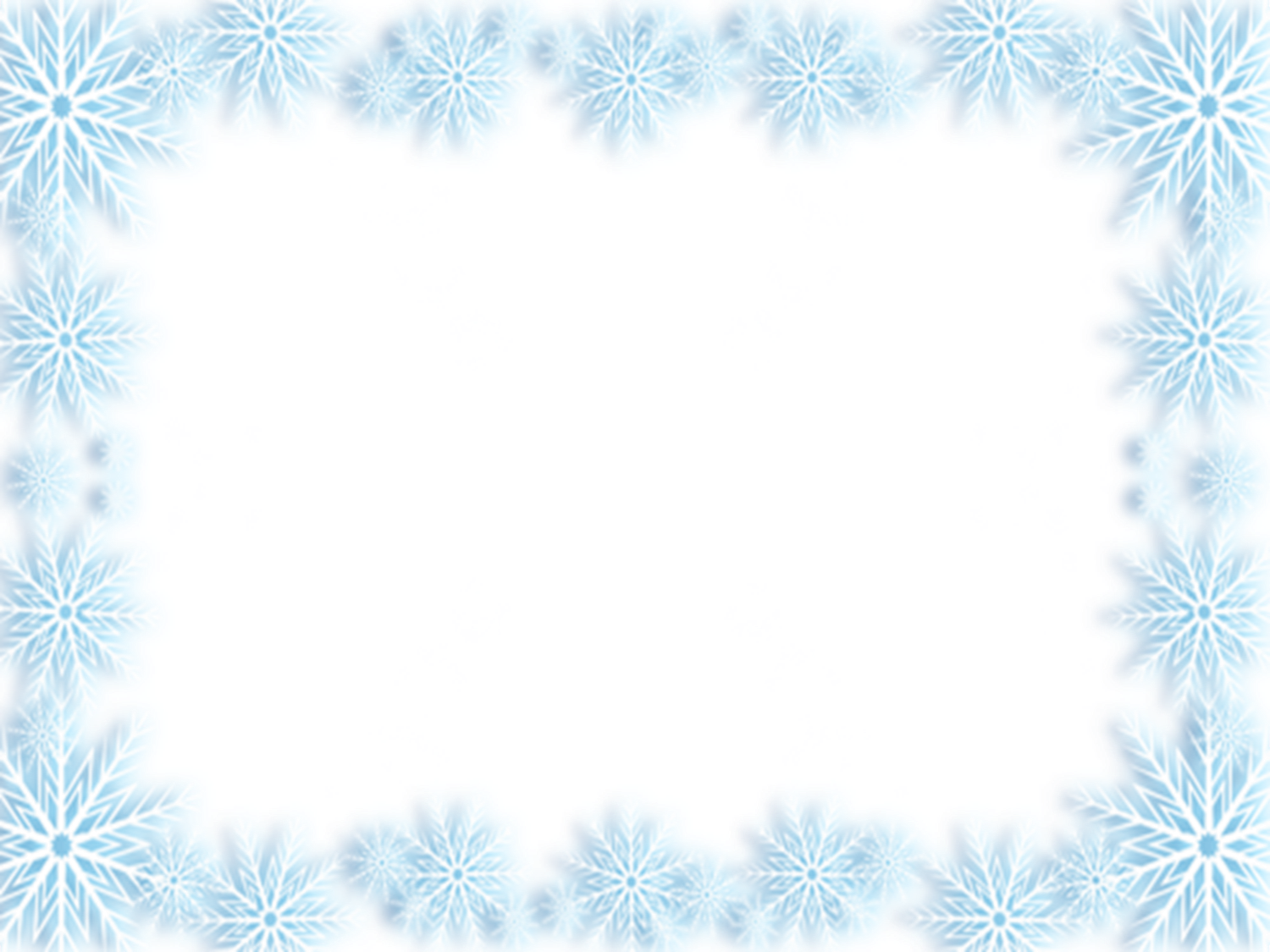 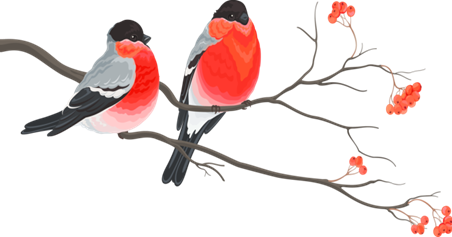 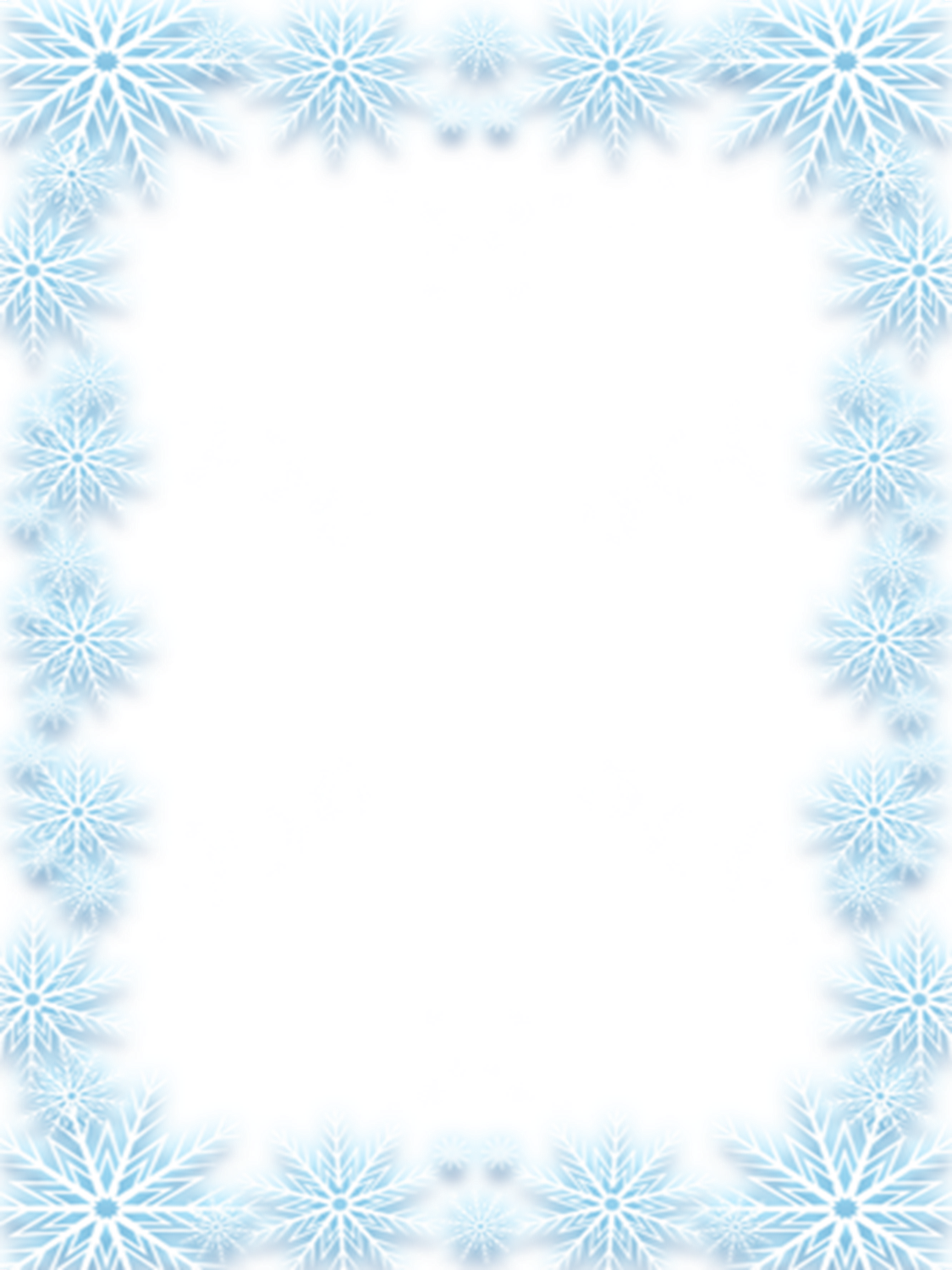 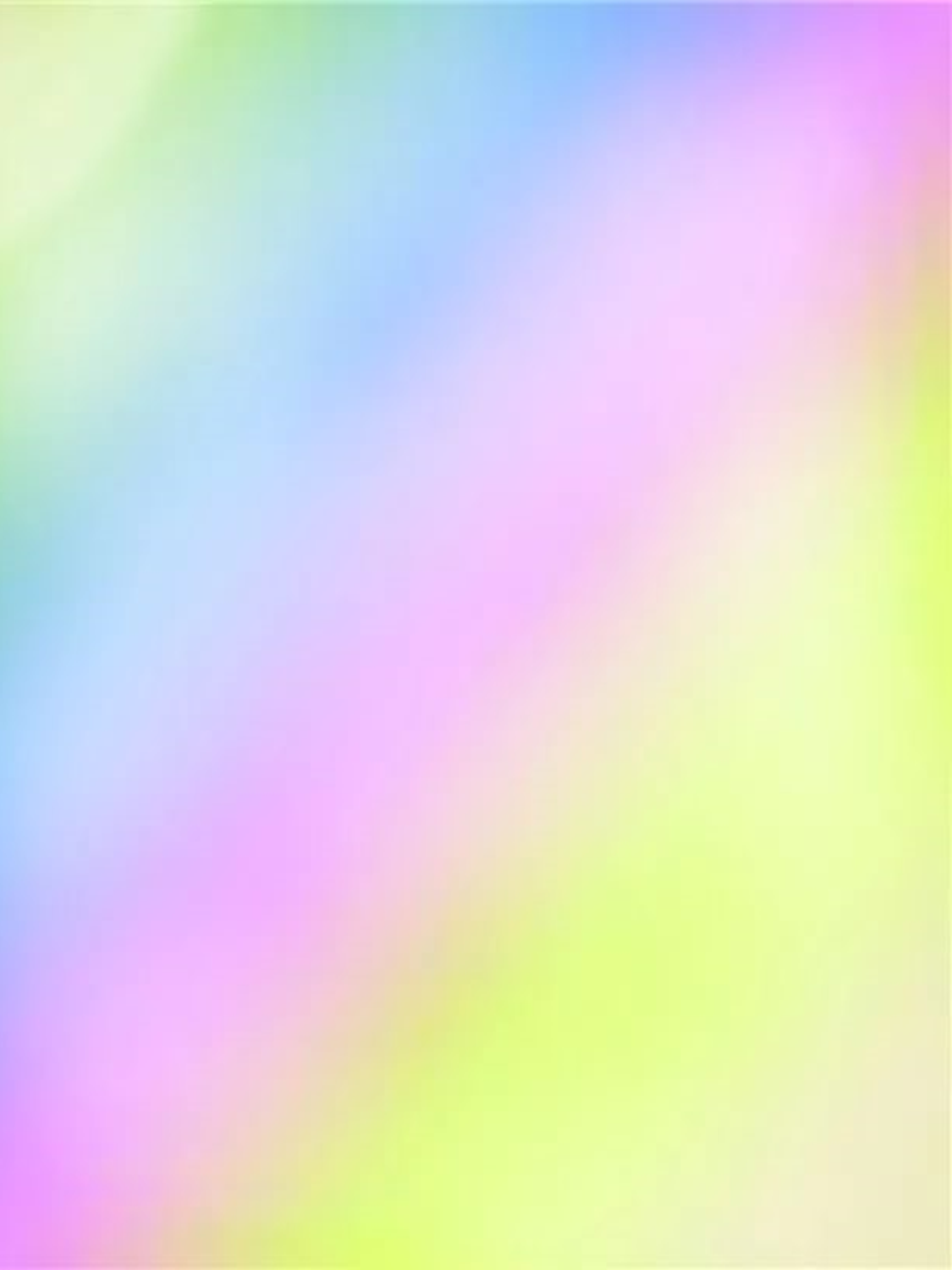 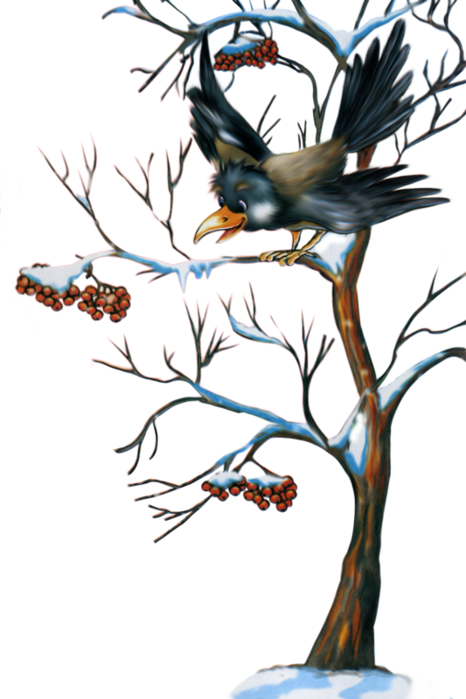 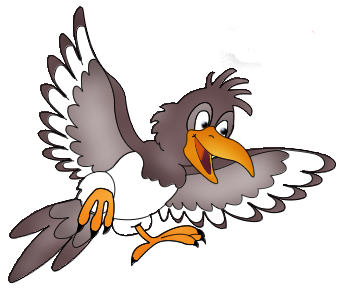 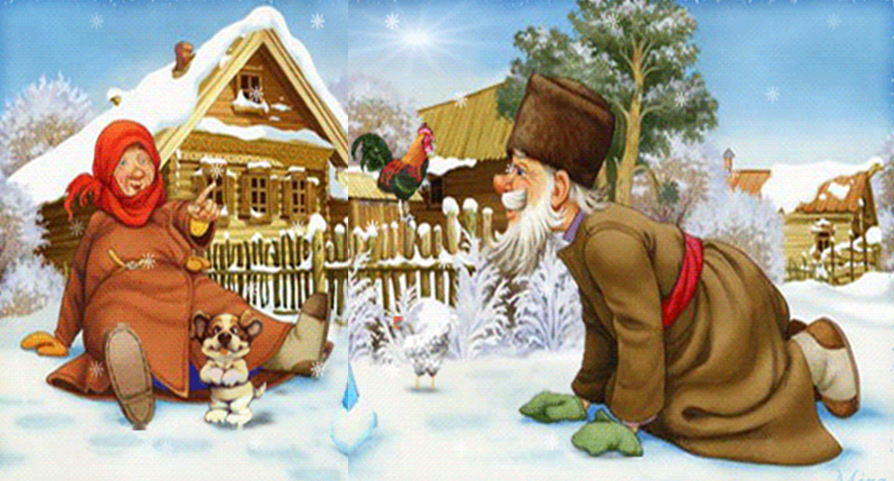 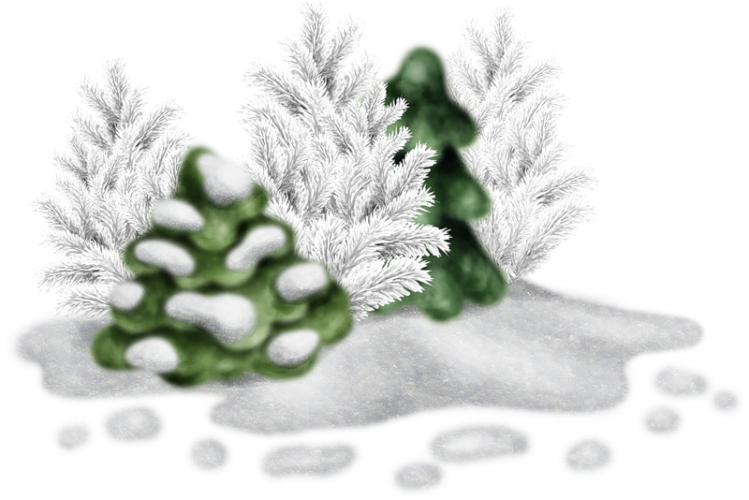 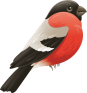 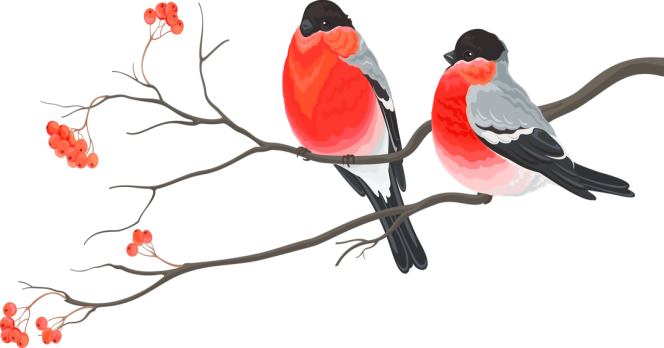 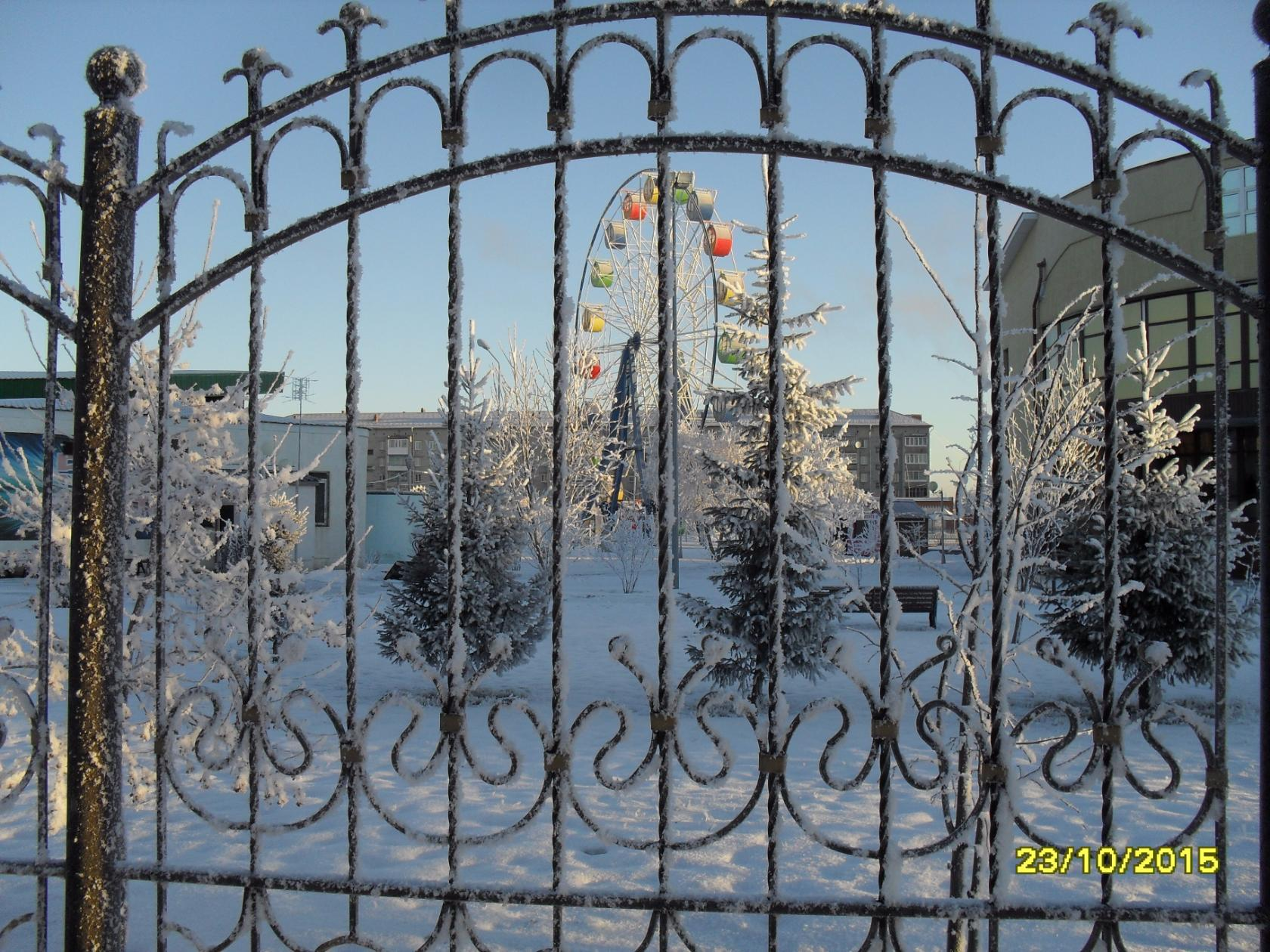 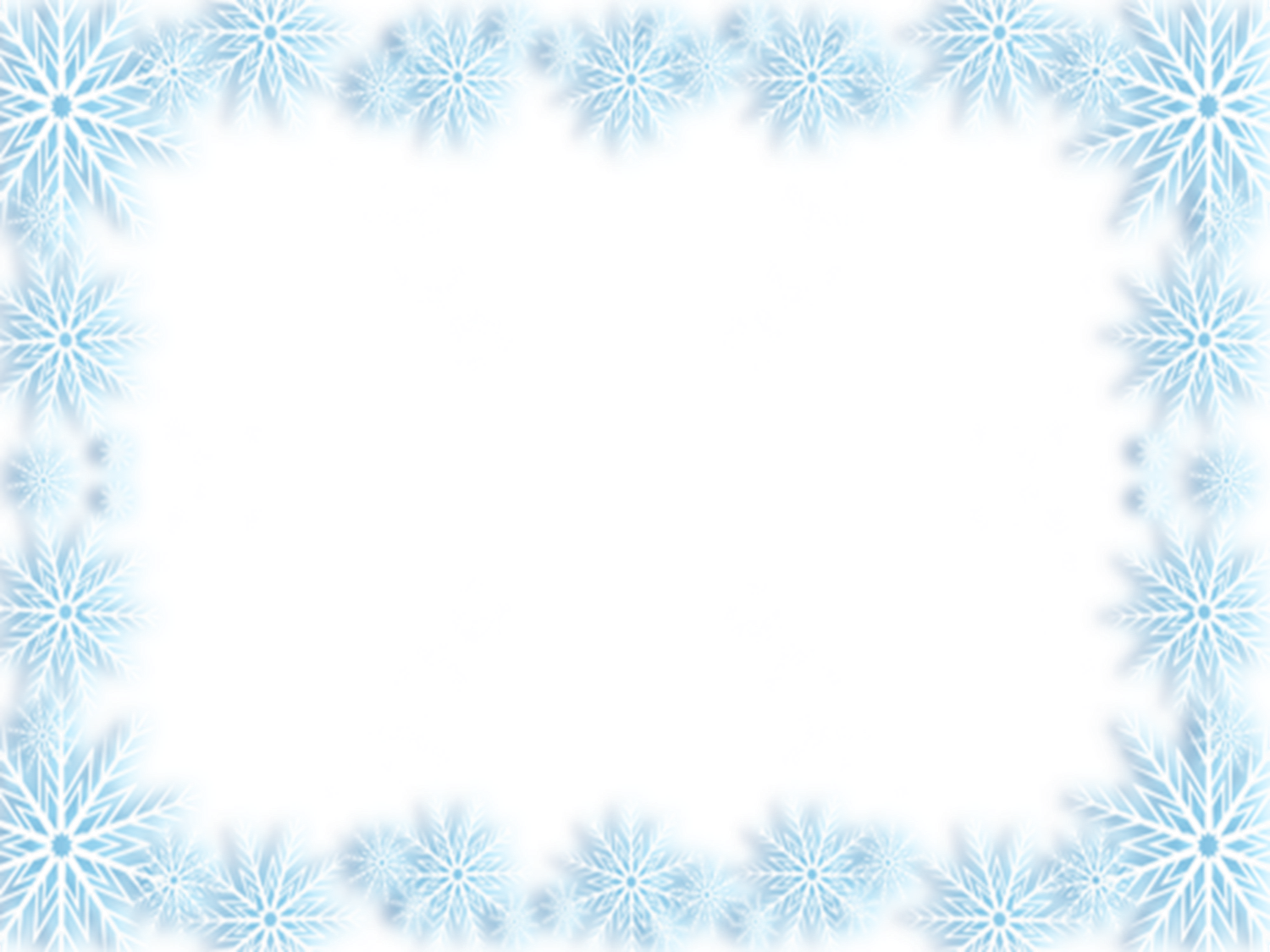 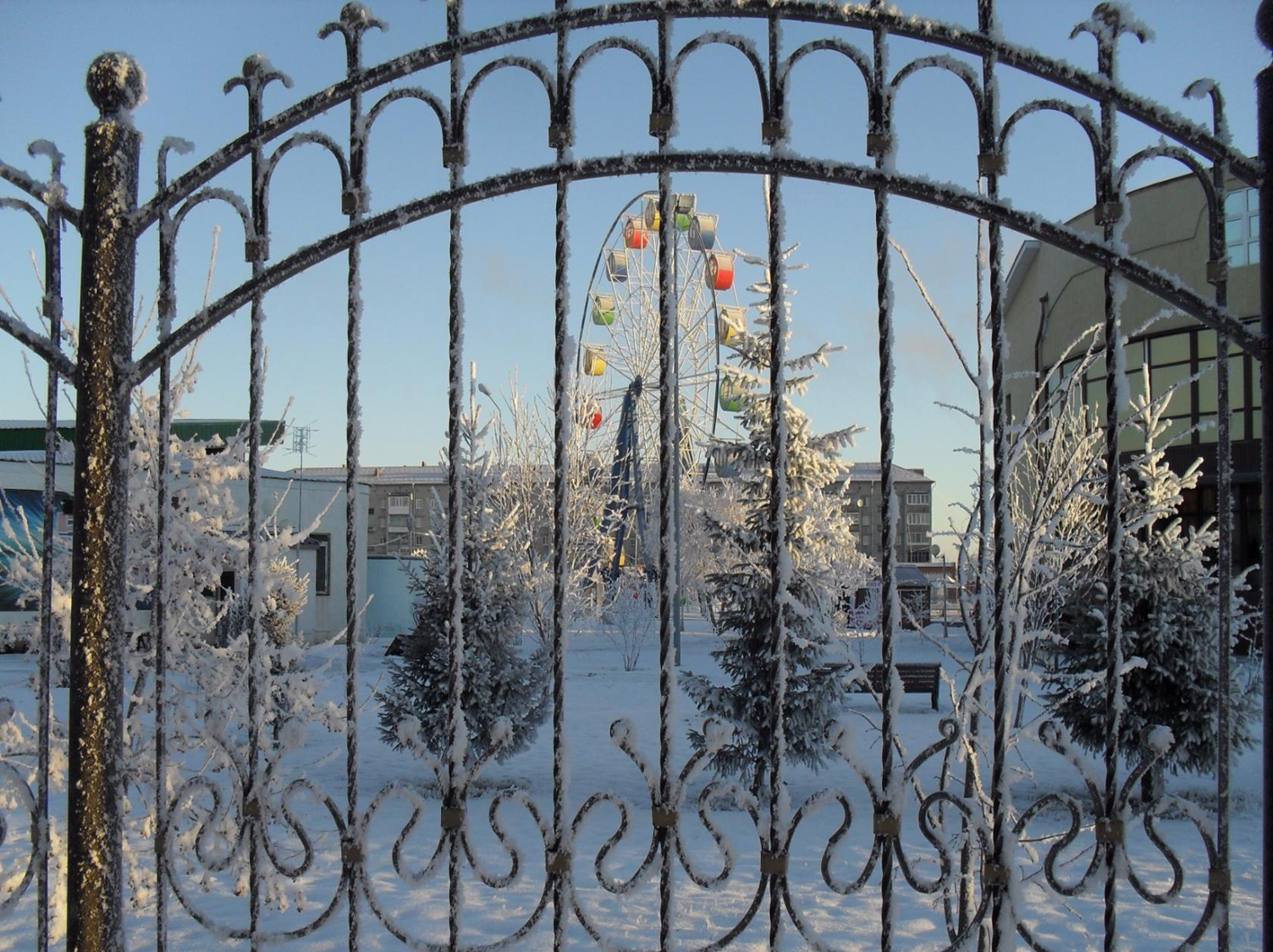 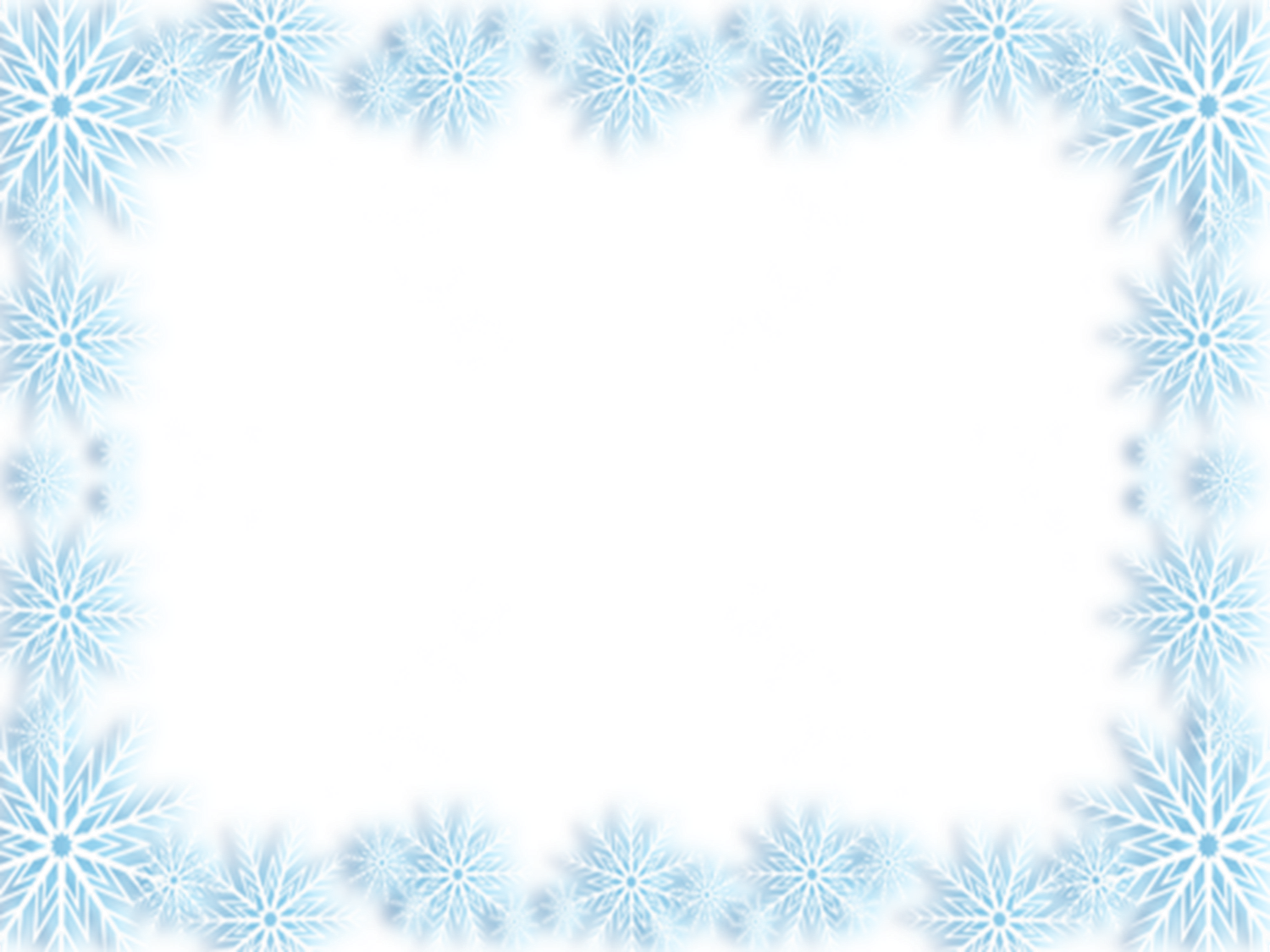 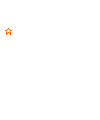 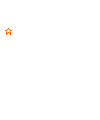 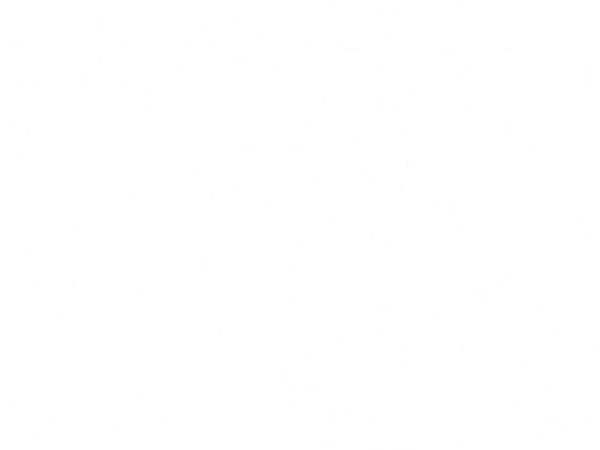 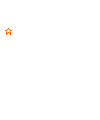 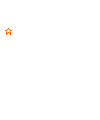 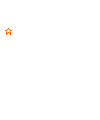 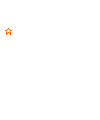 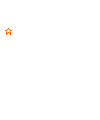 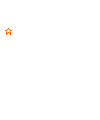 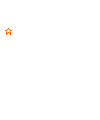 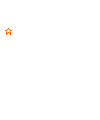 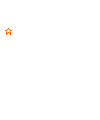 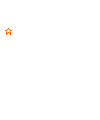 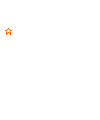 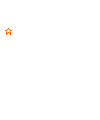 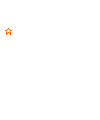 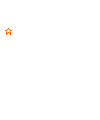 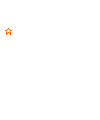 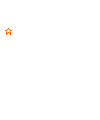 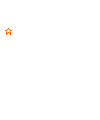 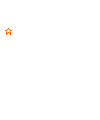 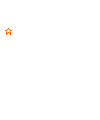 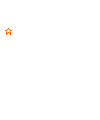 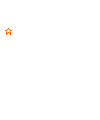 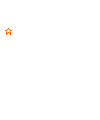 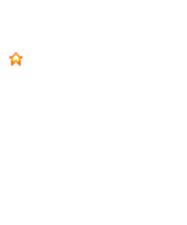 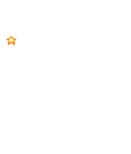 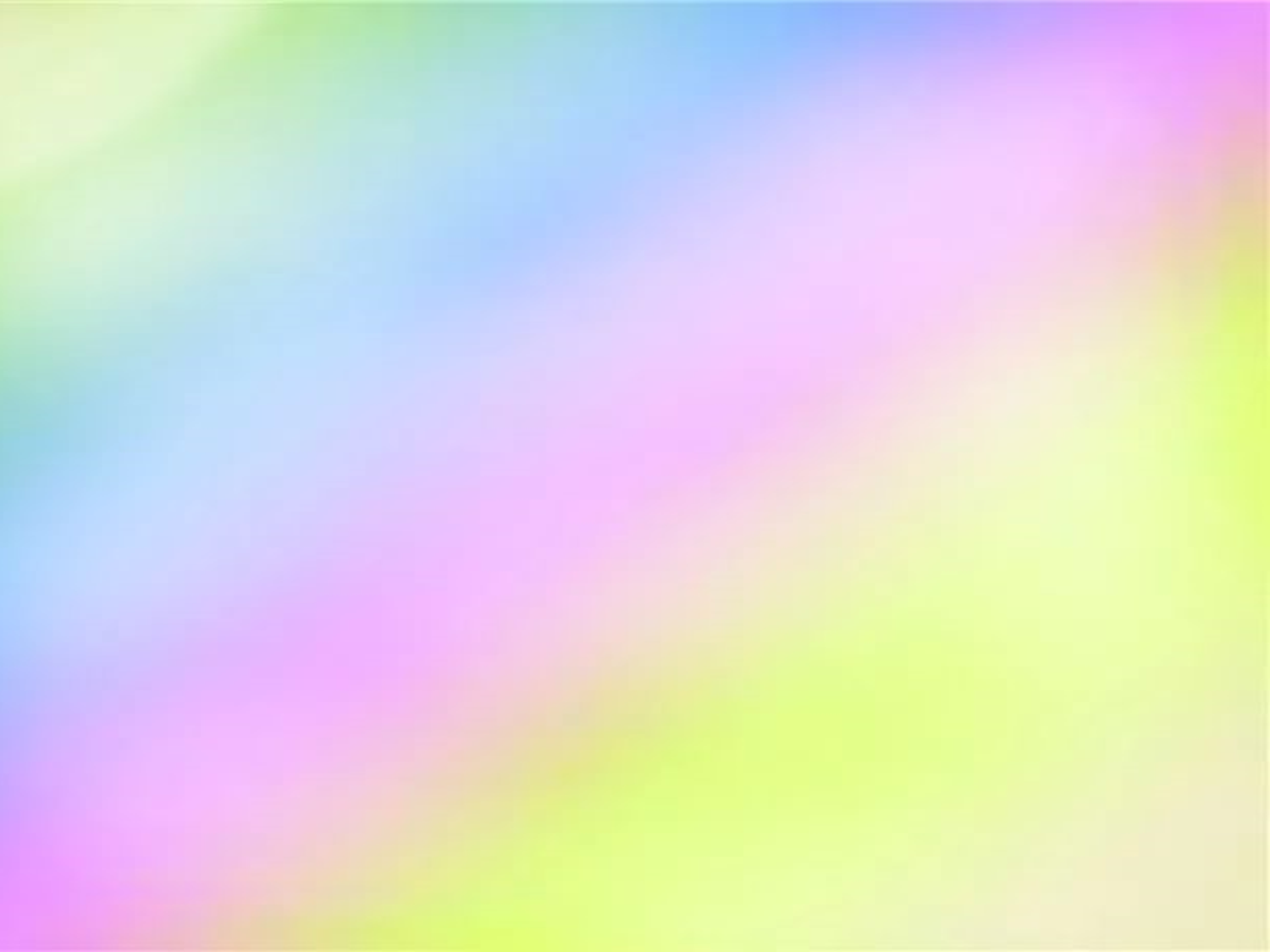 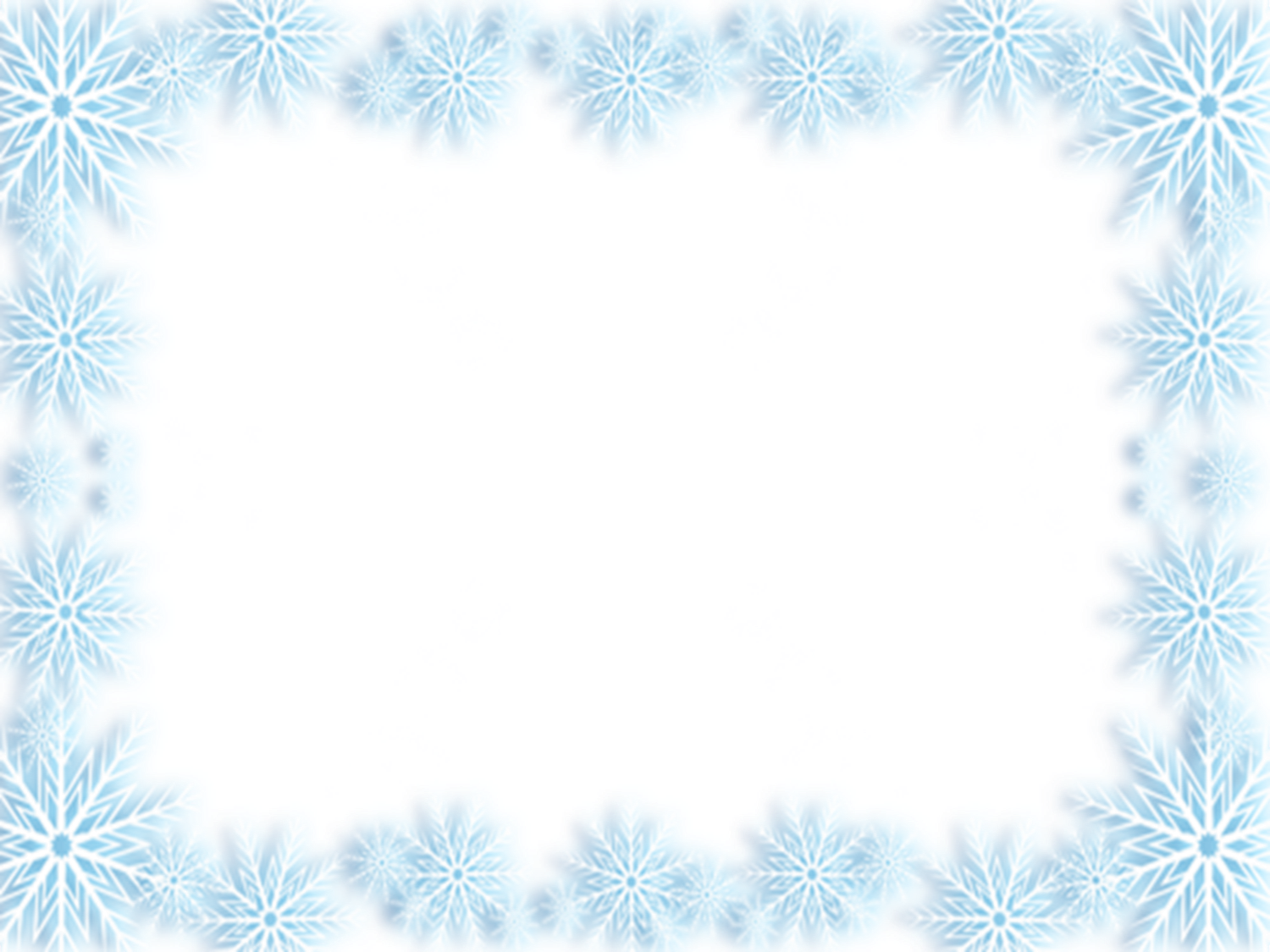 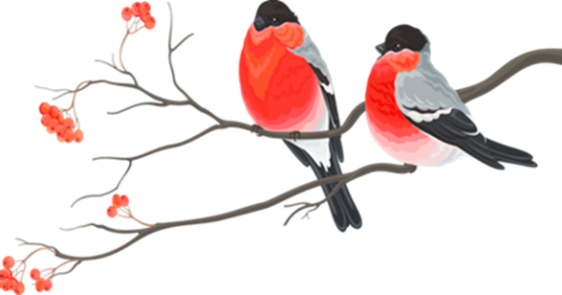 - «Эта красота простоит
 до вечера. Днём будет ясная погода, солнышко пригреет и весь иней облетит!»
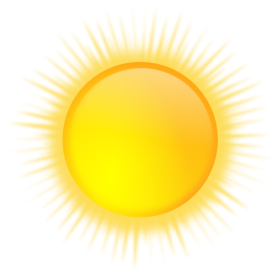 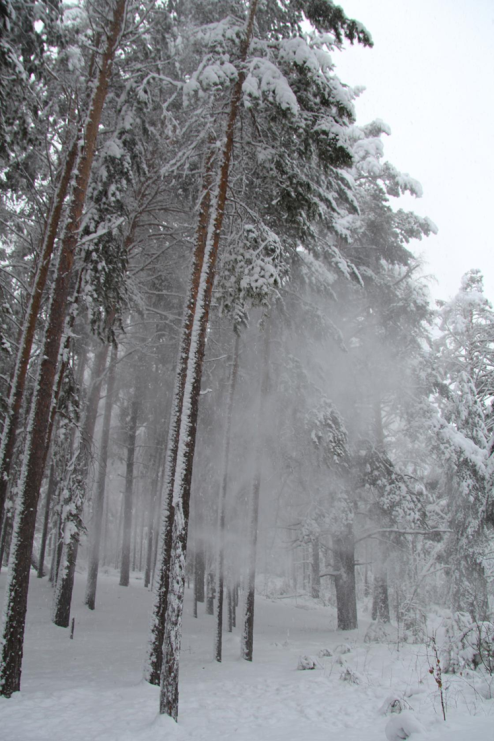 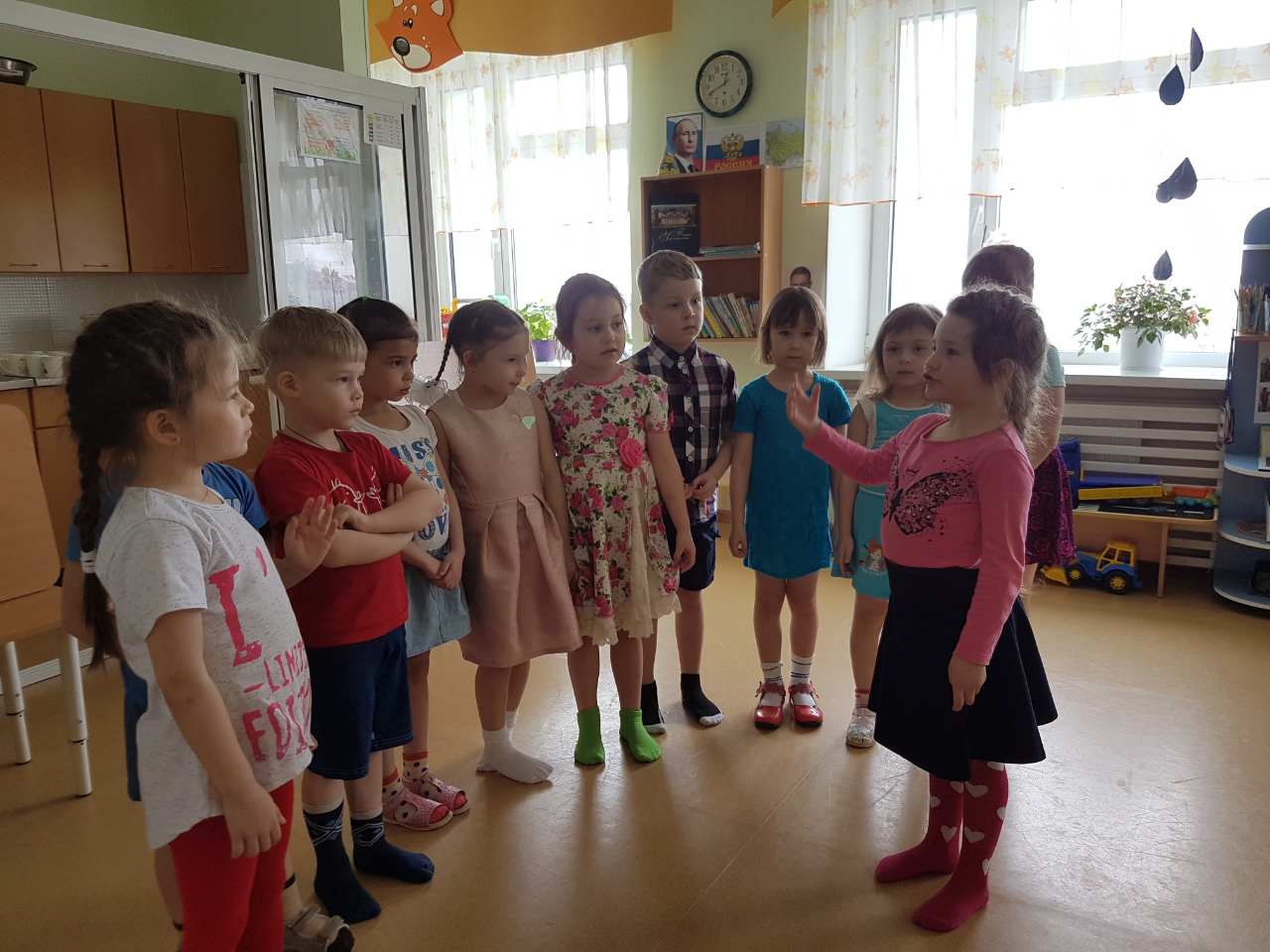 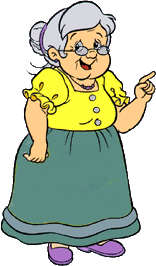 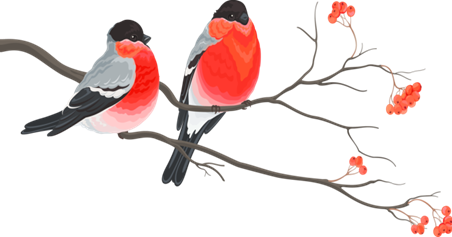 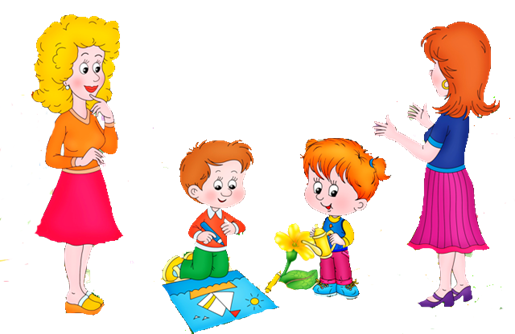 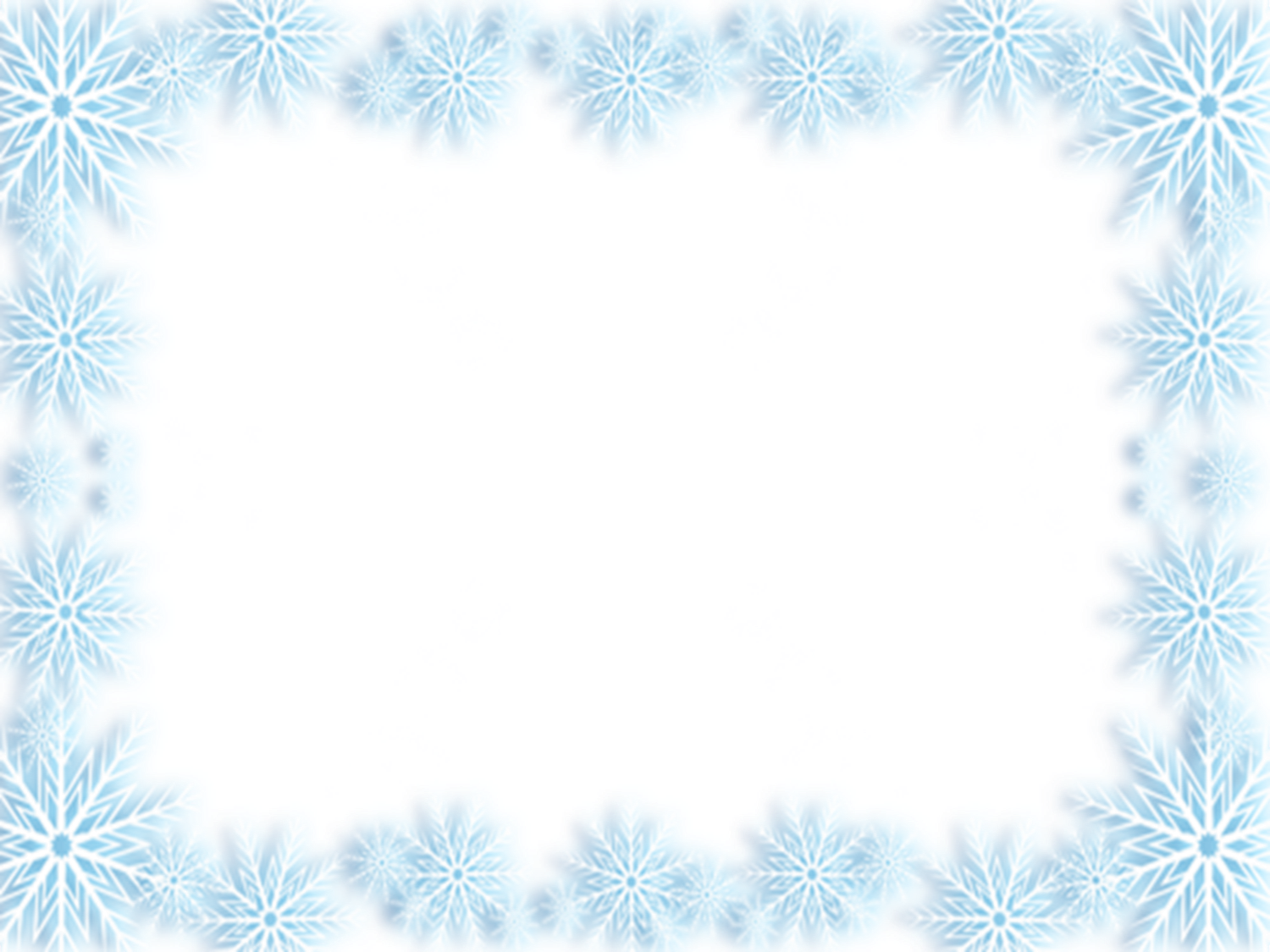 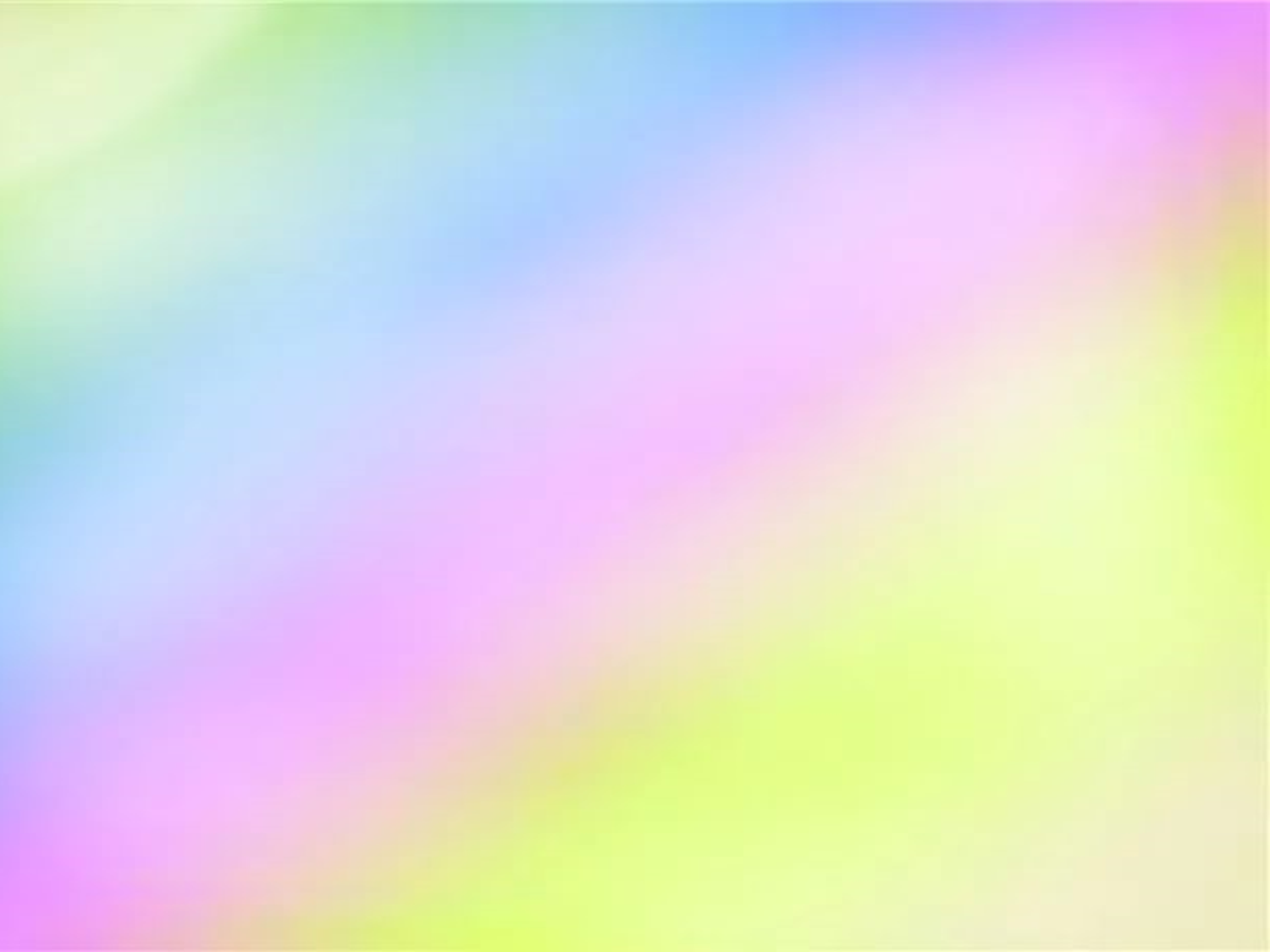 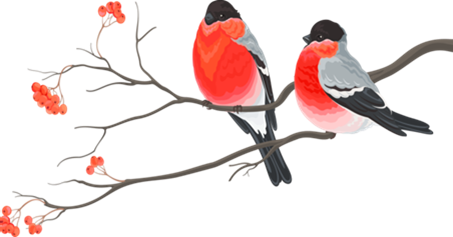 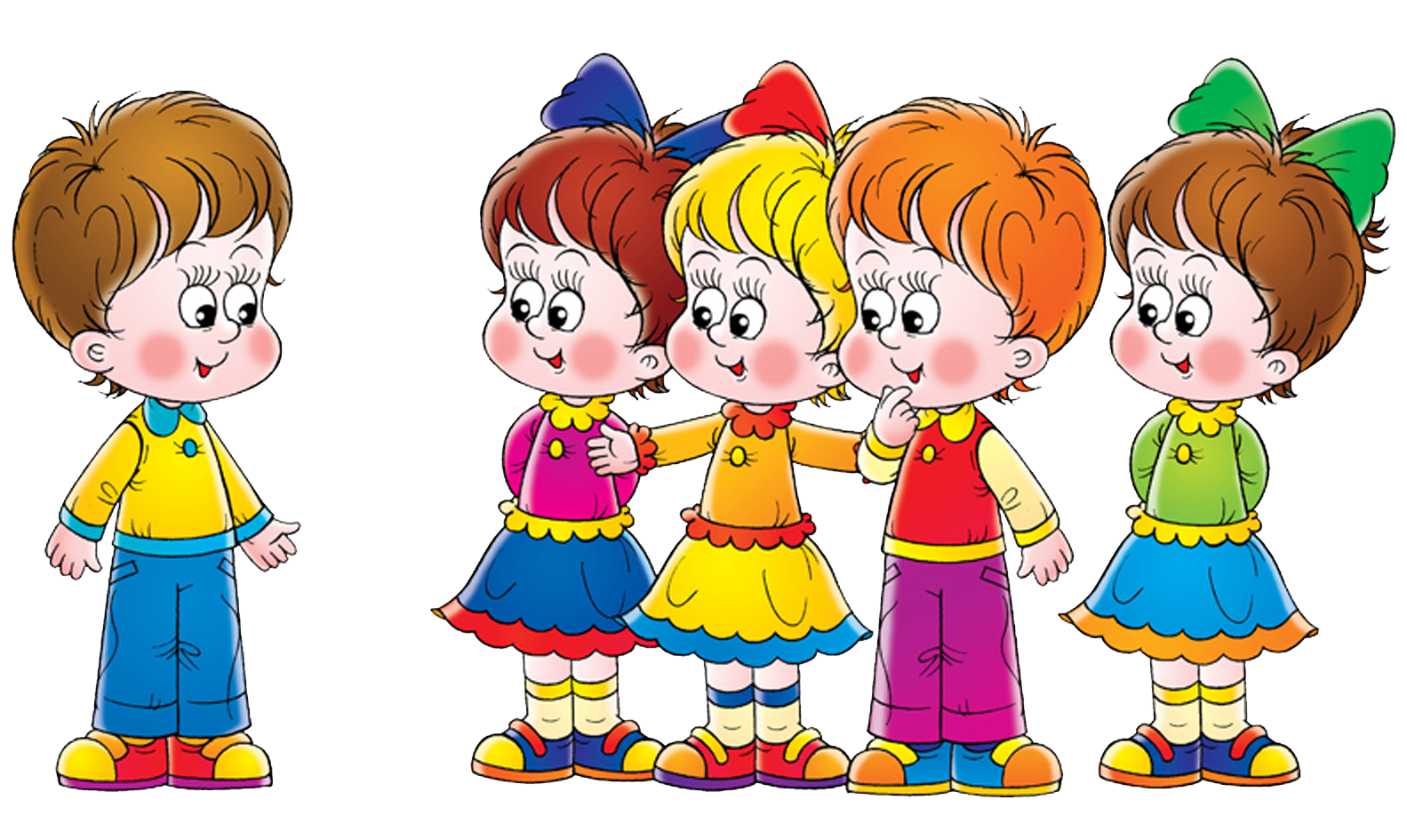 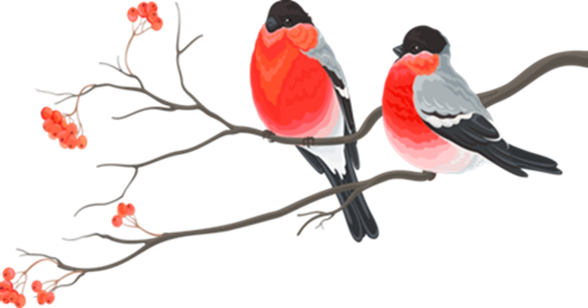 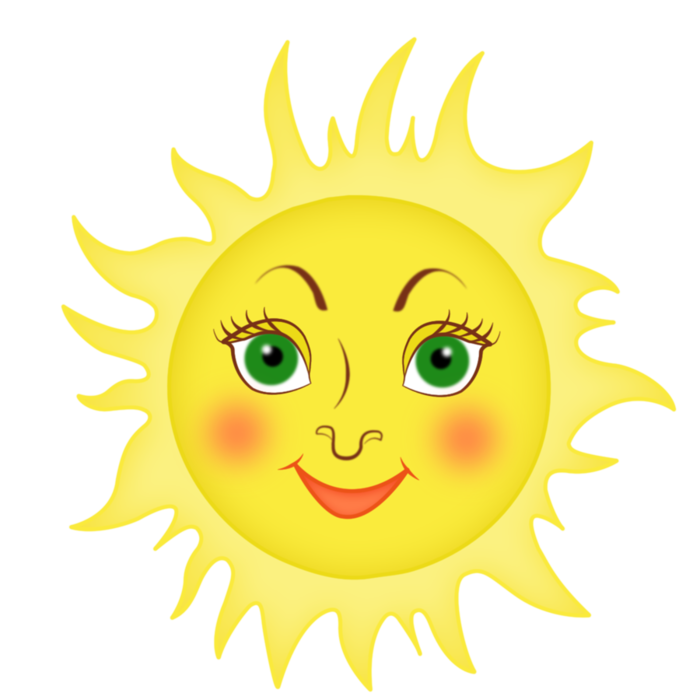 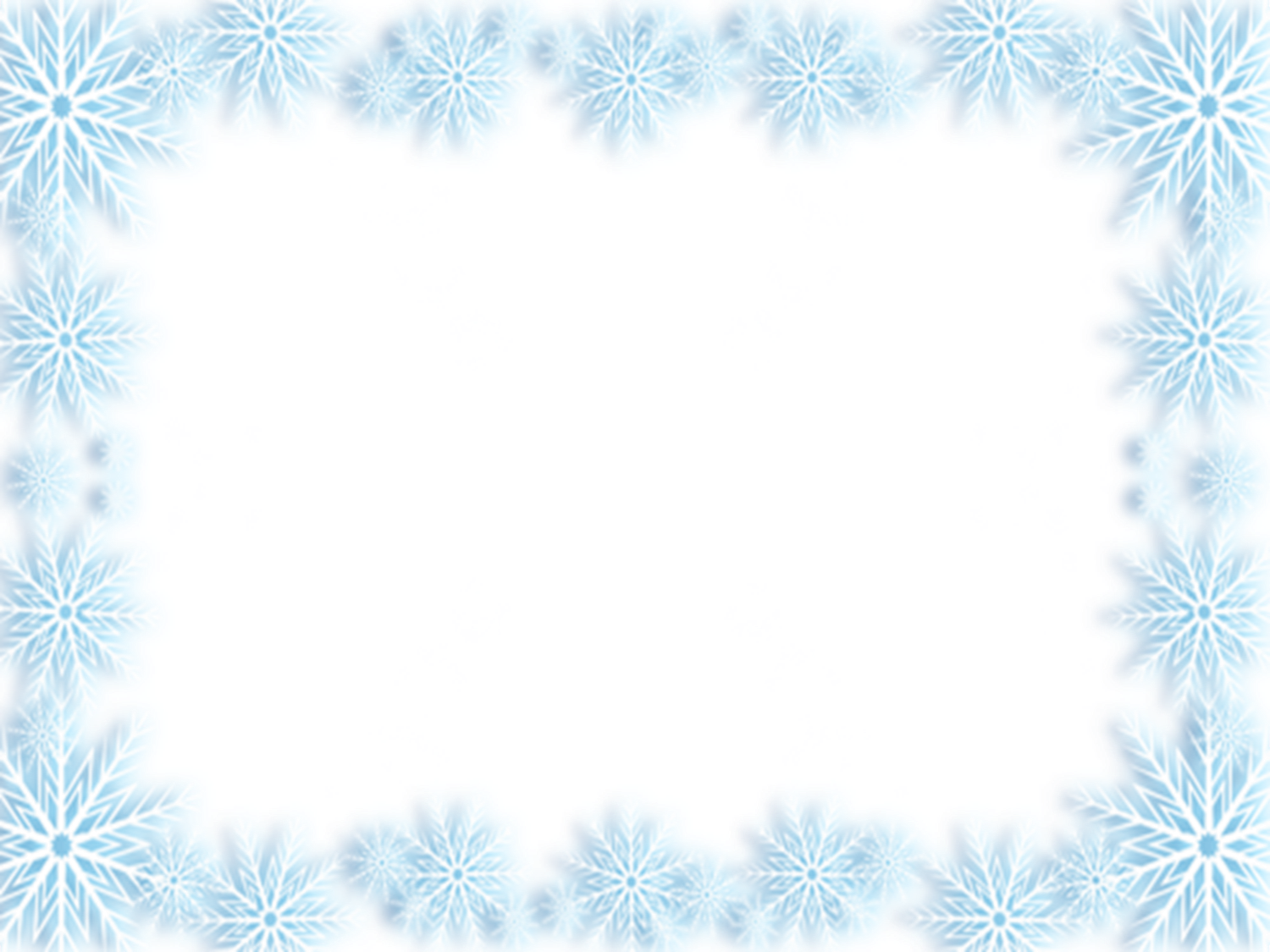 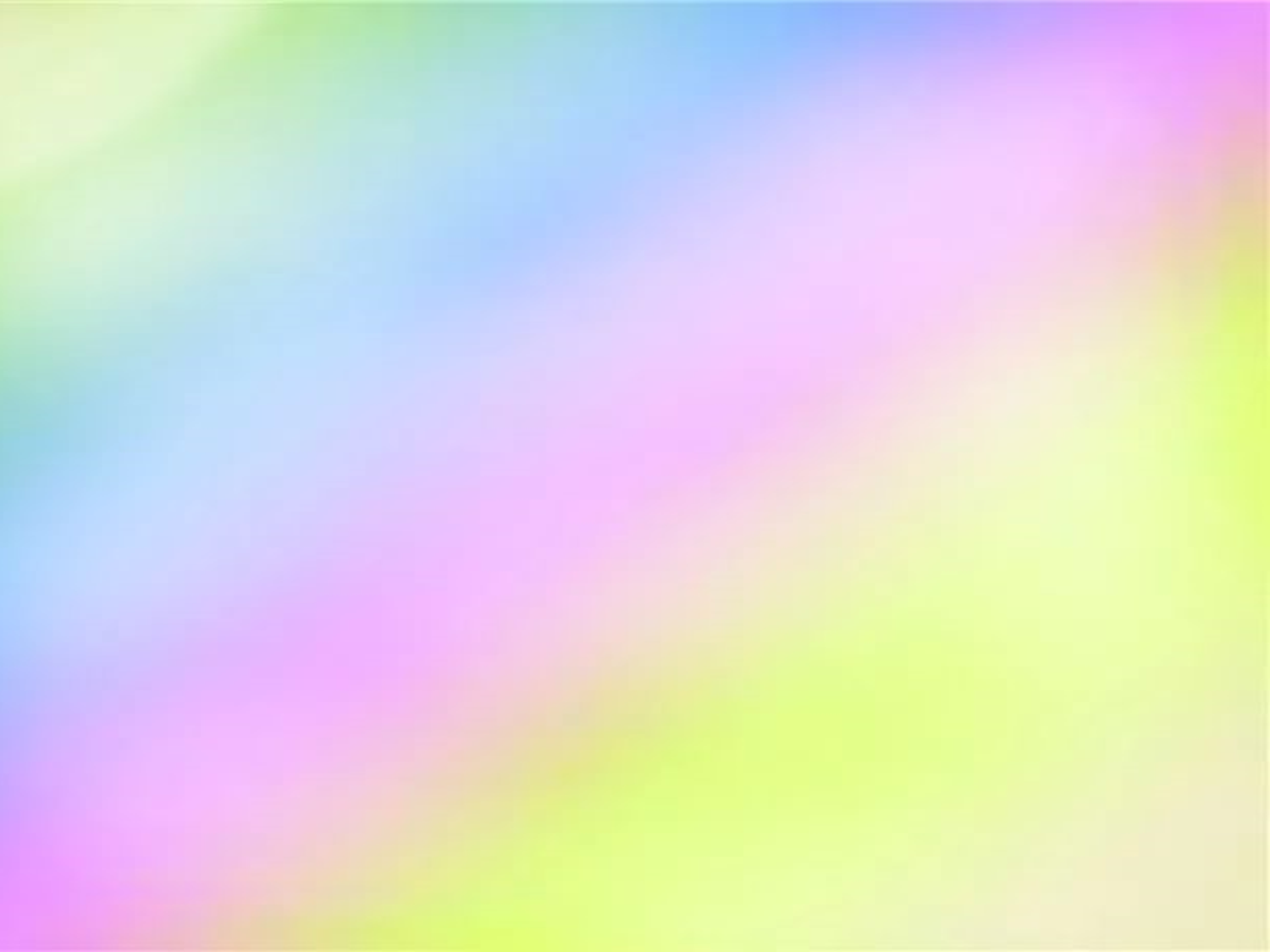 Мы радовались красоте природы, 
любовались её белоснежностью и наблюдали
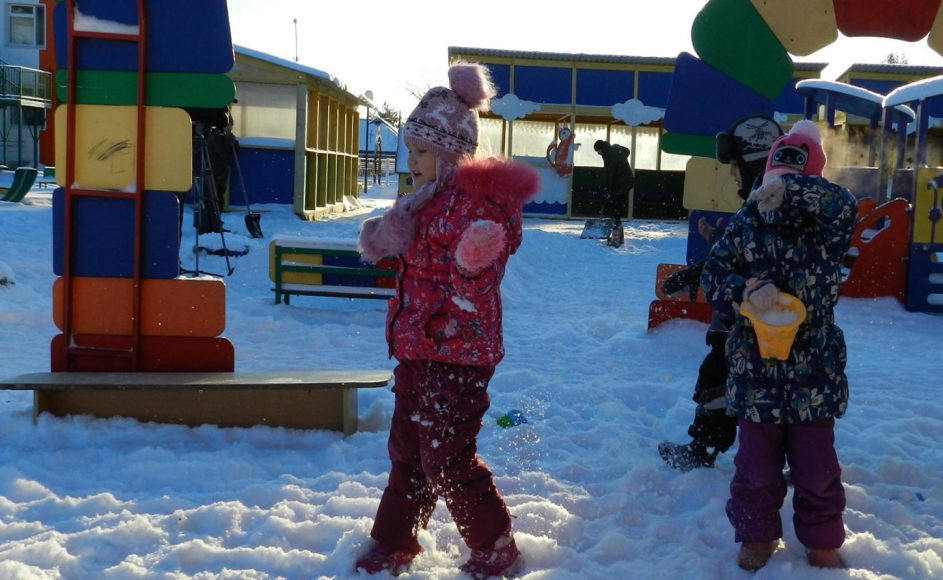 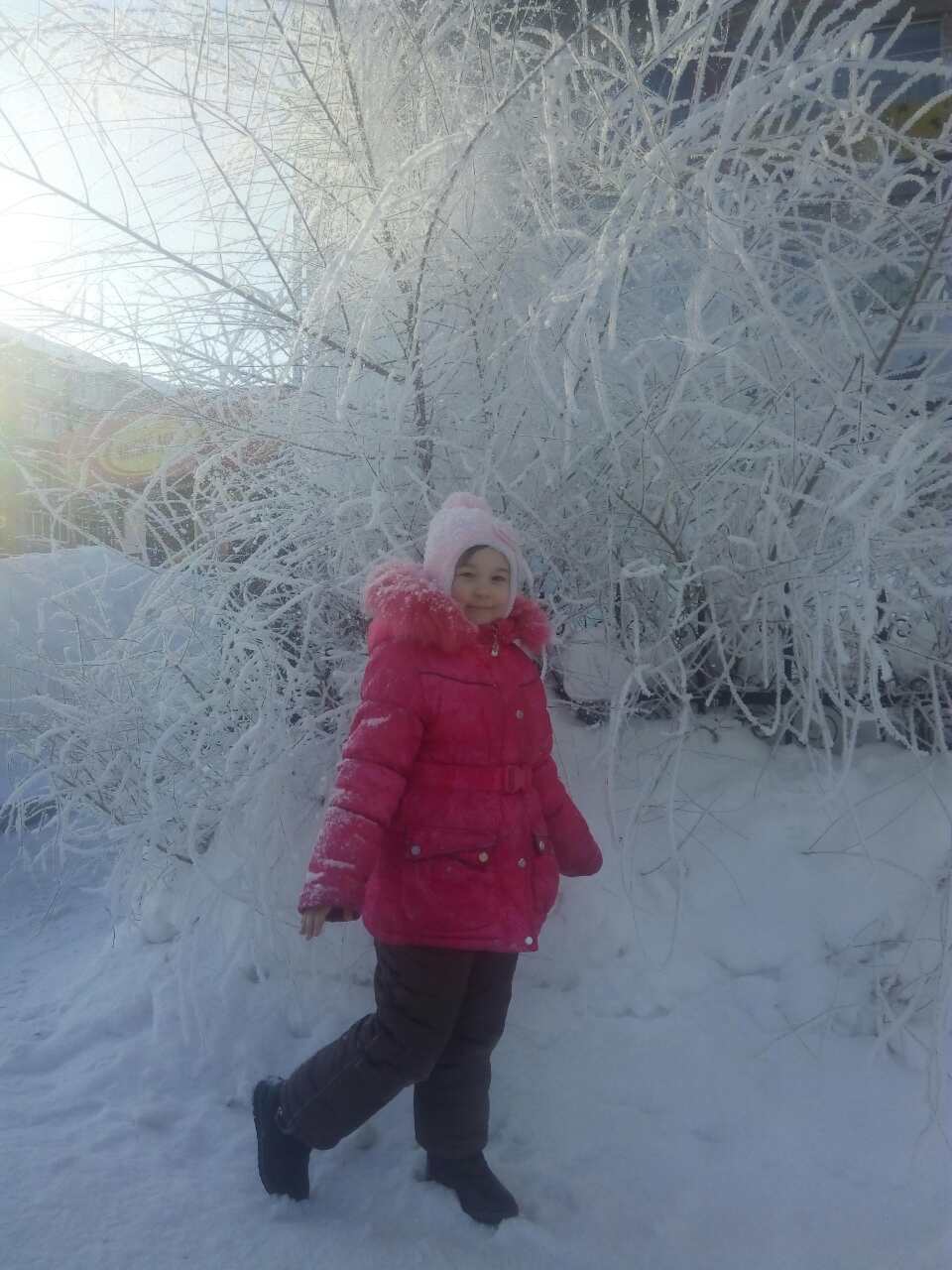 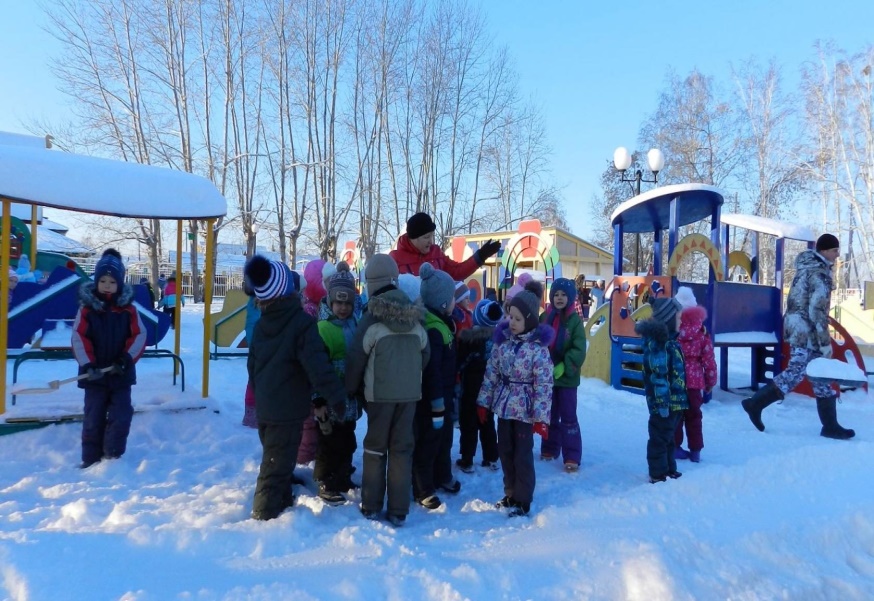 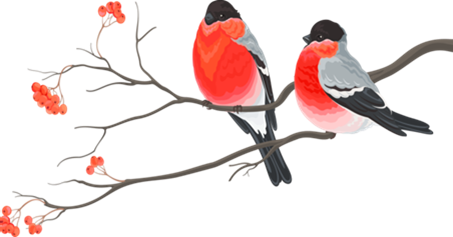 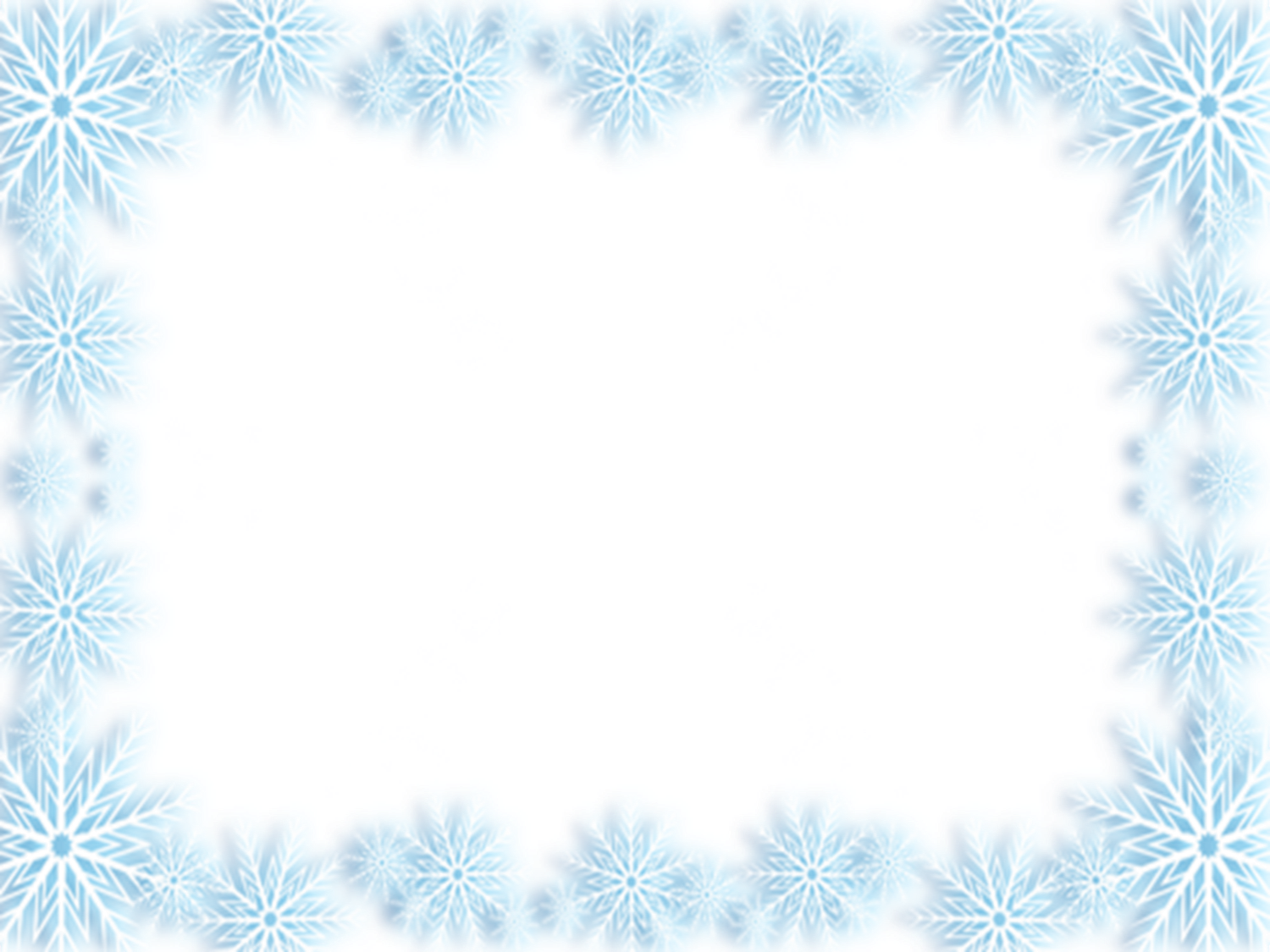 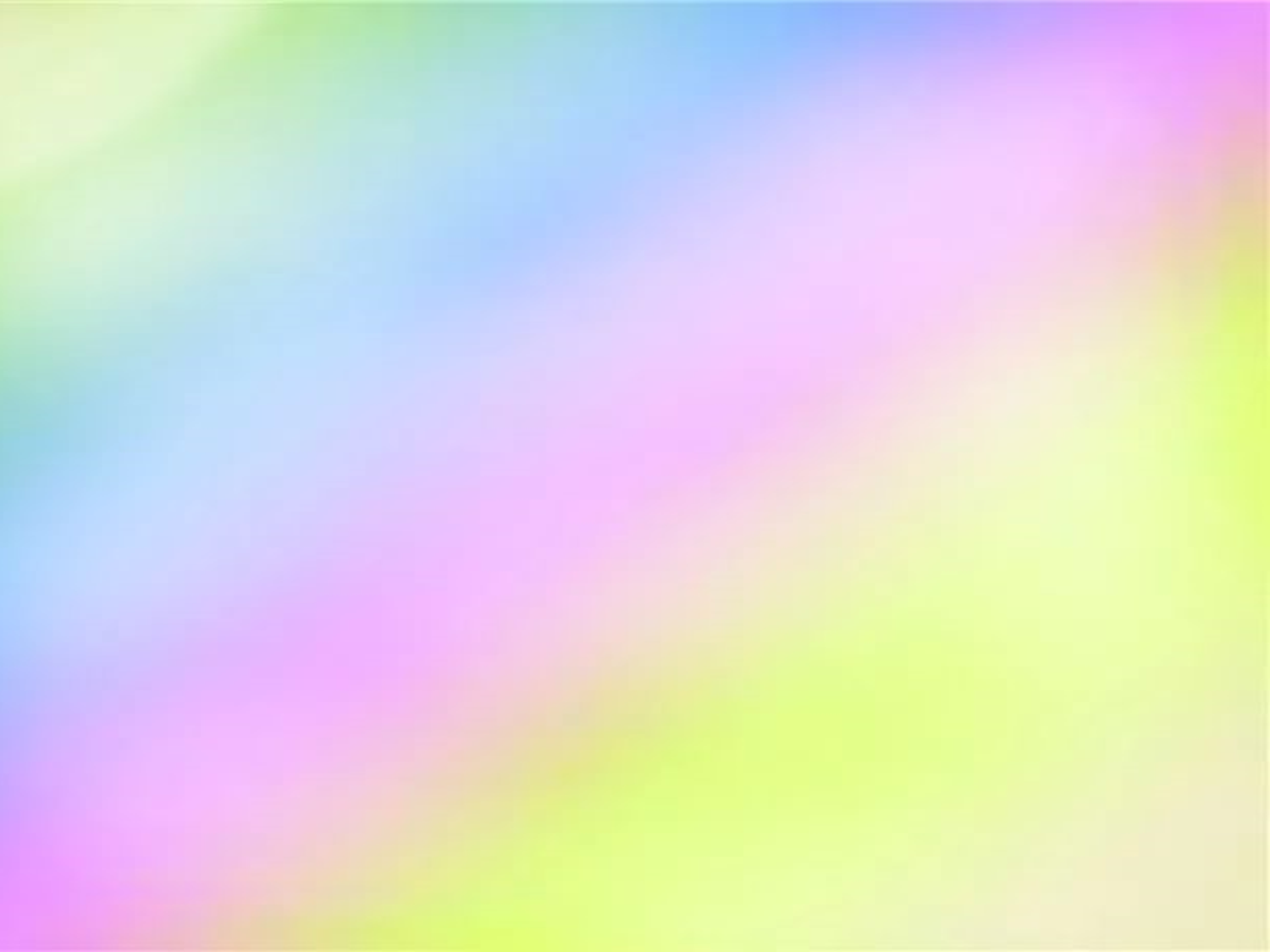 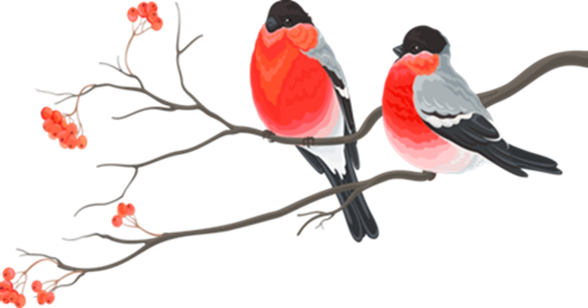 - «Можно ли верить 
народным приметам?»
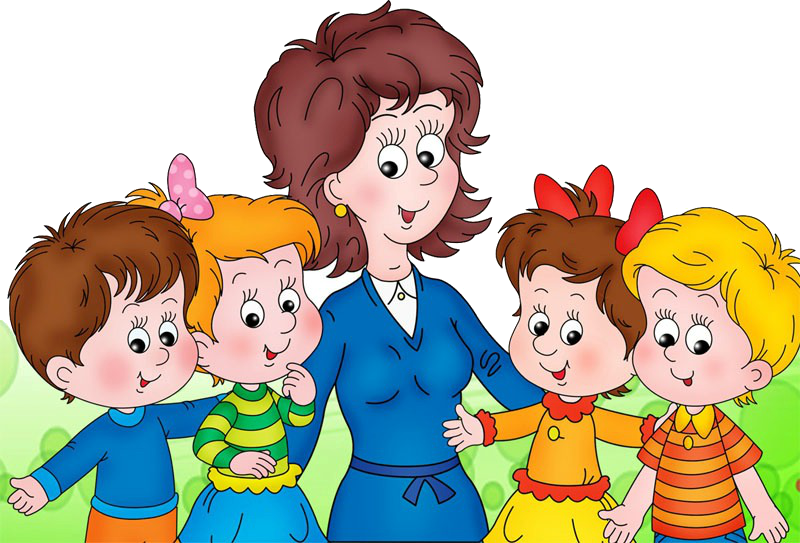 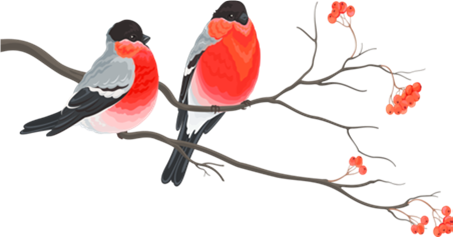 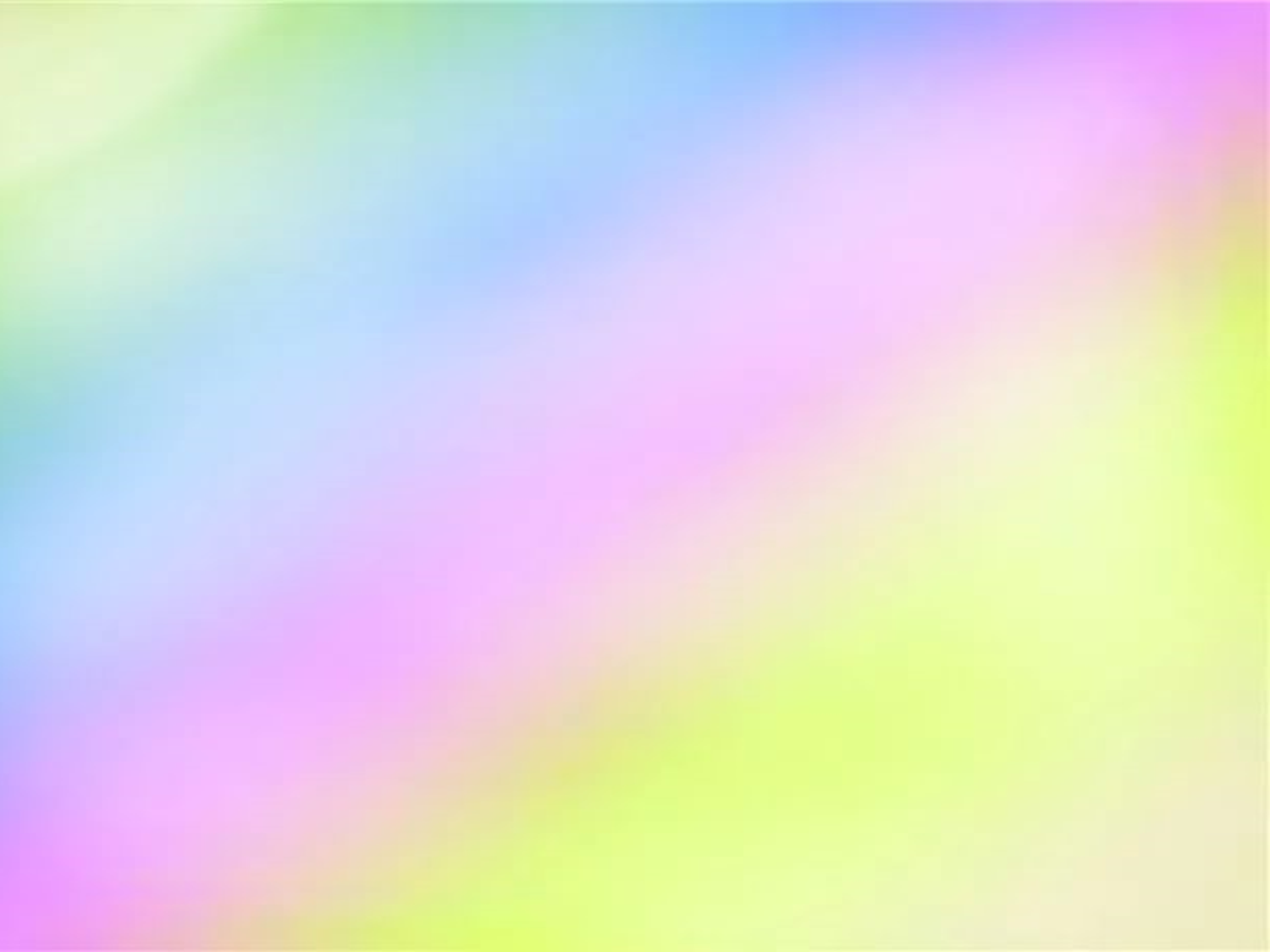 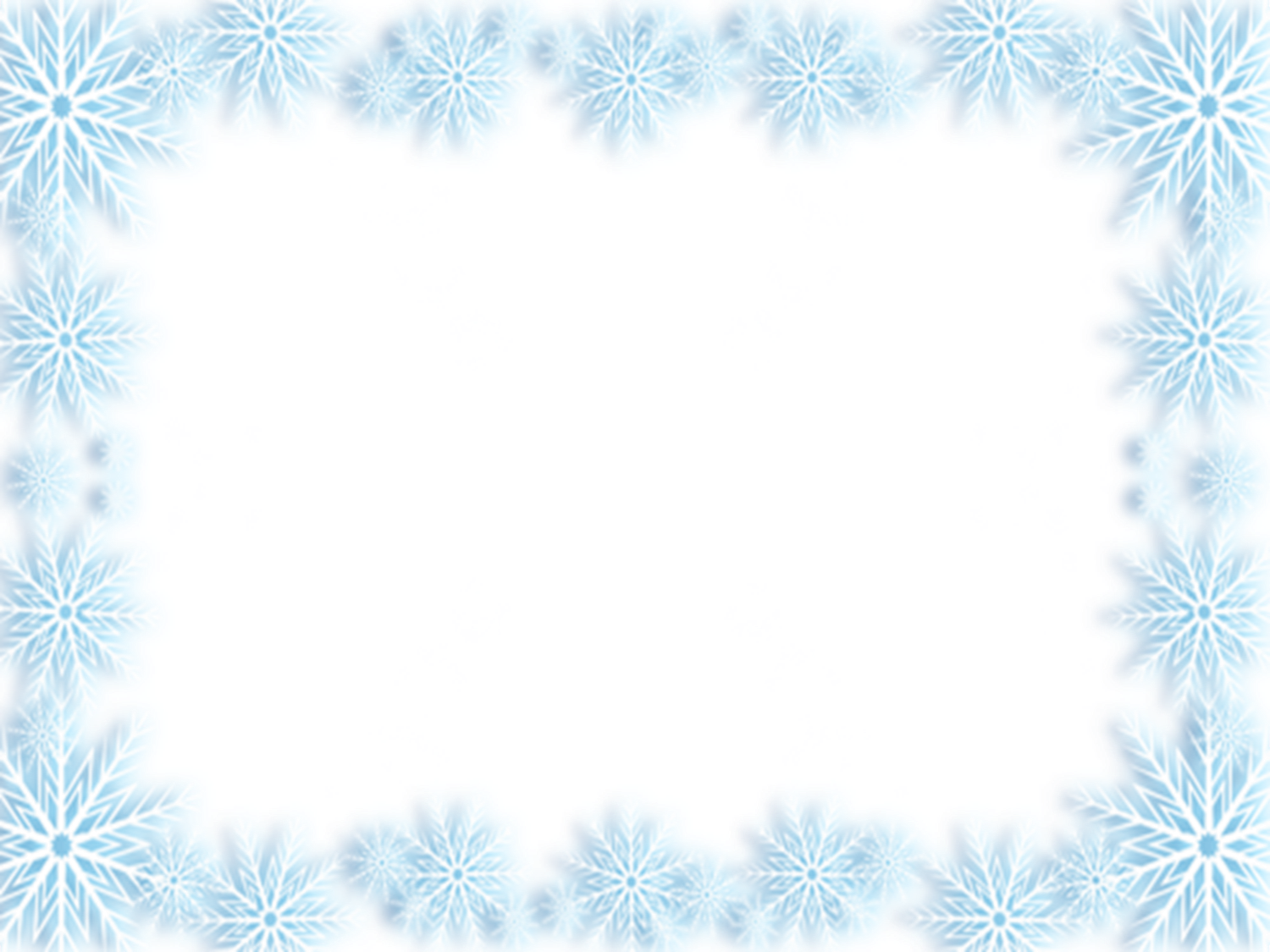 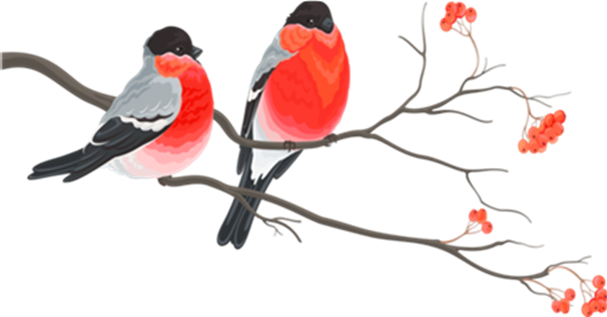 Пригласили в гости бабу Валю
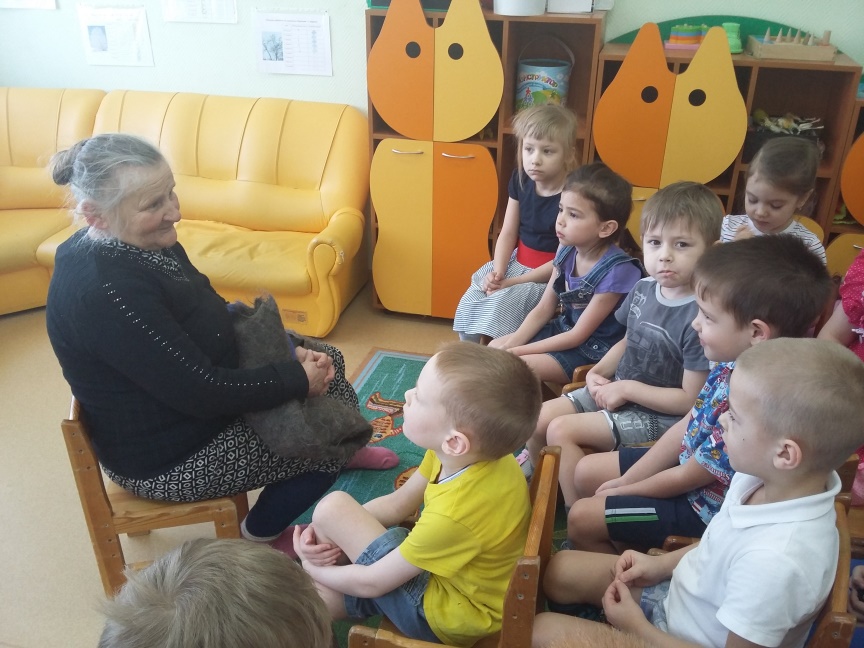 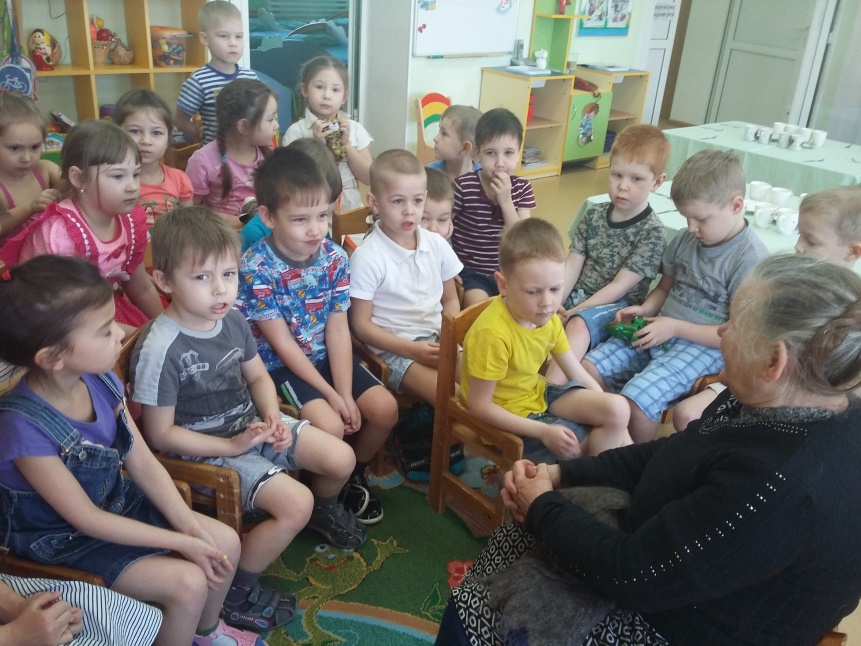 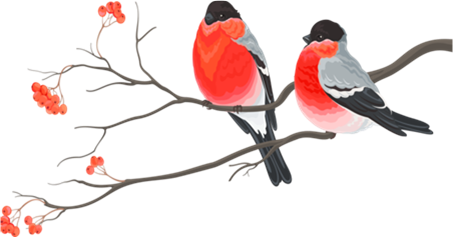 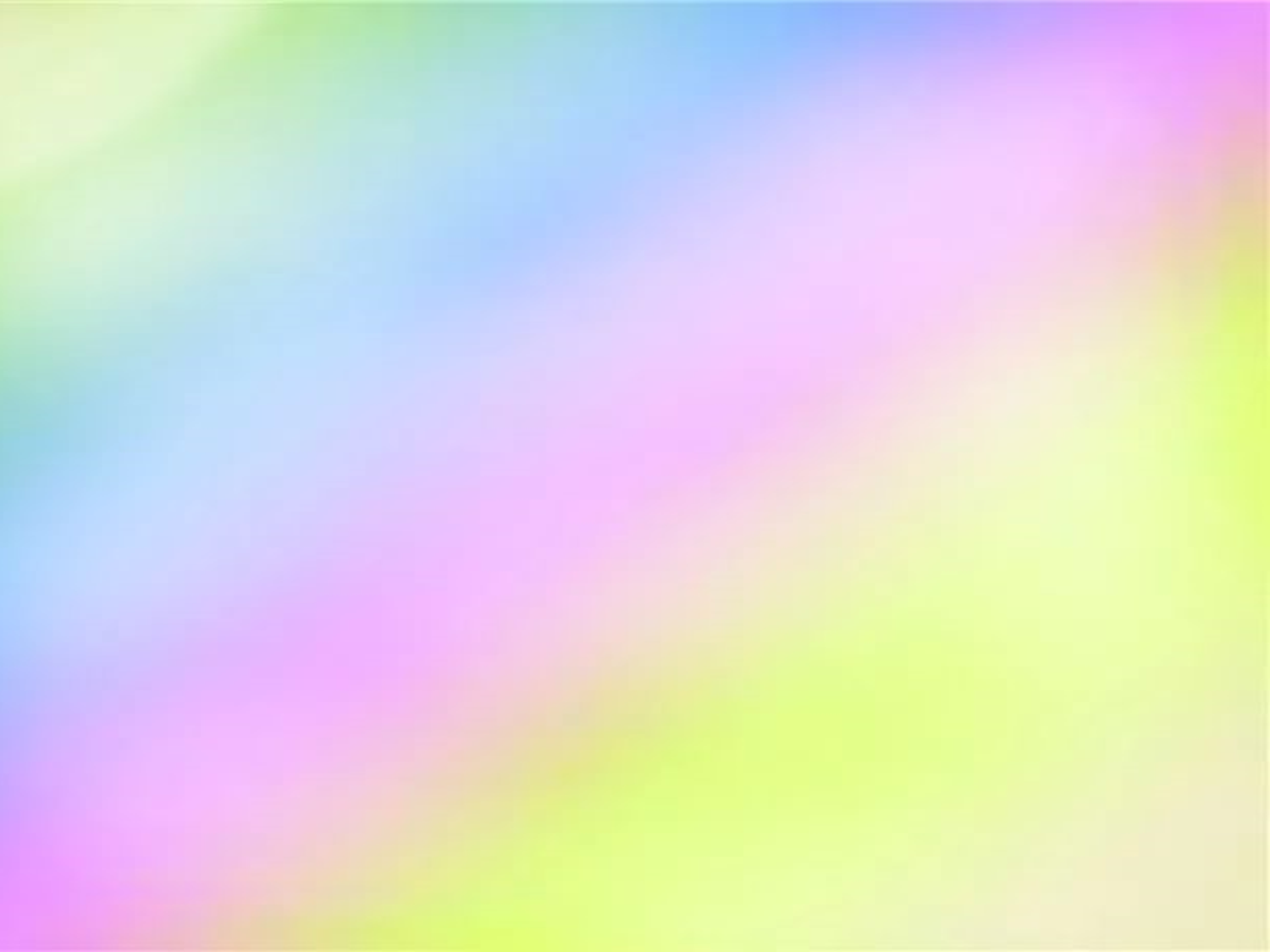 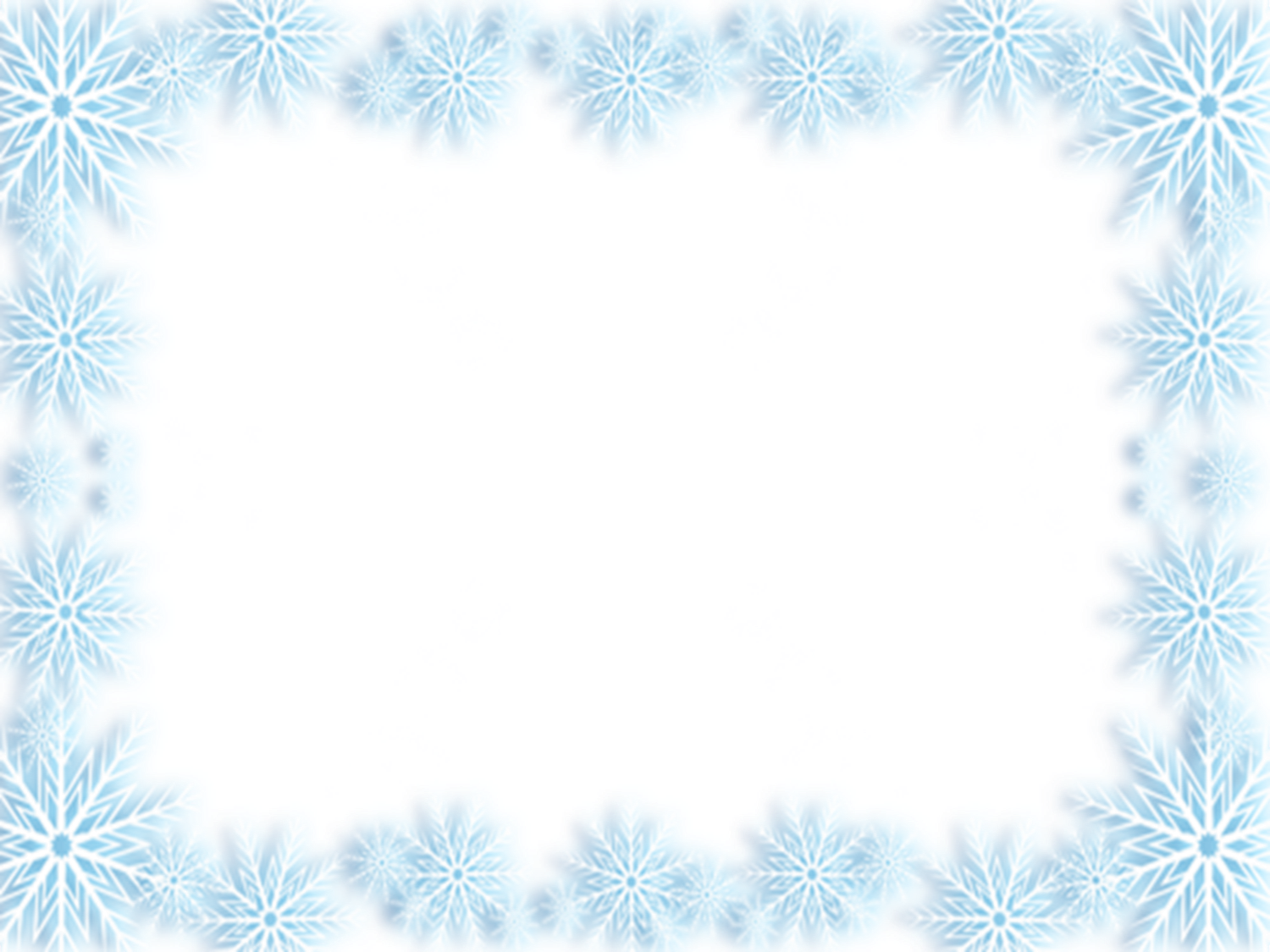 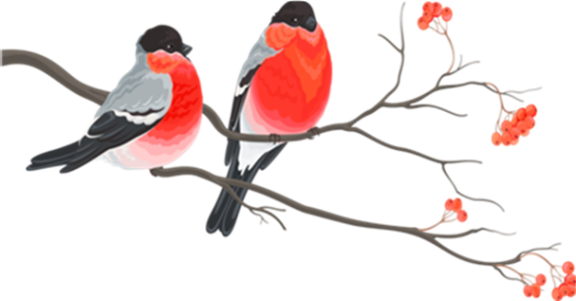 «Что же 
такое народные приметы?»
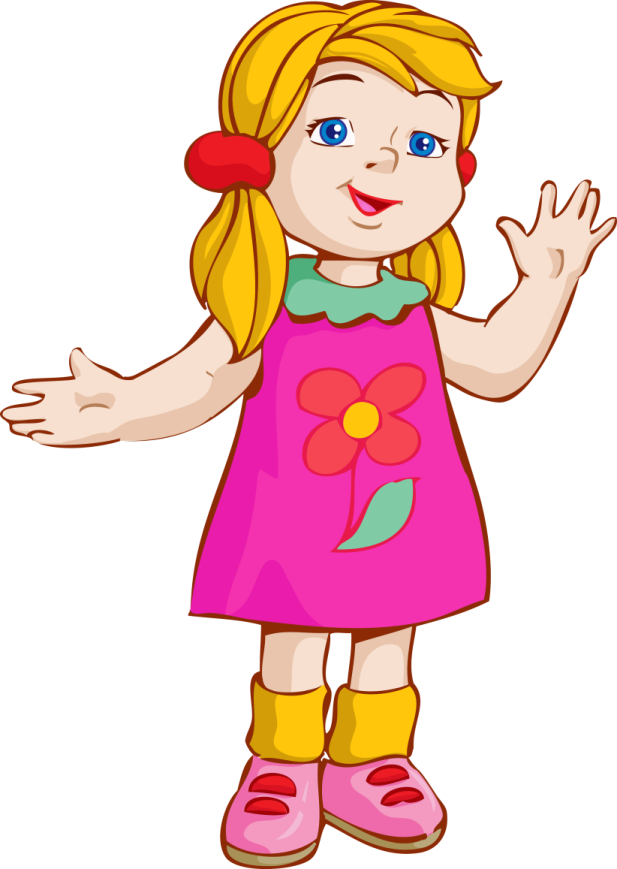 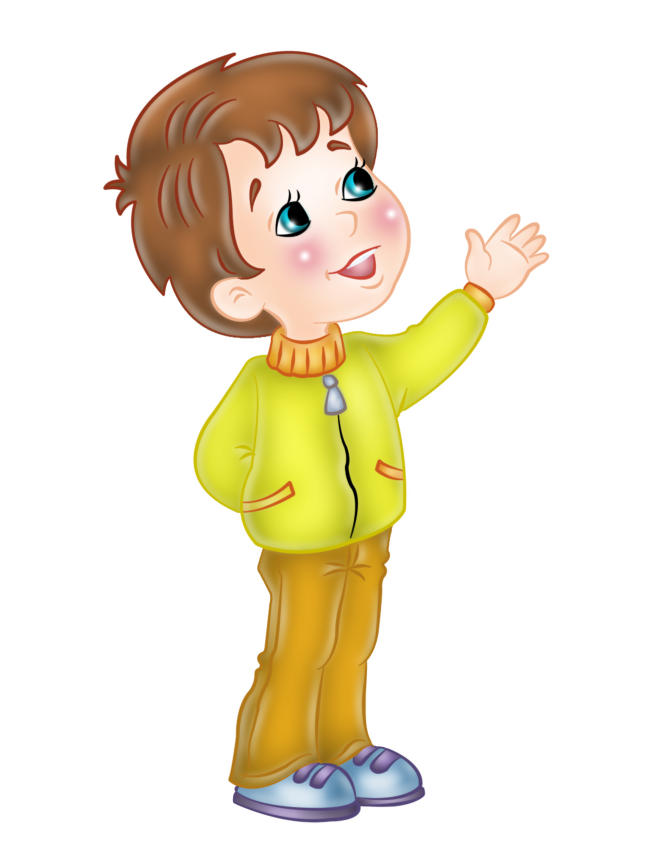 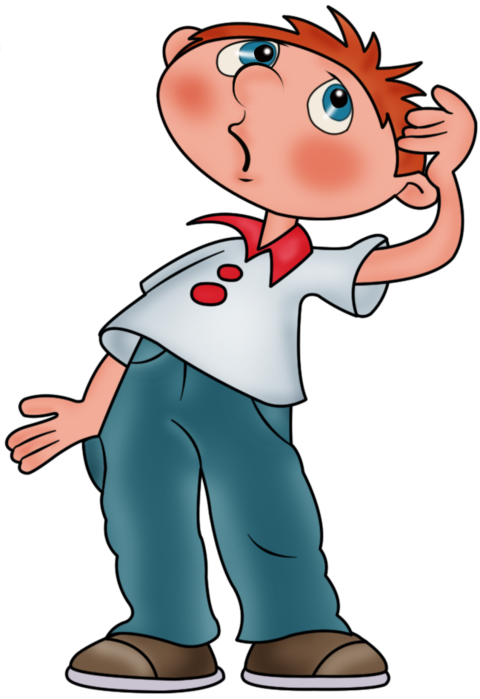 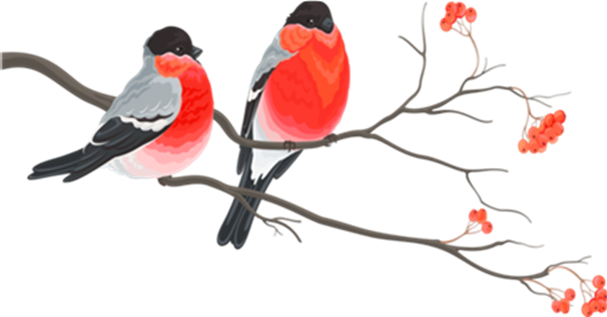 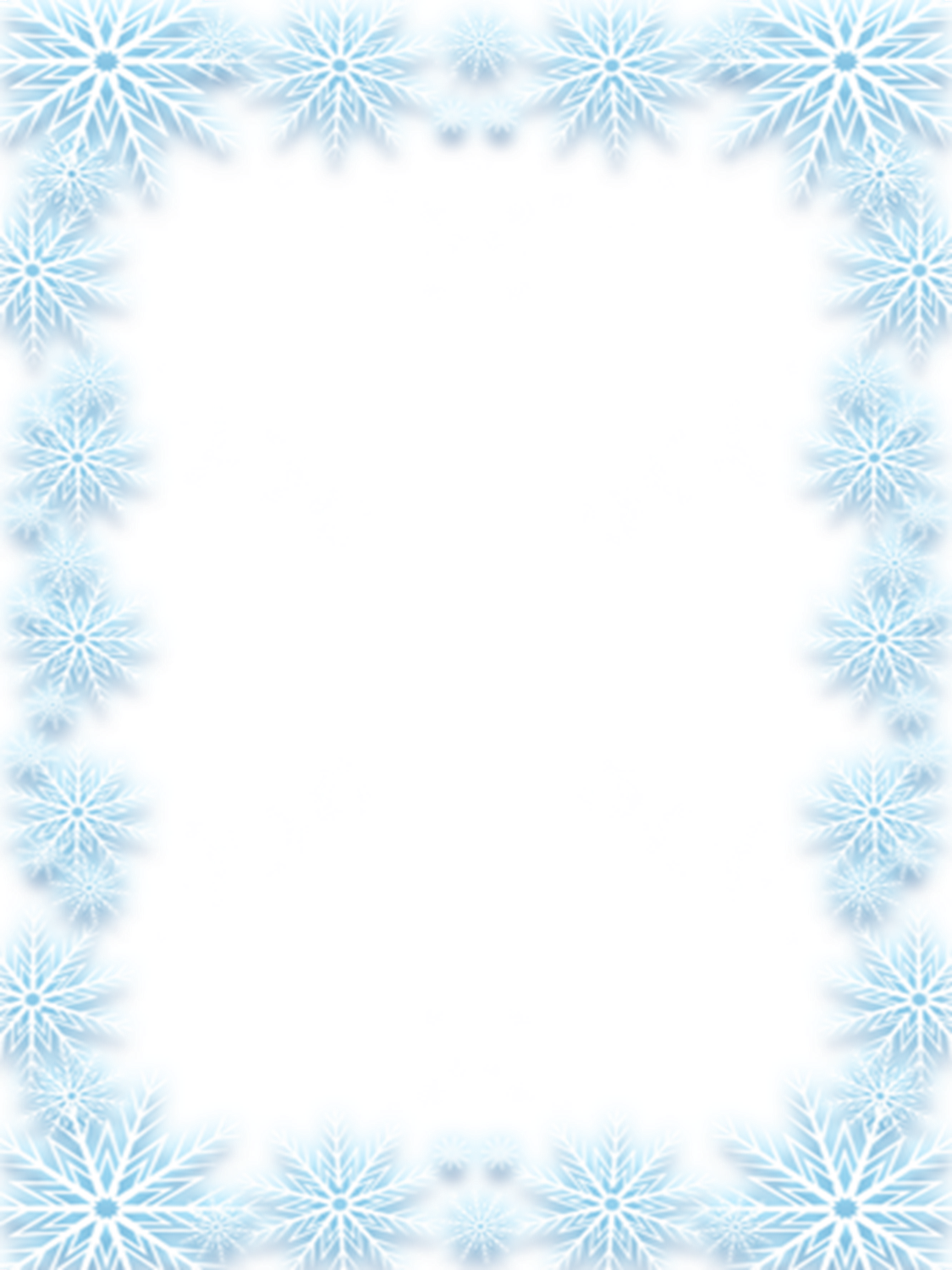 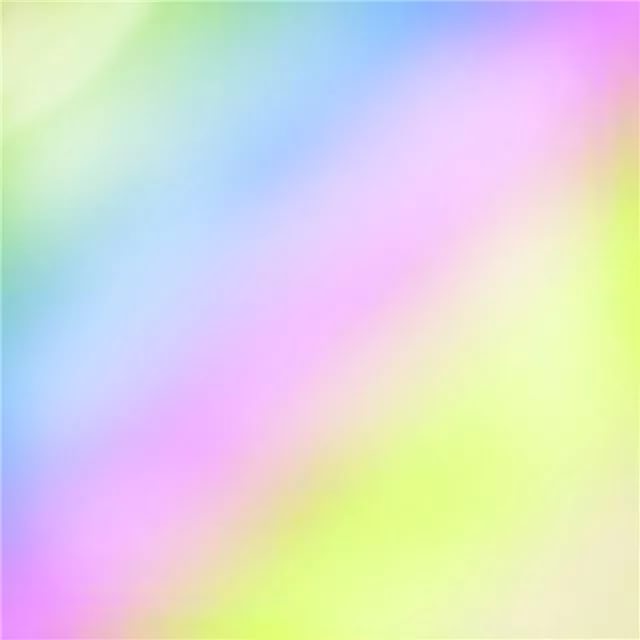 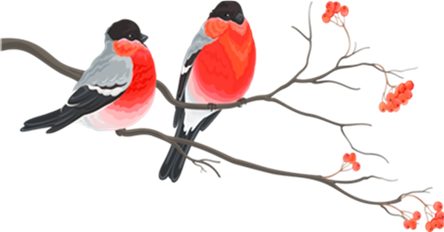 Мы обратились к толковым словарям
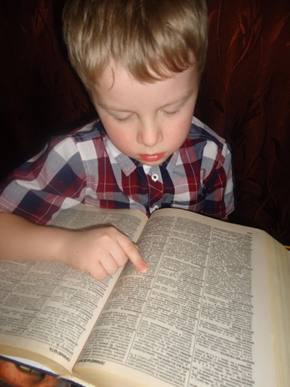 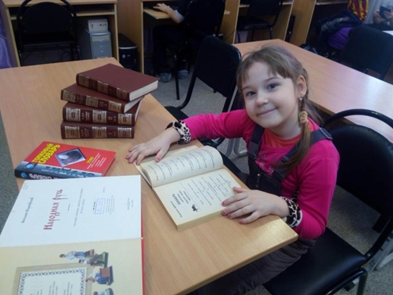 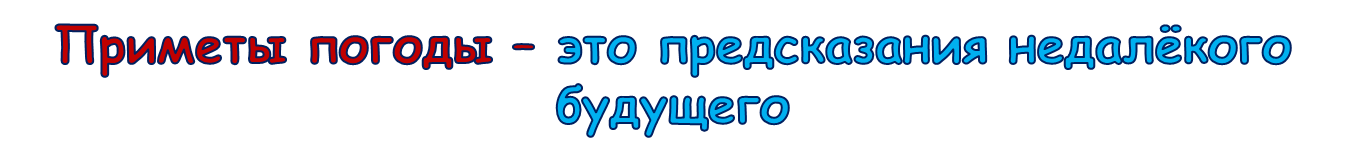 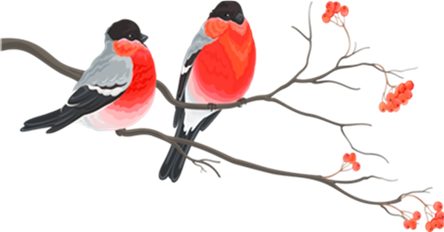 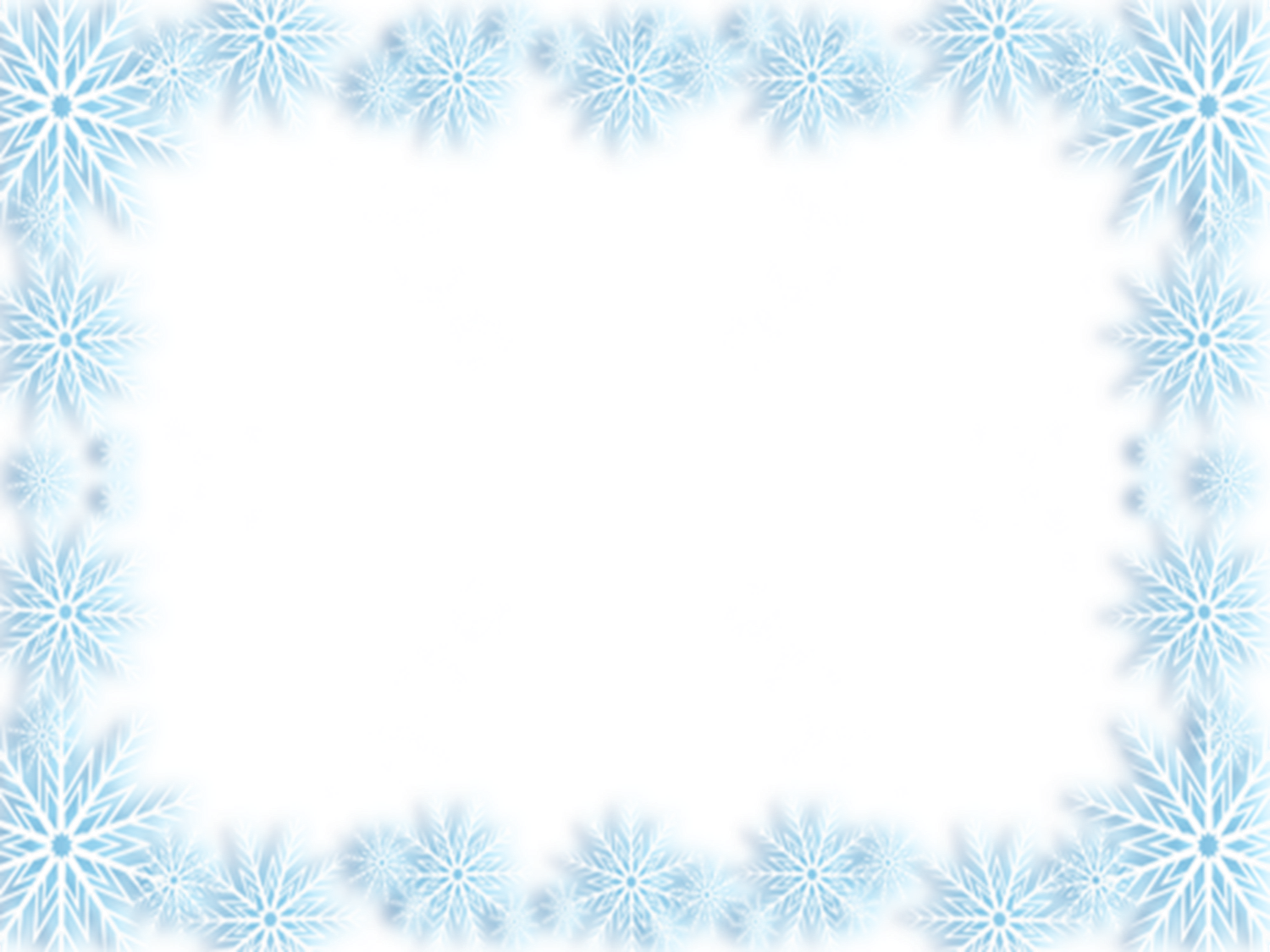 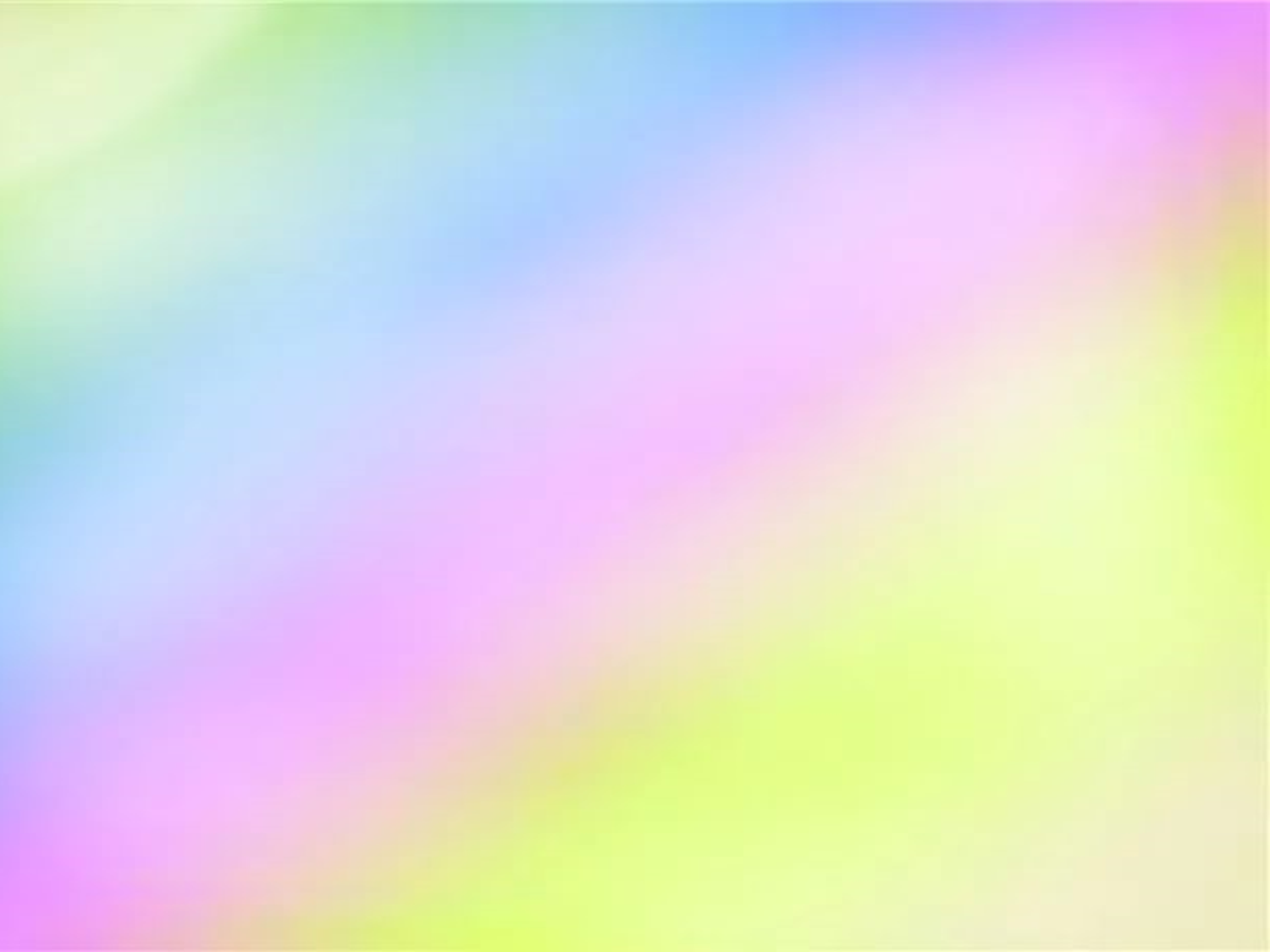 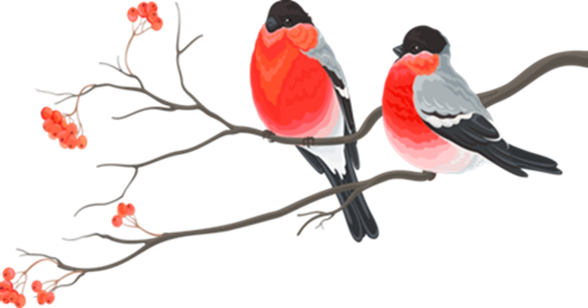 Просматриваем информацию 
про народные приметы в интернете
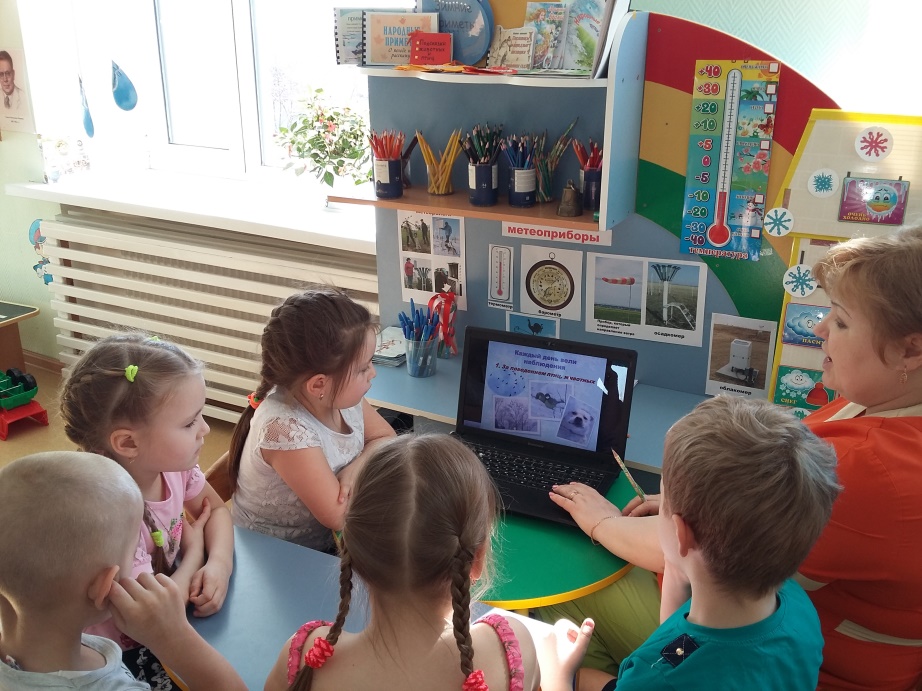 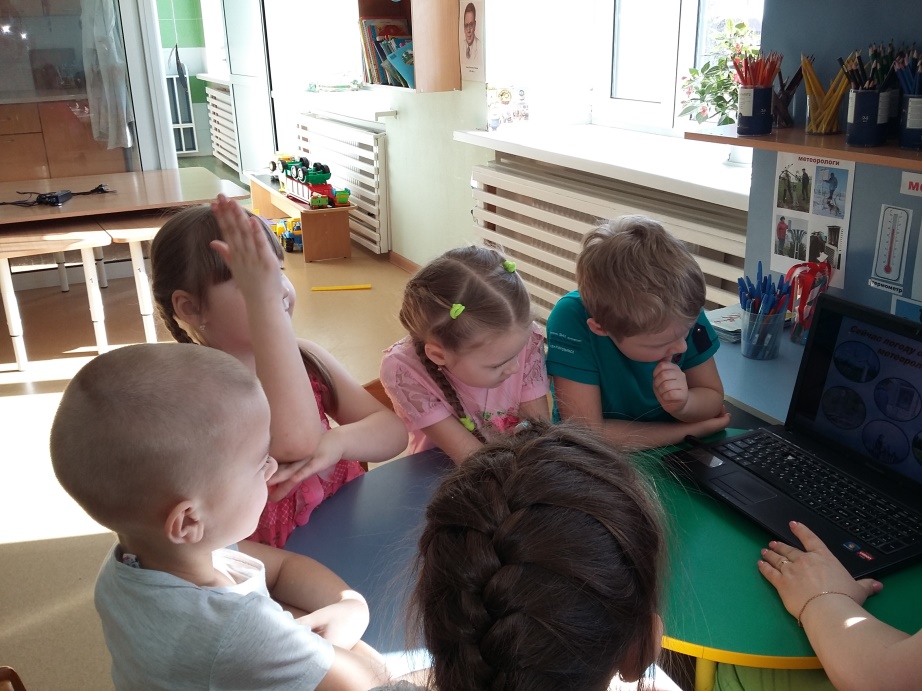 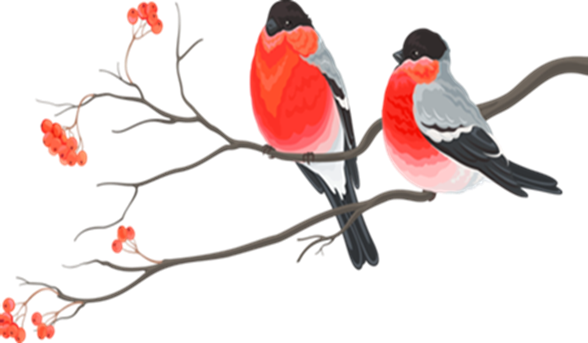 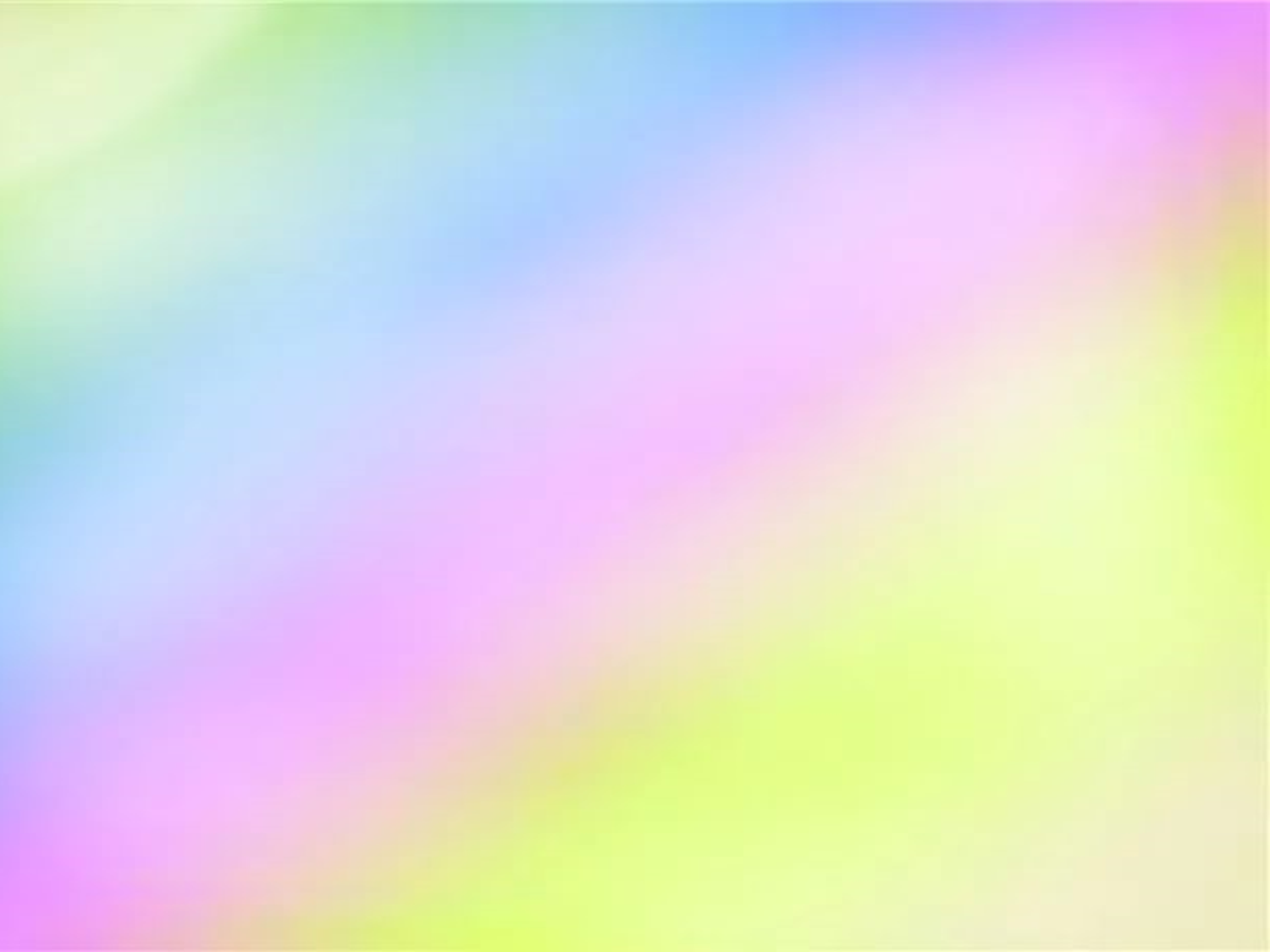 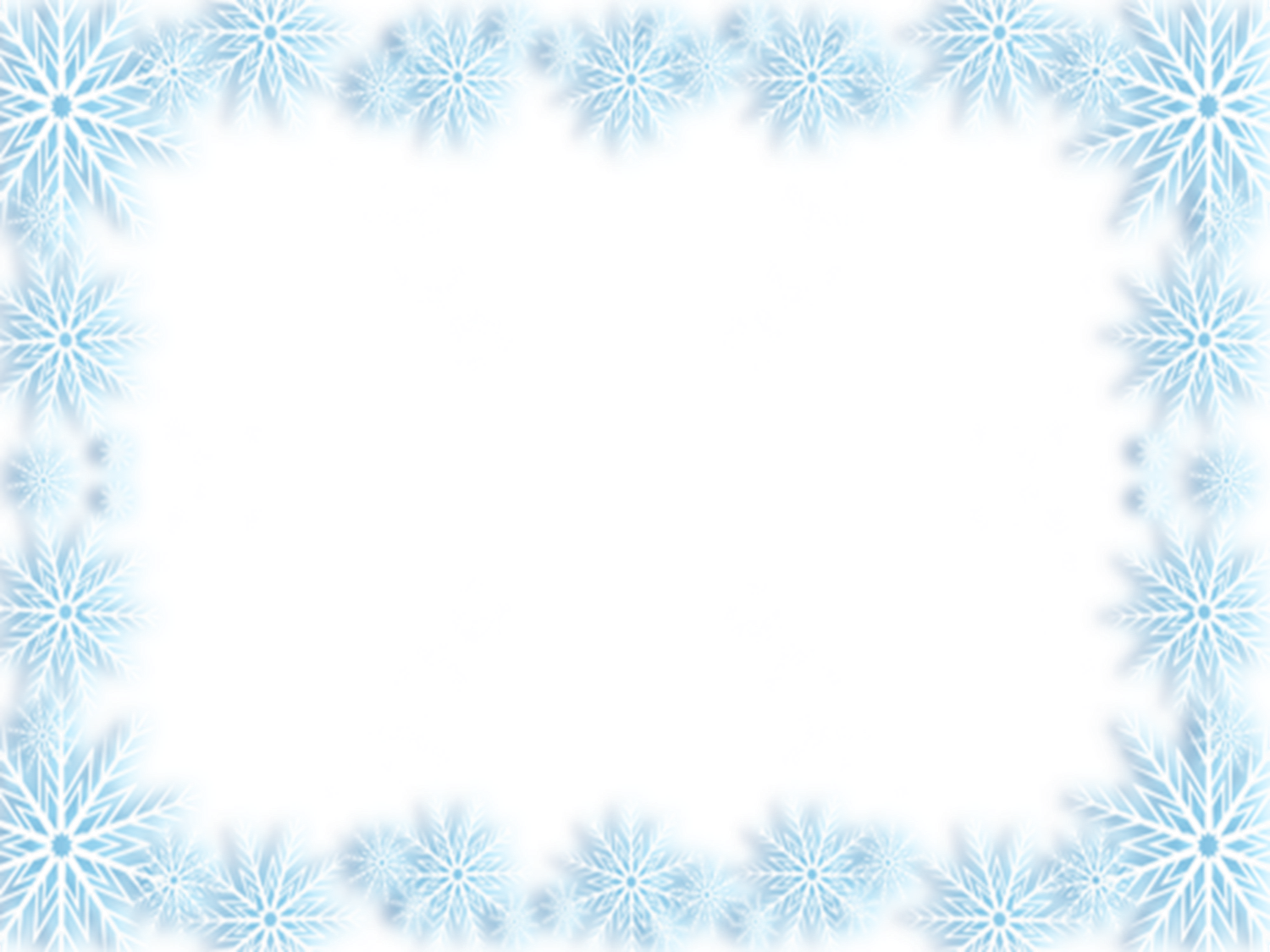 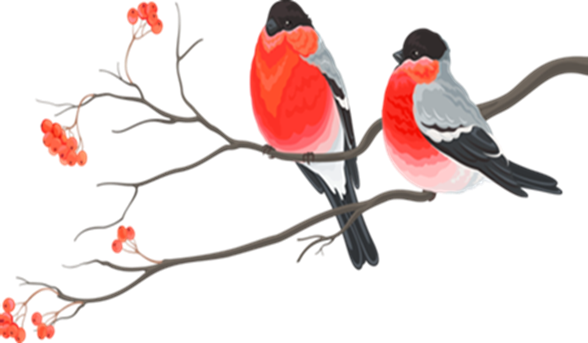 В библиотеке знакомимся с народными приметами
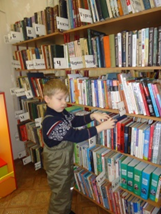 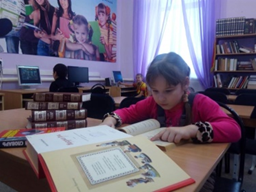 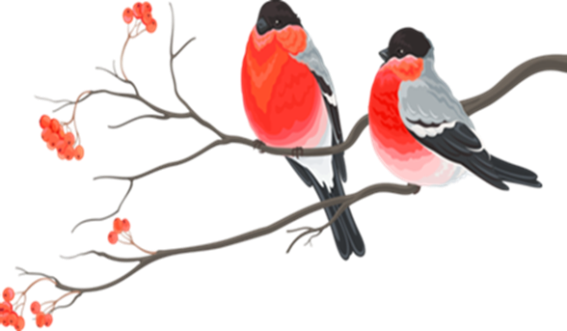 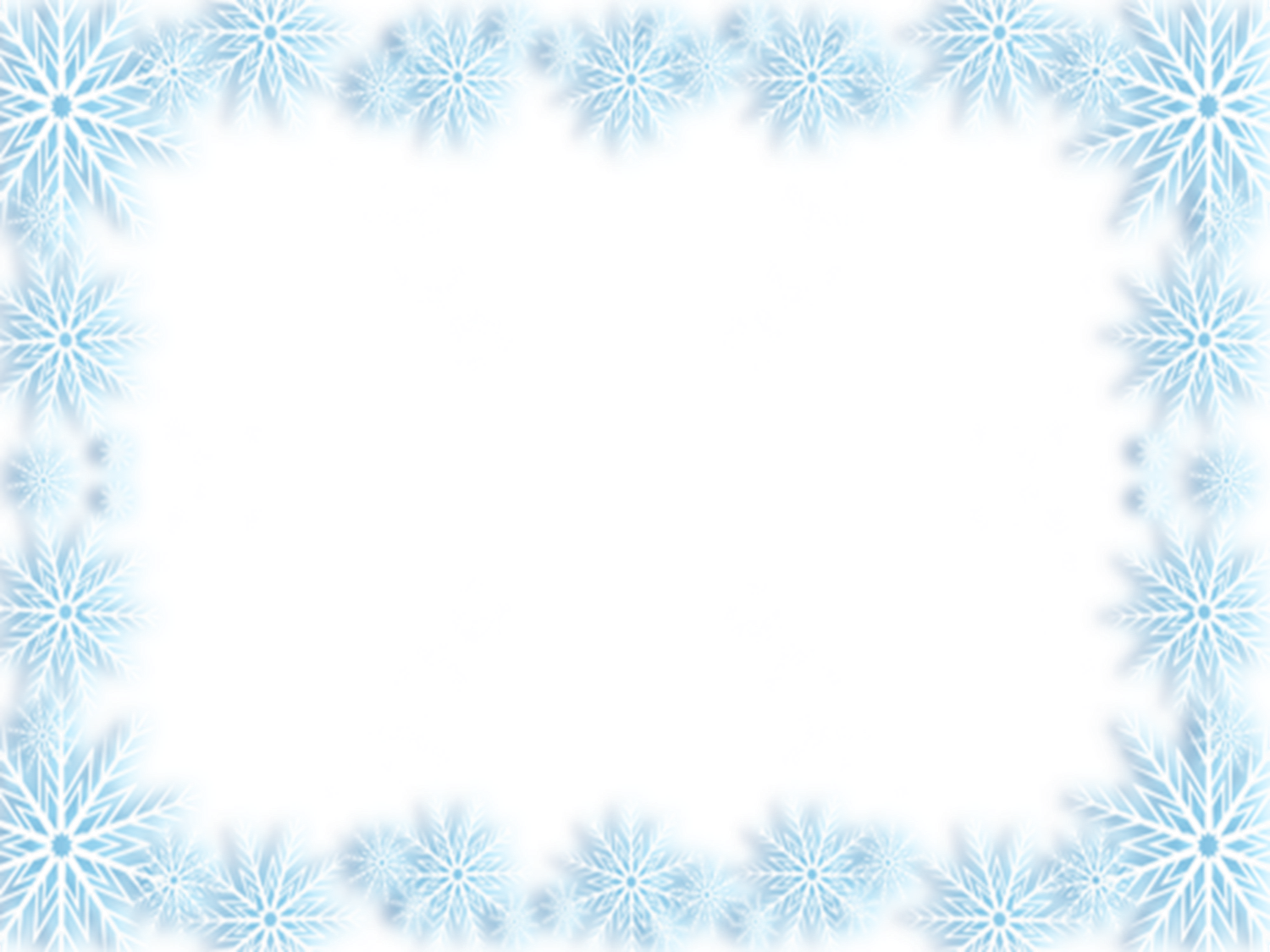 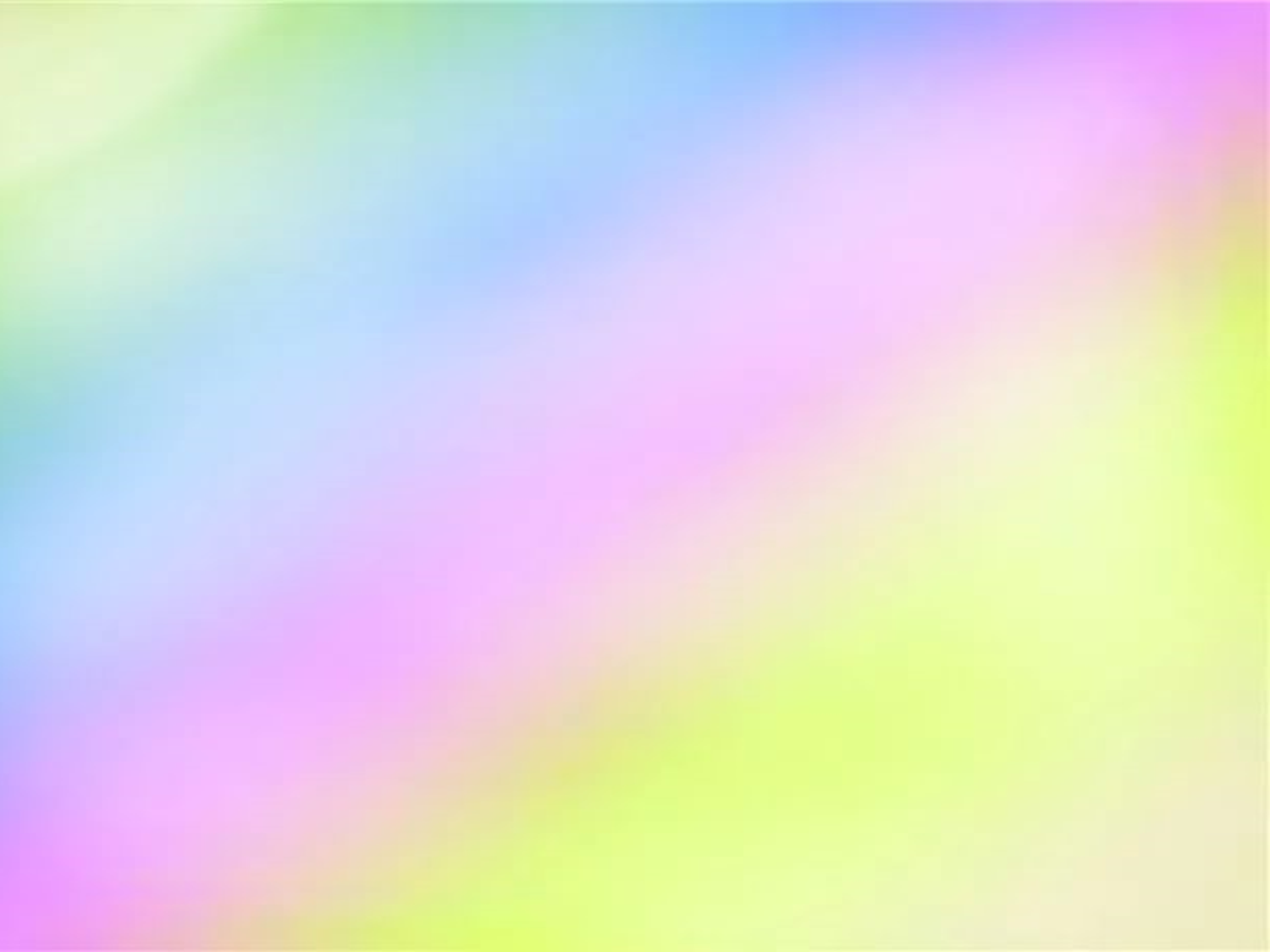 Мы выбрали приметы для исследования
Если вокруг солнца виден туманный круг –
 к снегопаду
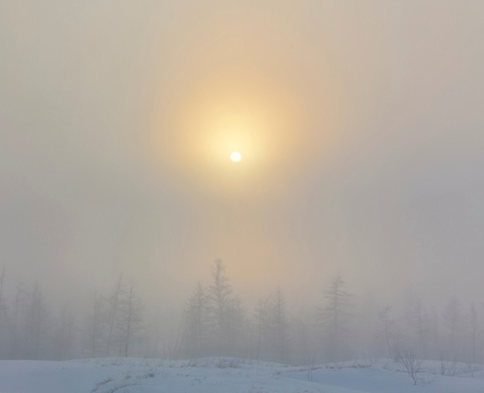 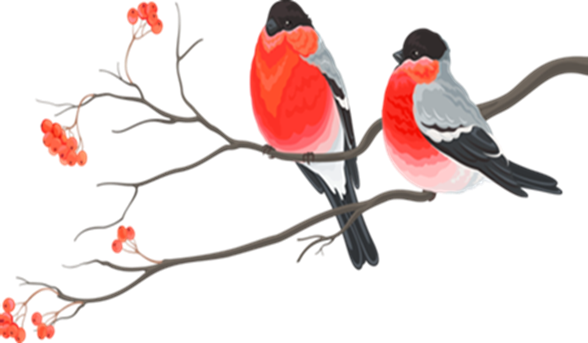 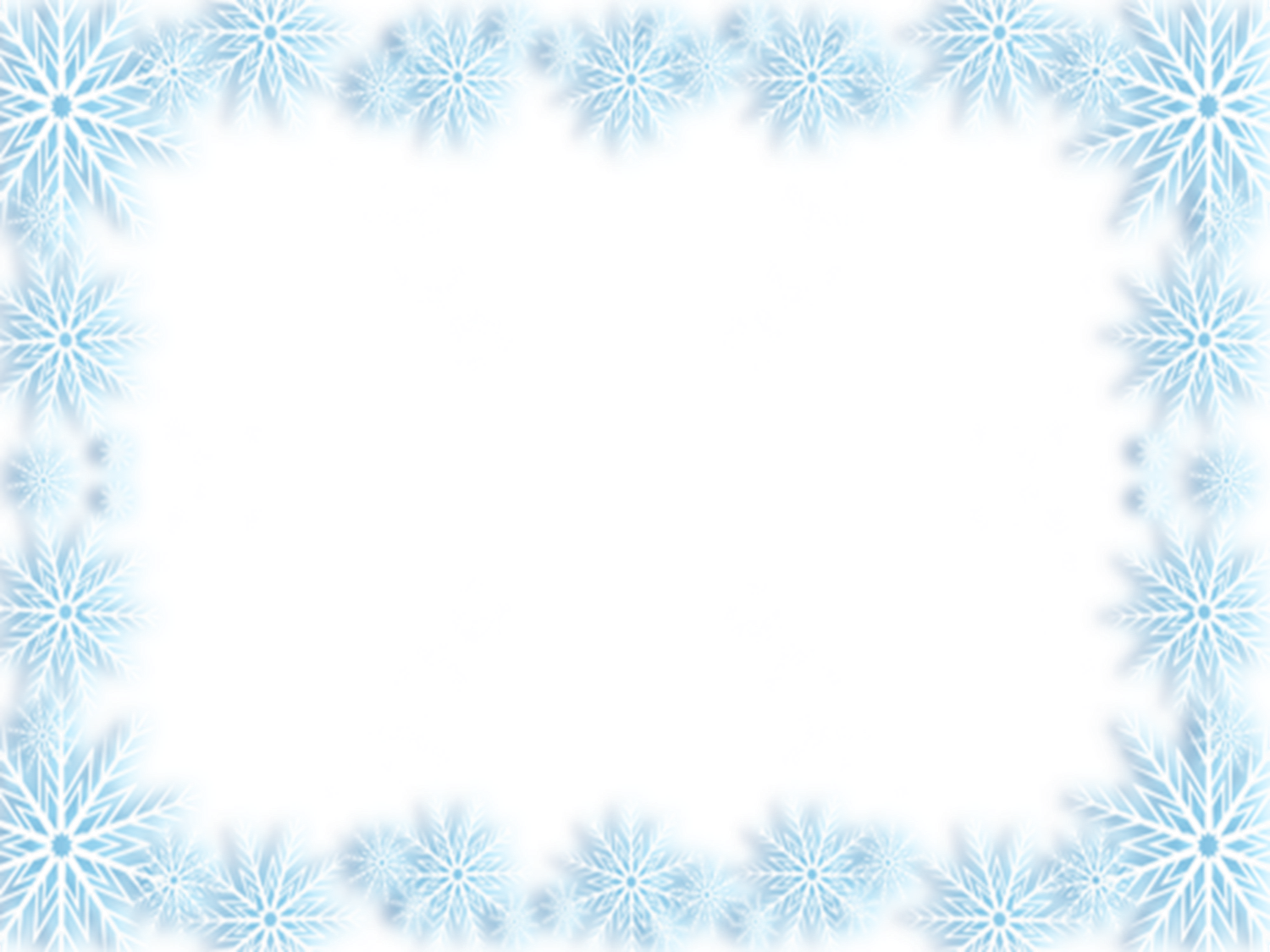 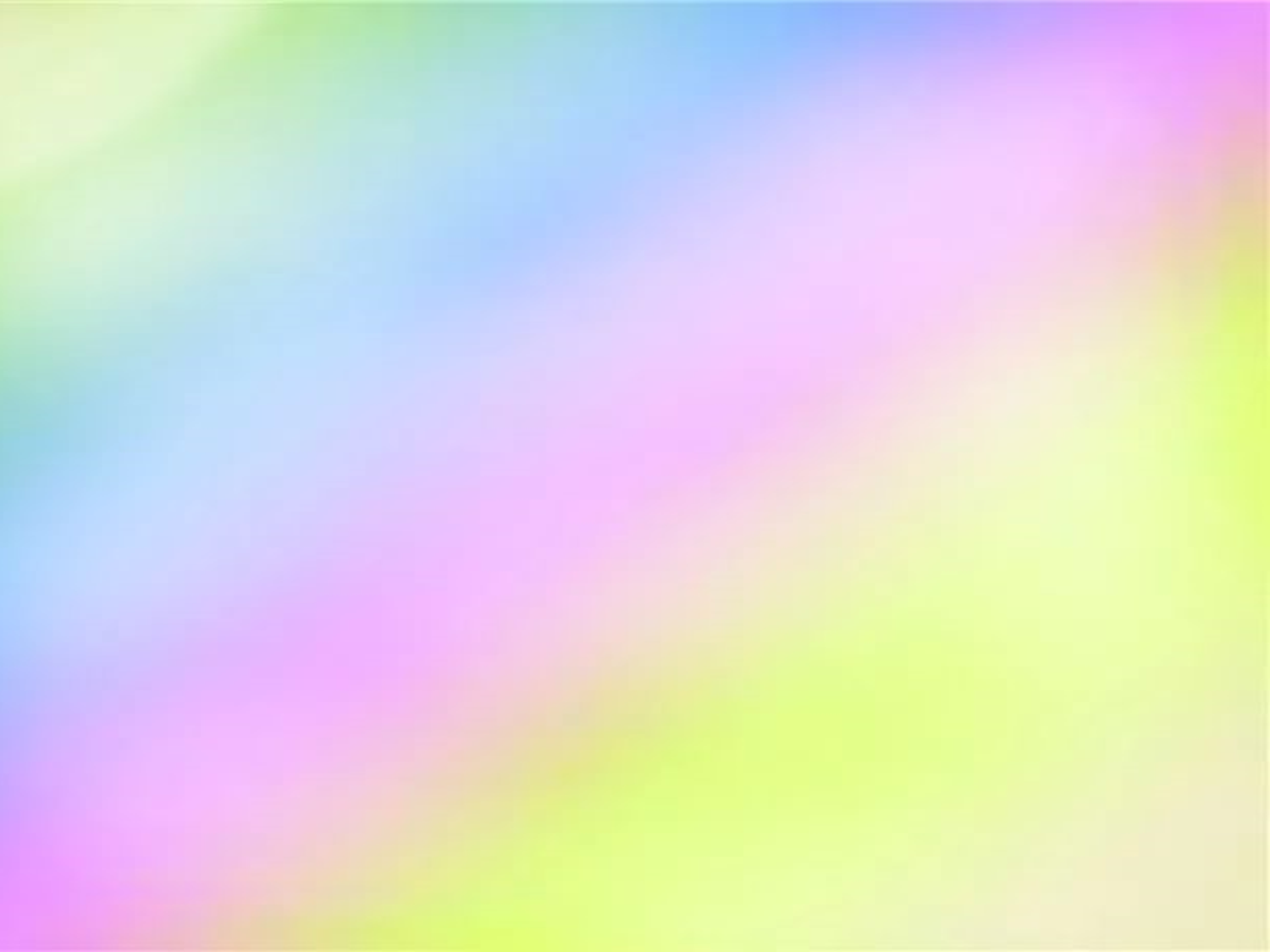 Дым из трубы столбом – к морозу
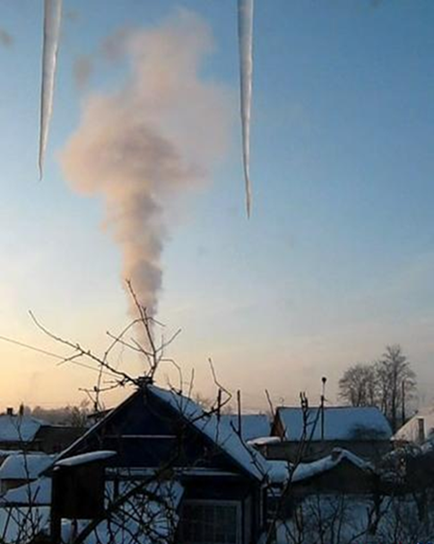 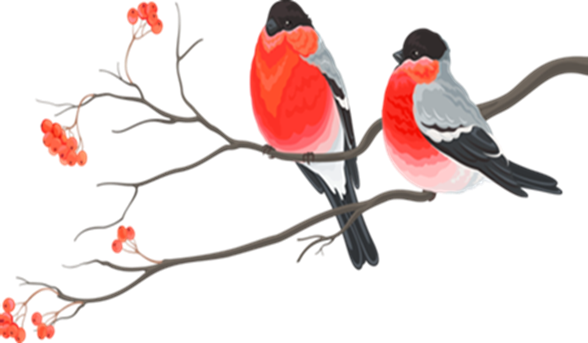 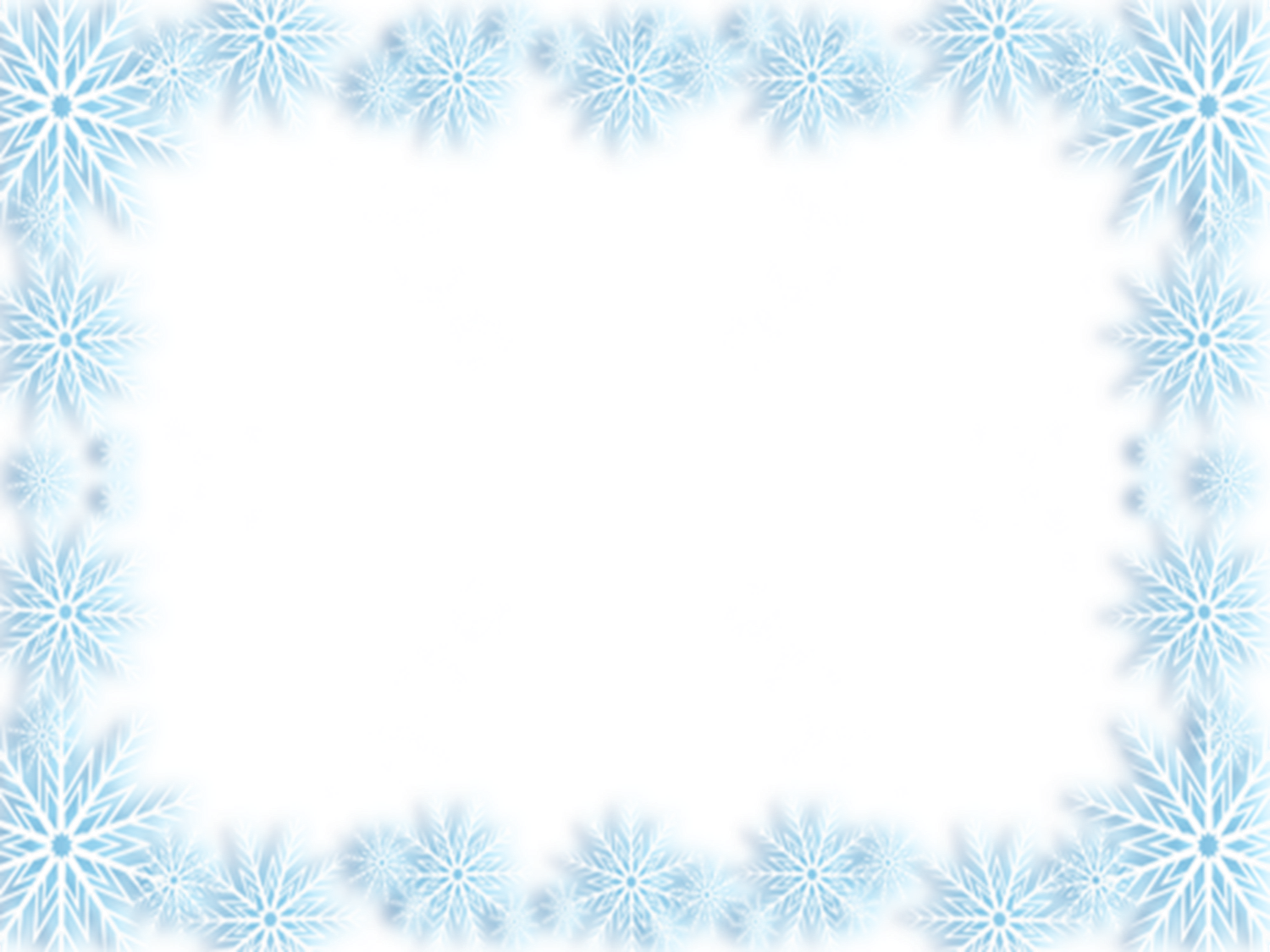 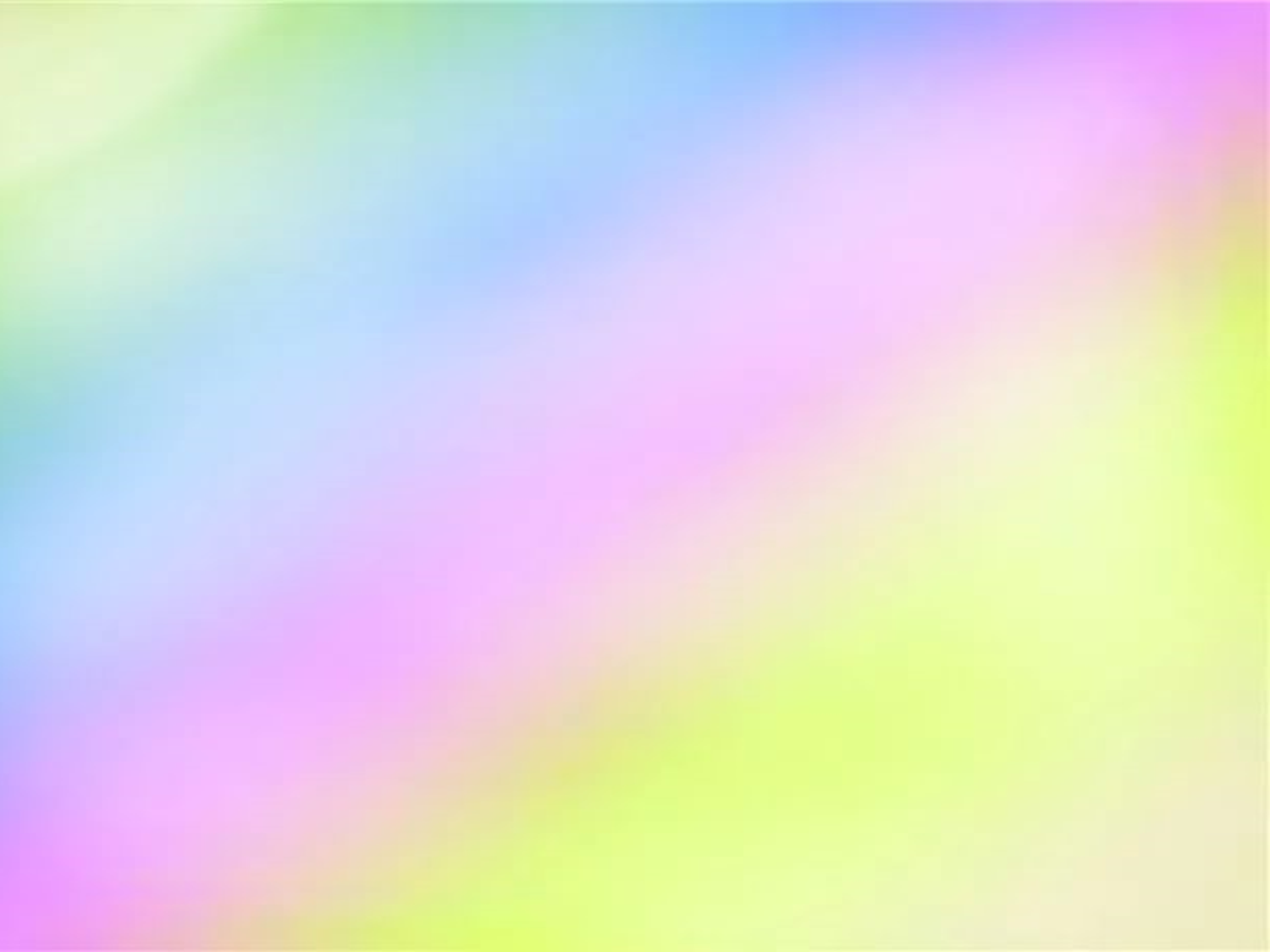 Собака валяется в снегу – к непогоде
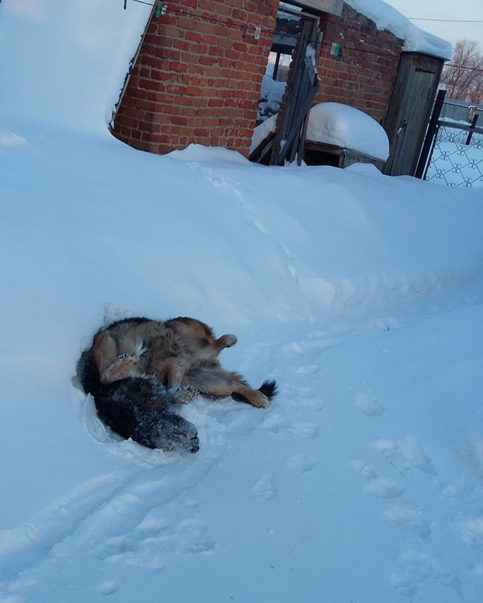 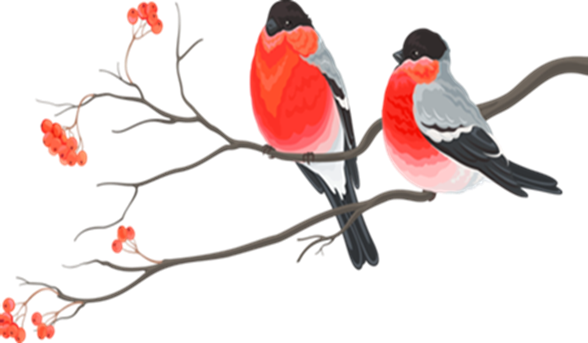 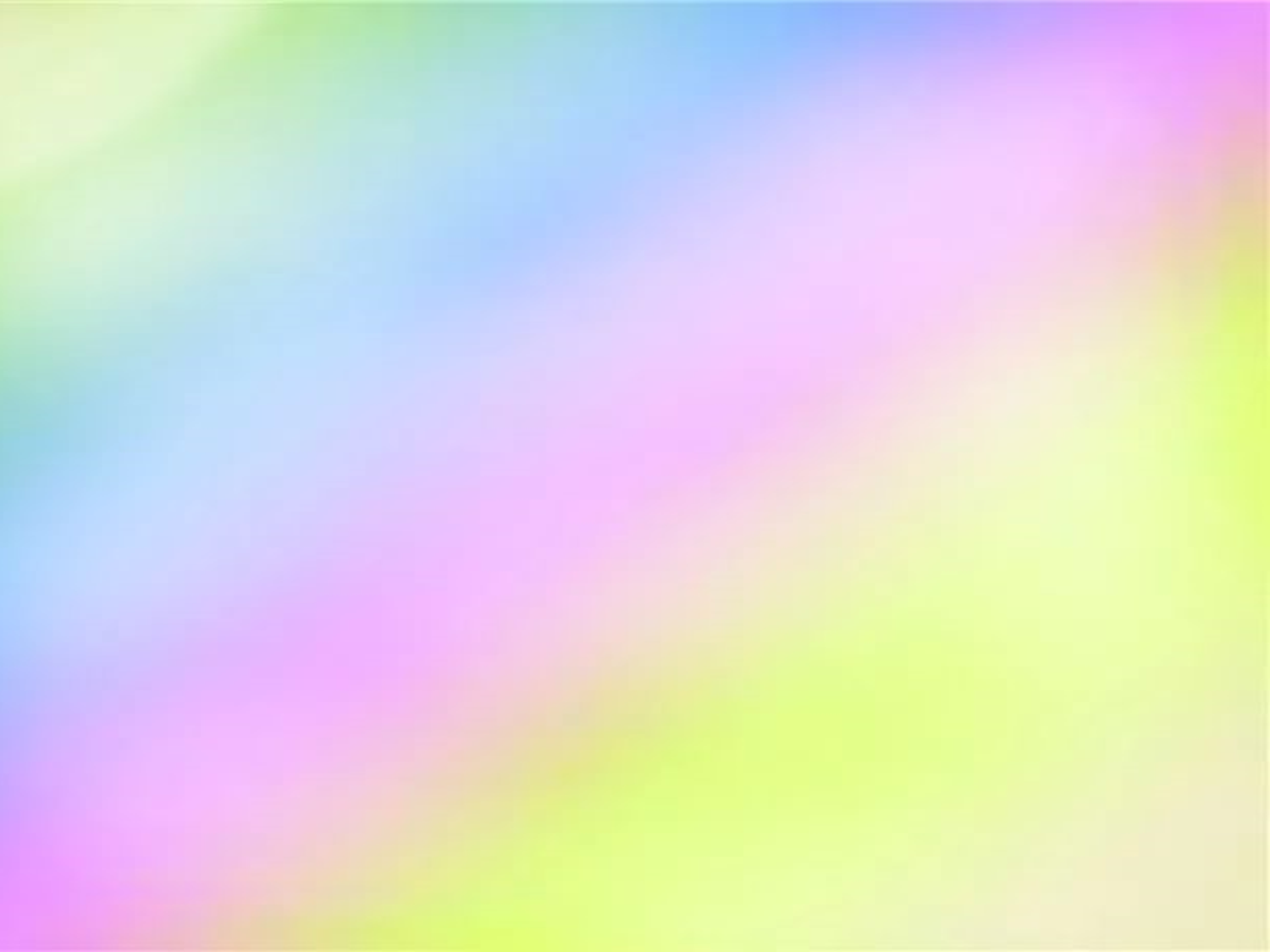 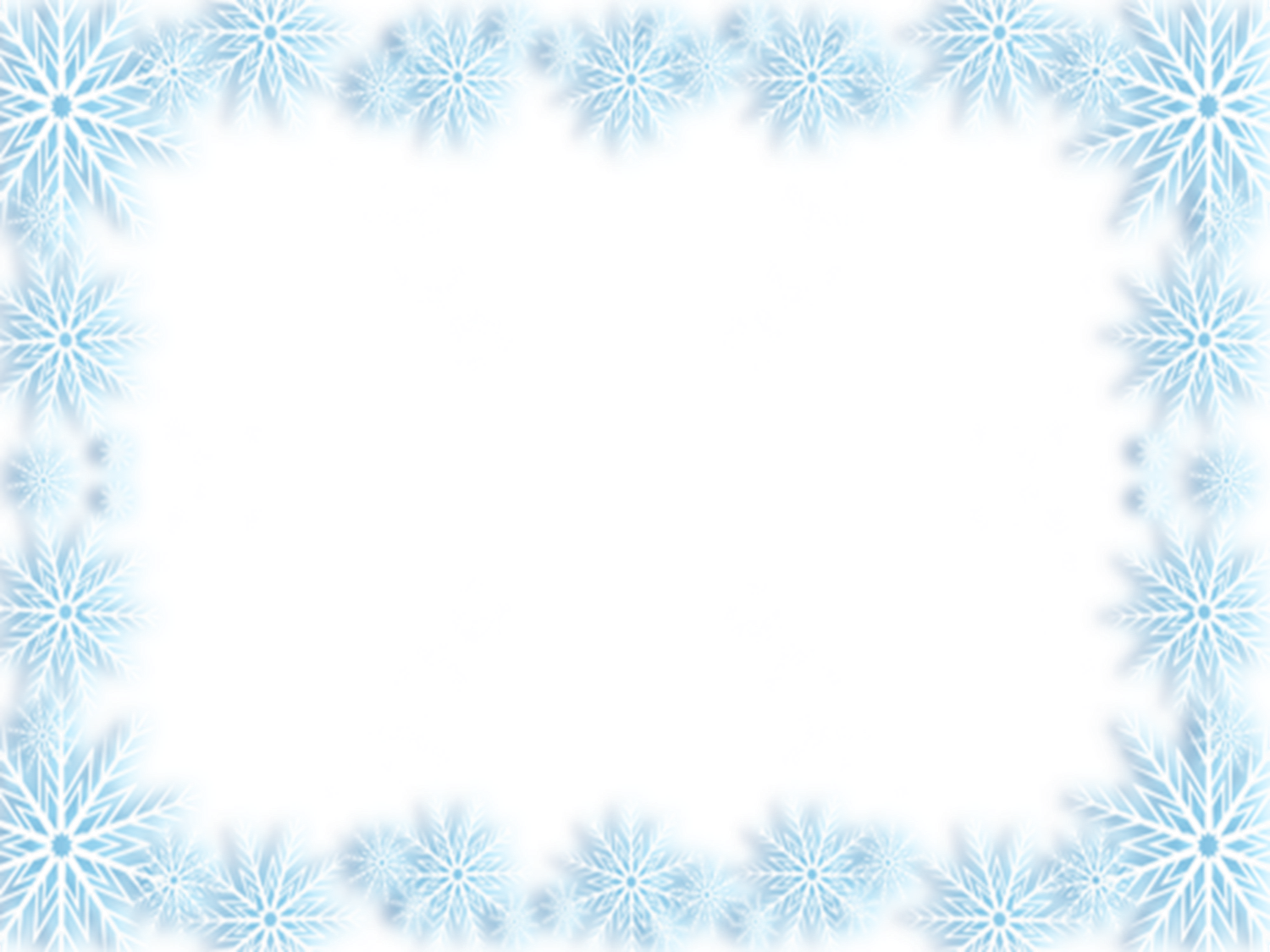 Если на небе много ярких звезд – к морозу
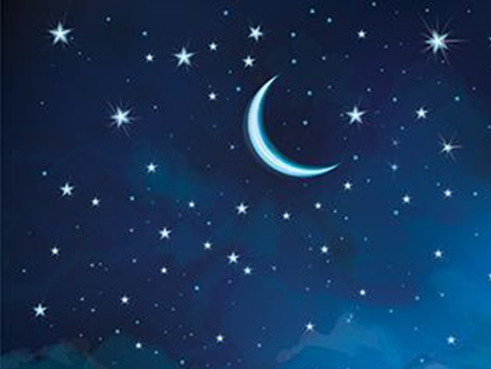 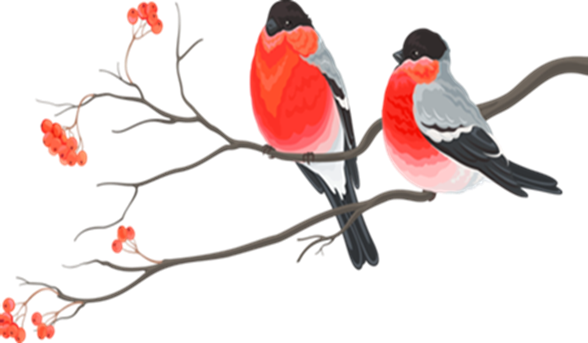 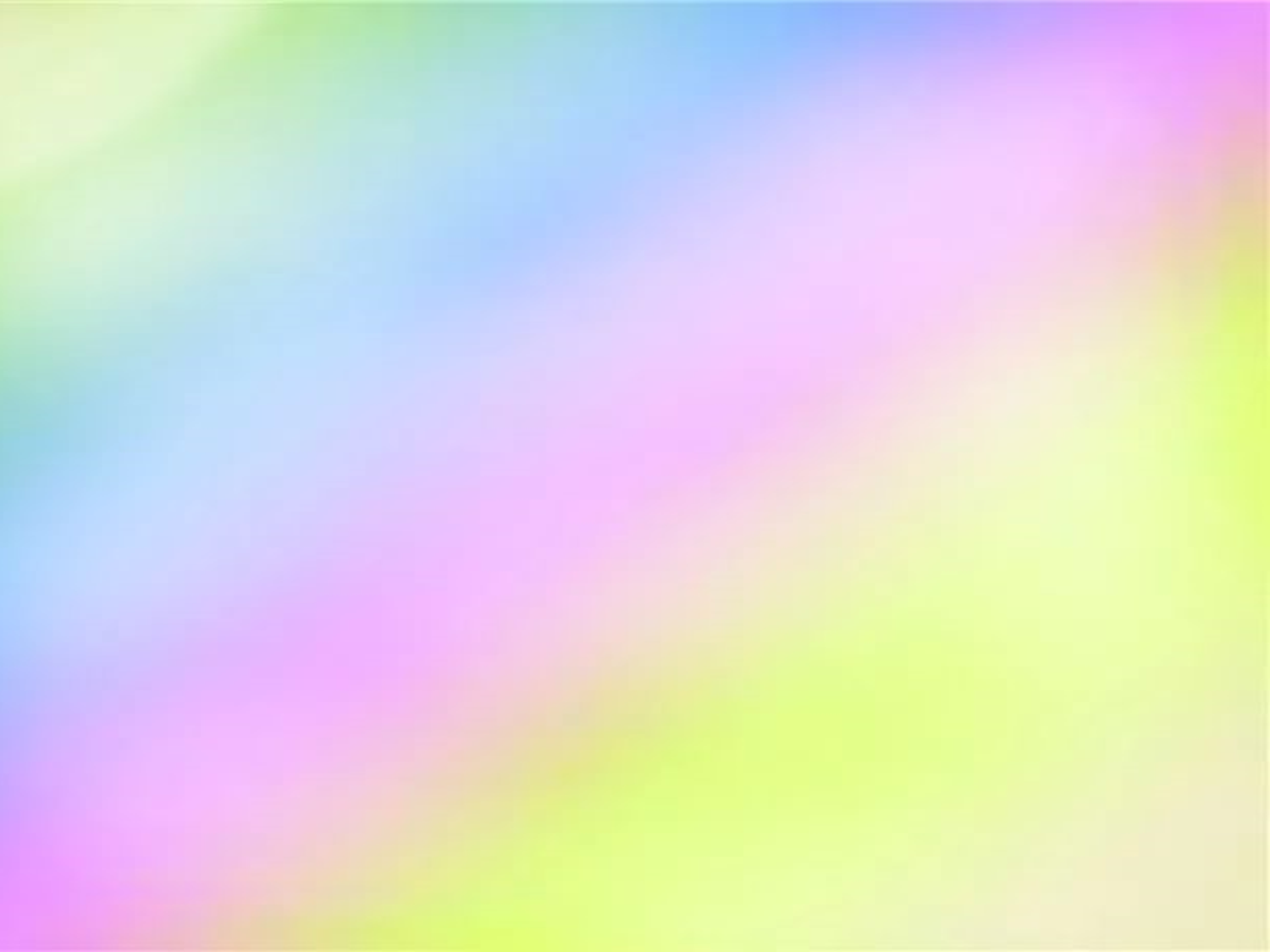 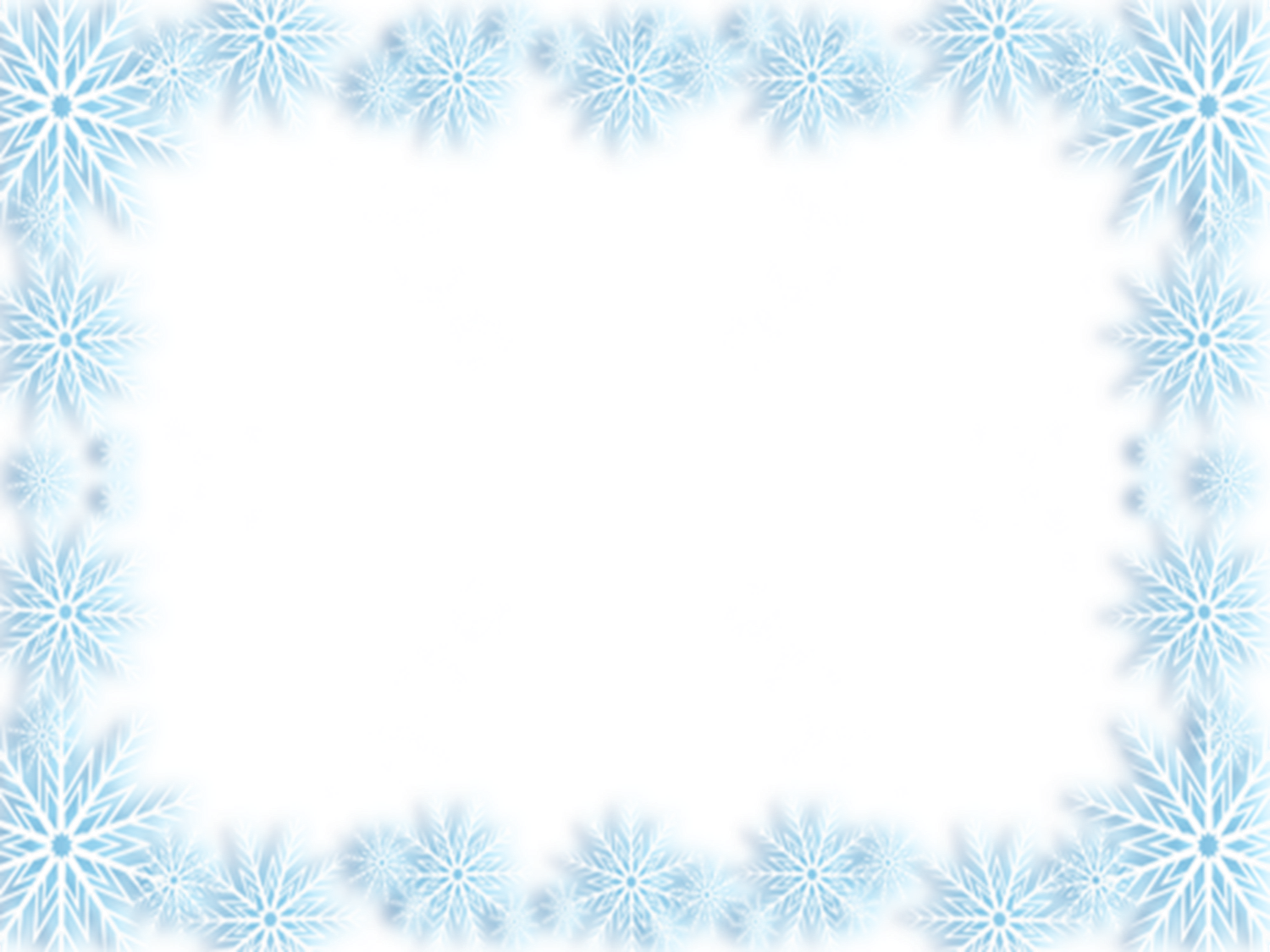 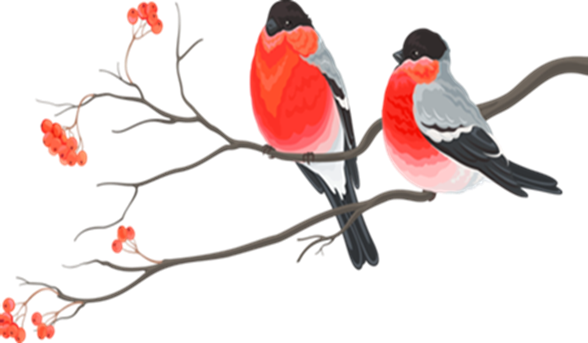 Вороны вьются в воздухе – к снегопаду,  садятся на вершины деревьев – к морозу
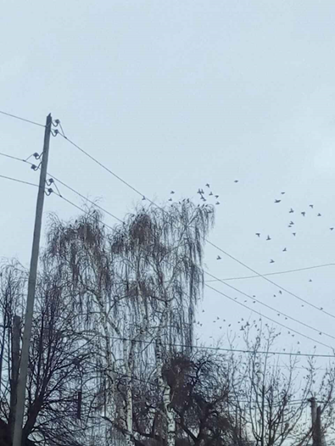 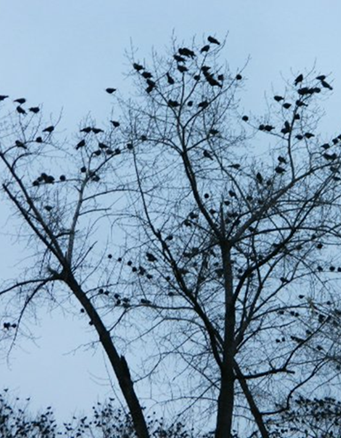 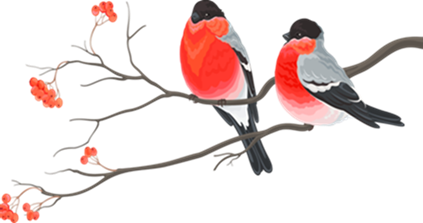 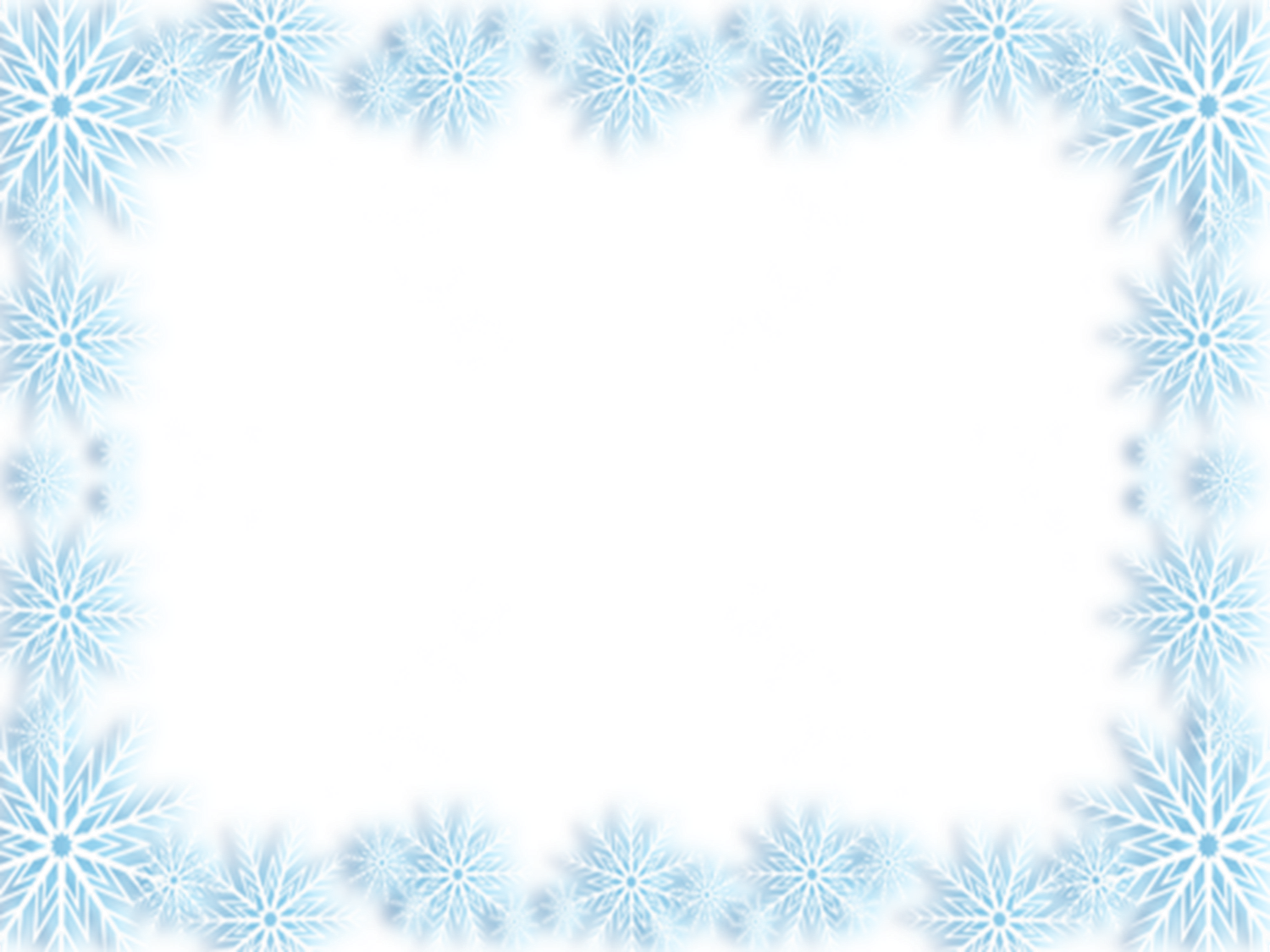 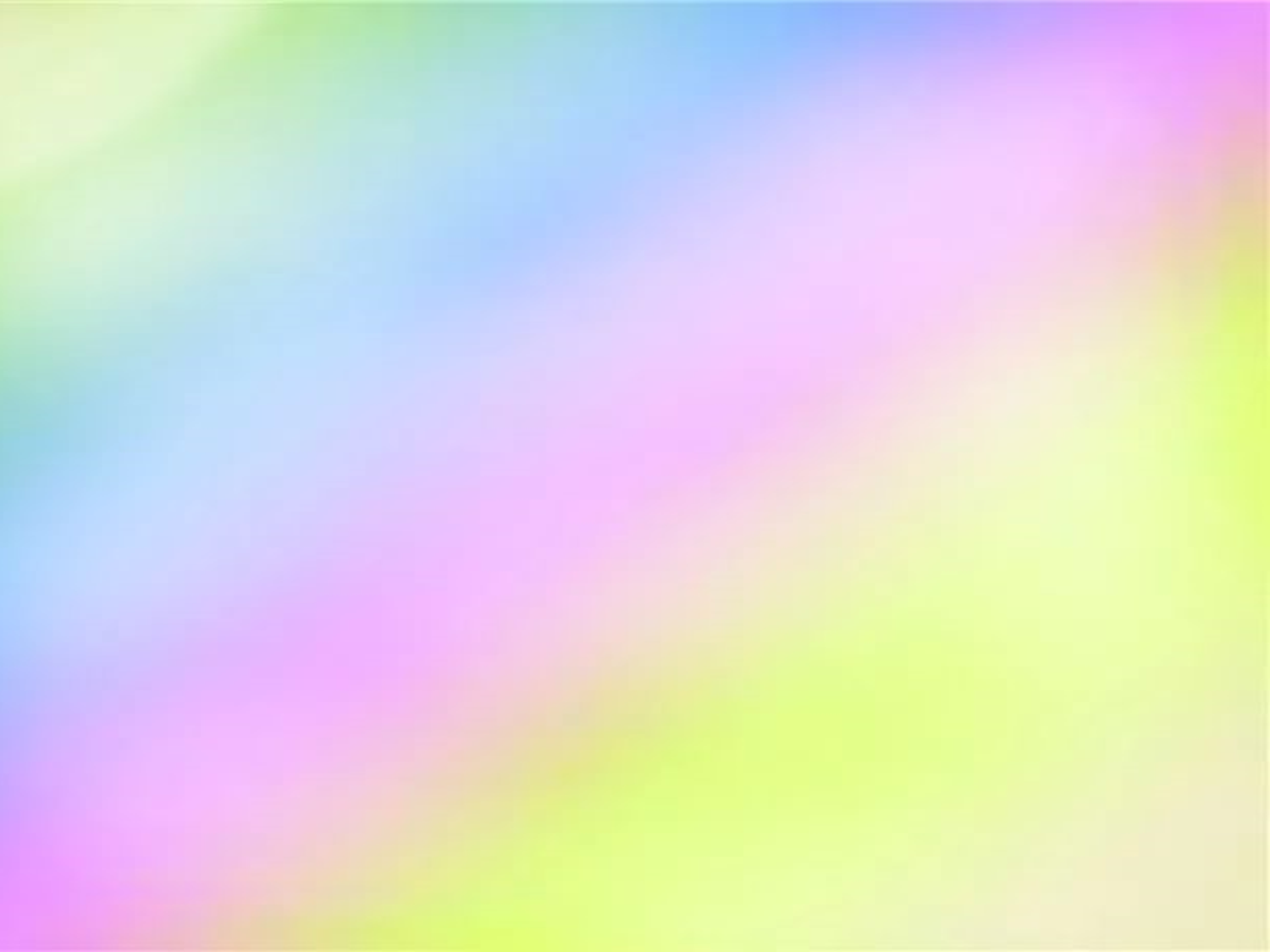 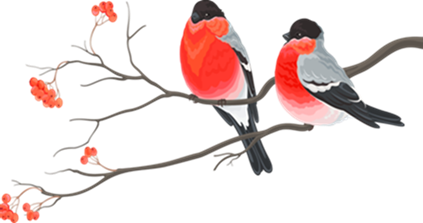 Если красный восход – к ветру
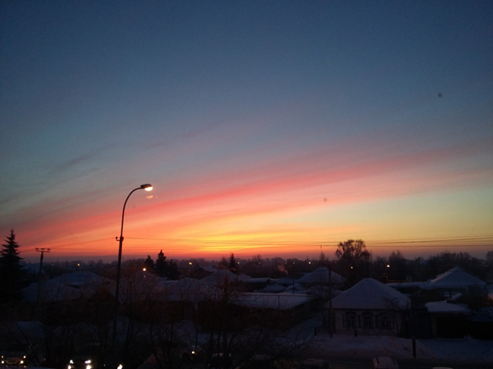 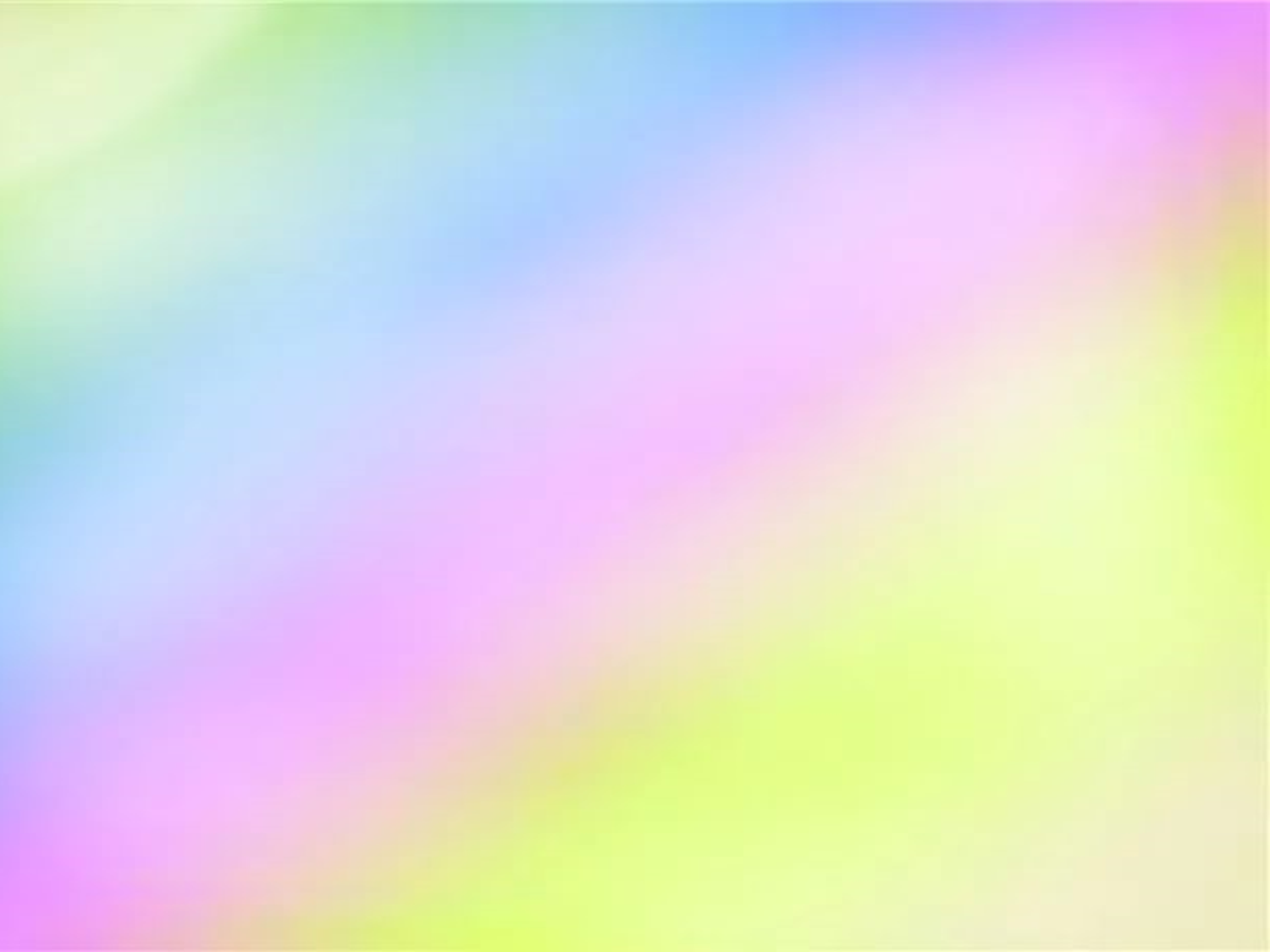 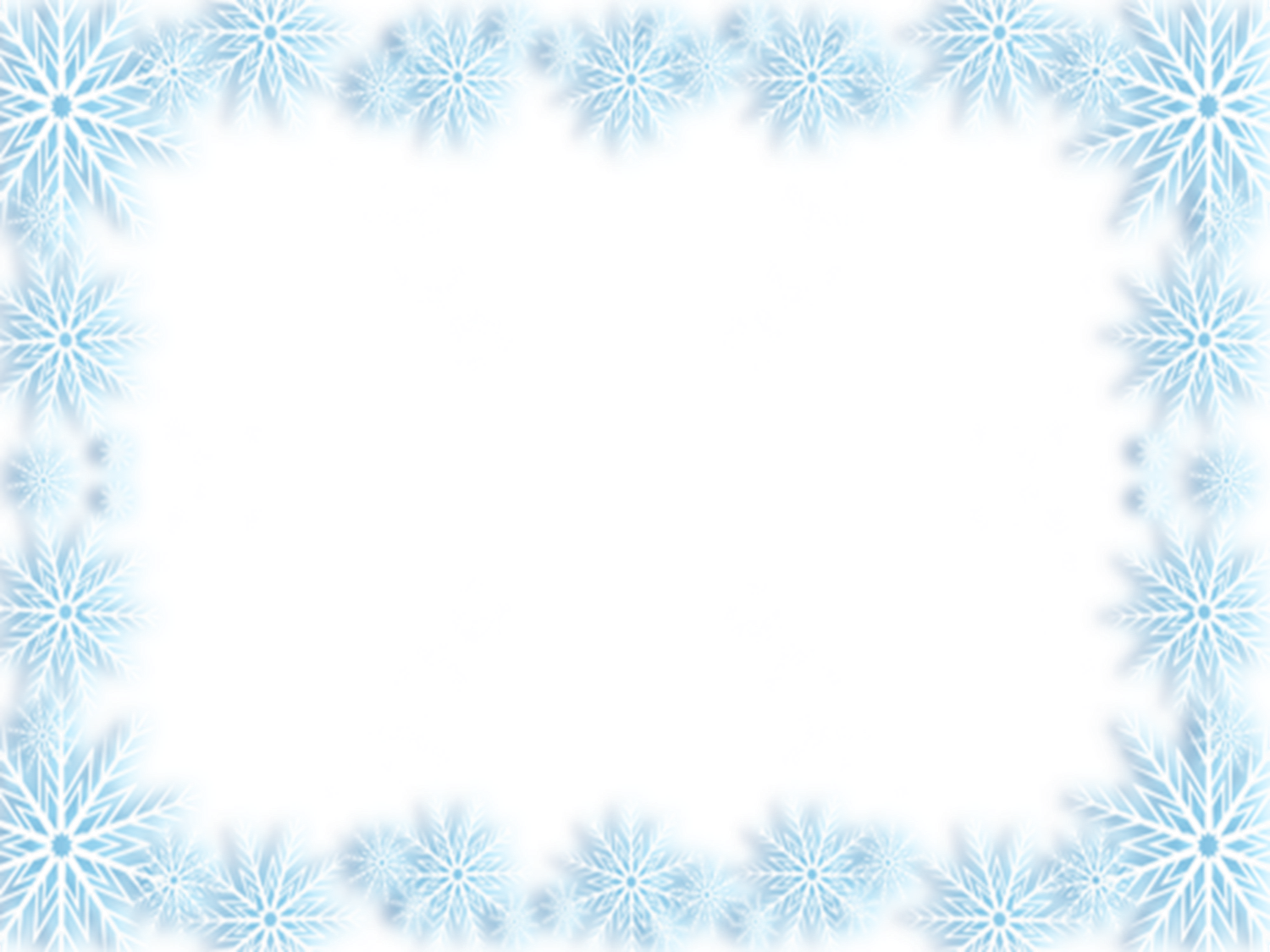 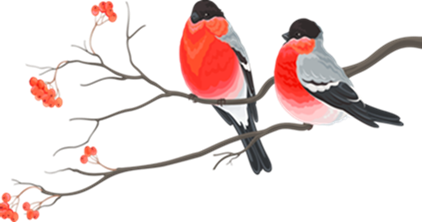 Изготовили календарь погоды 
к выбранной народной примете
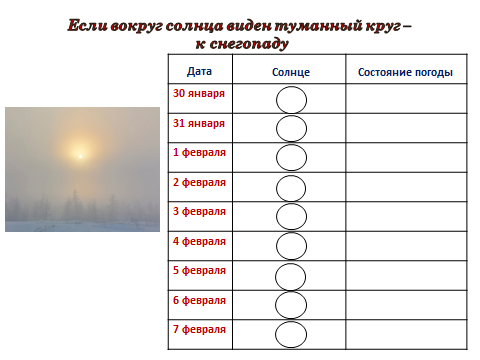 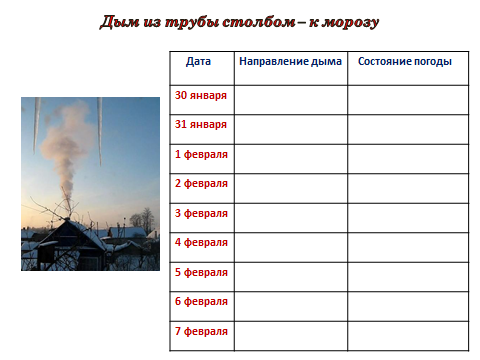 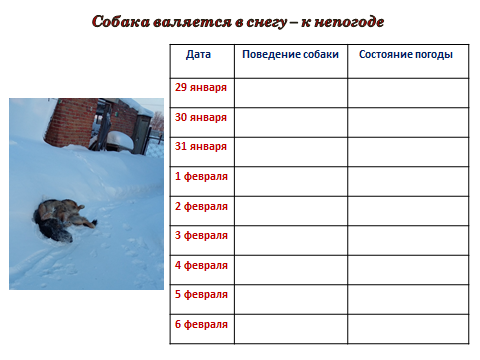 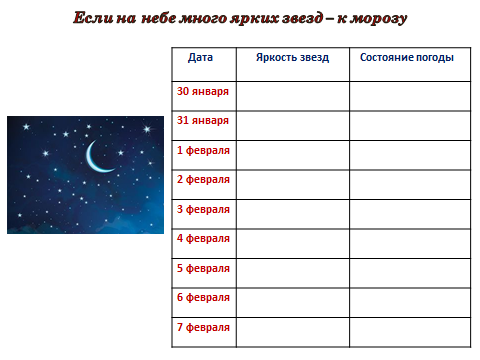 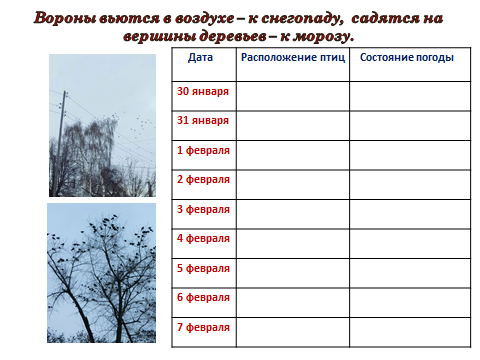 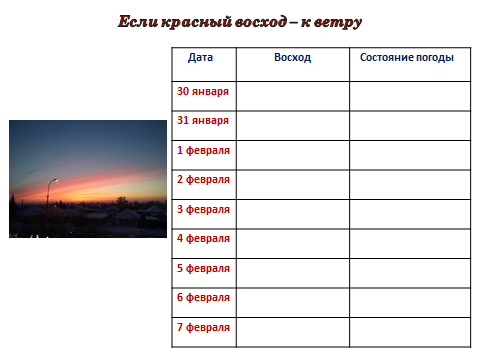 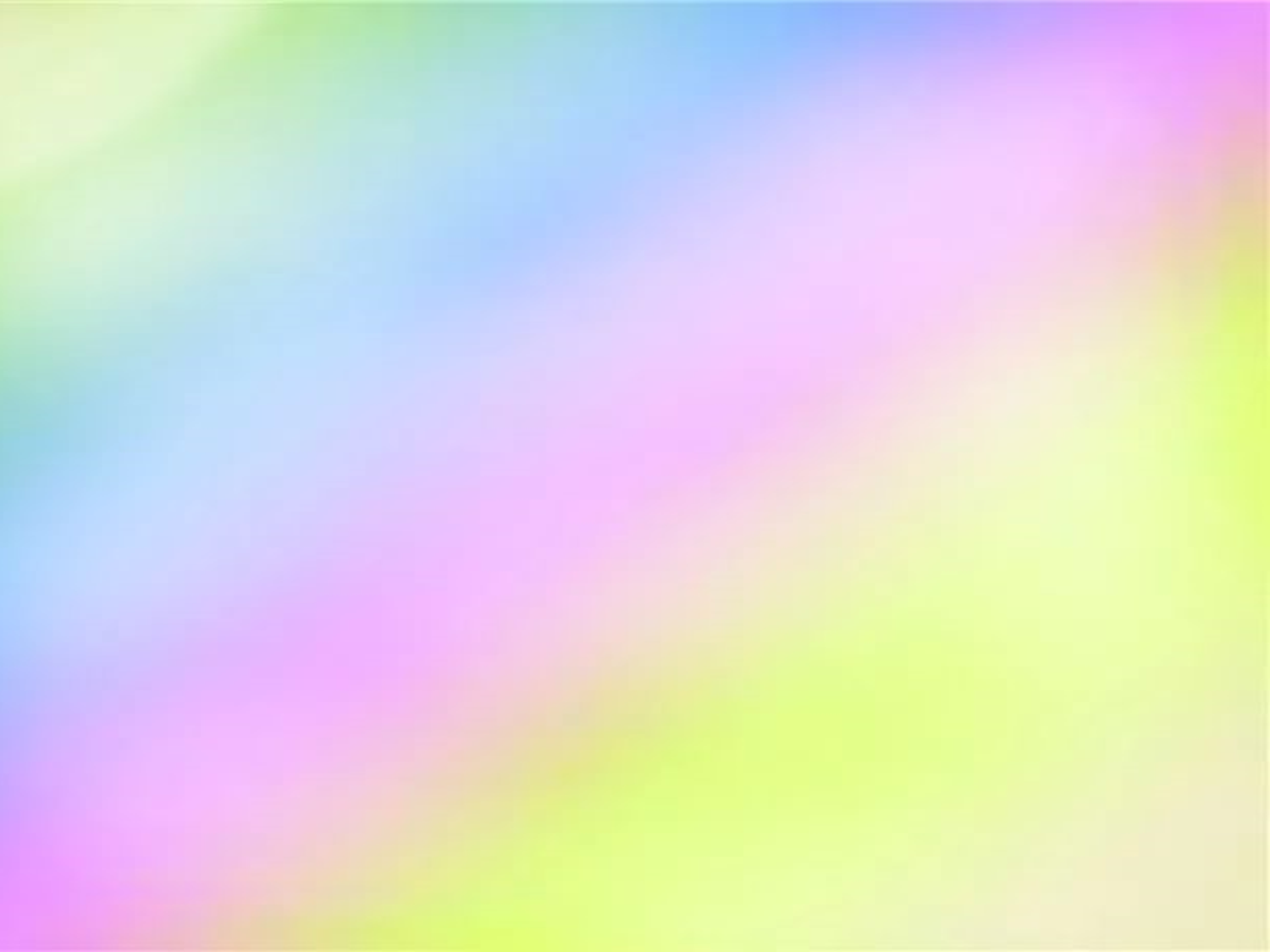 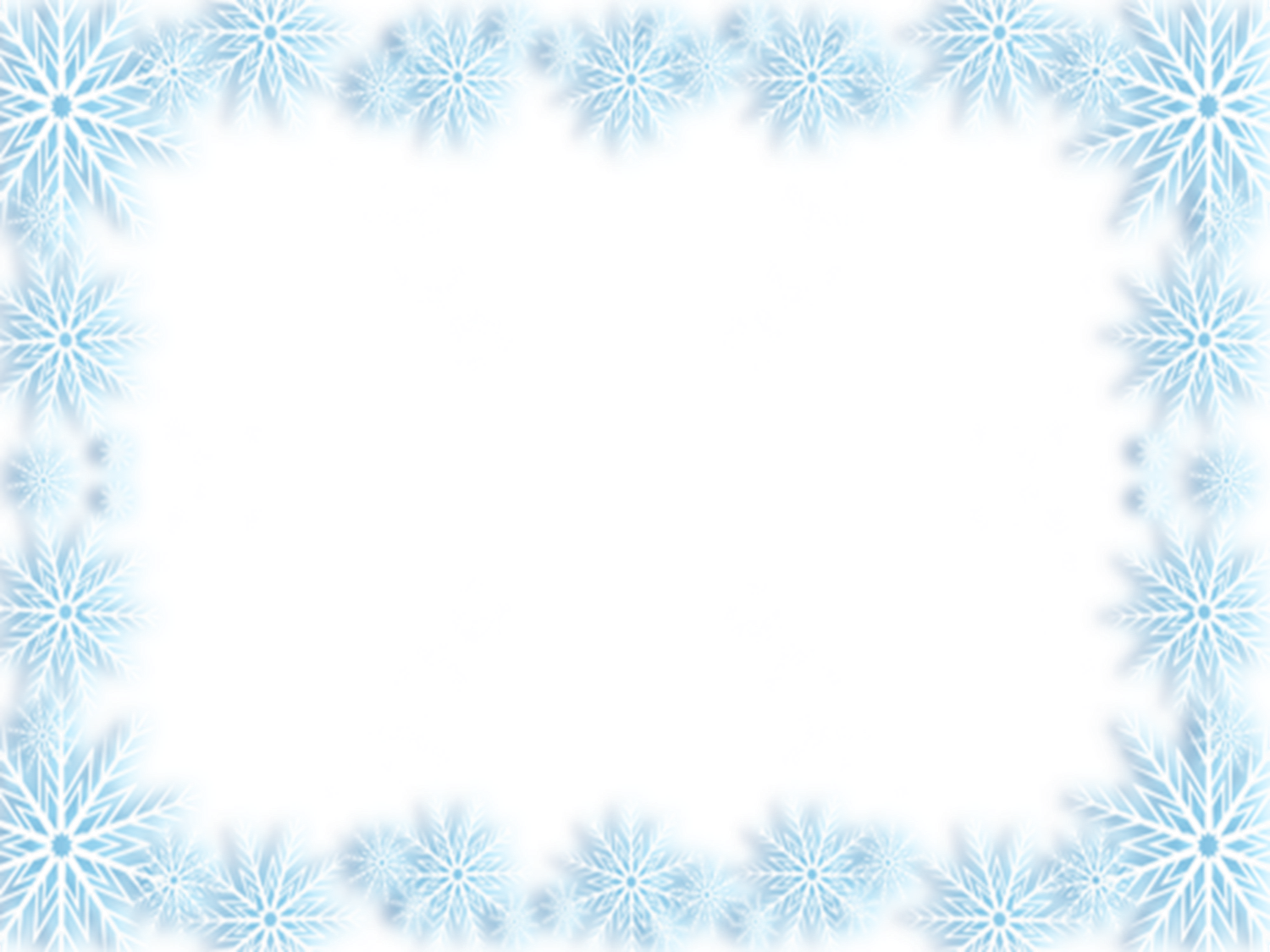 Придумали условные обозначения
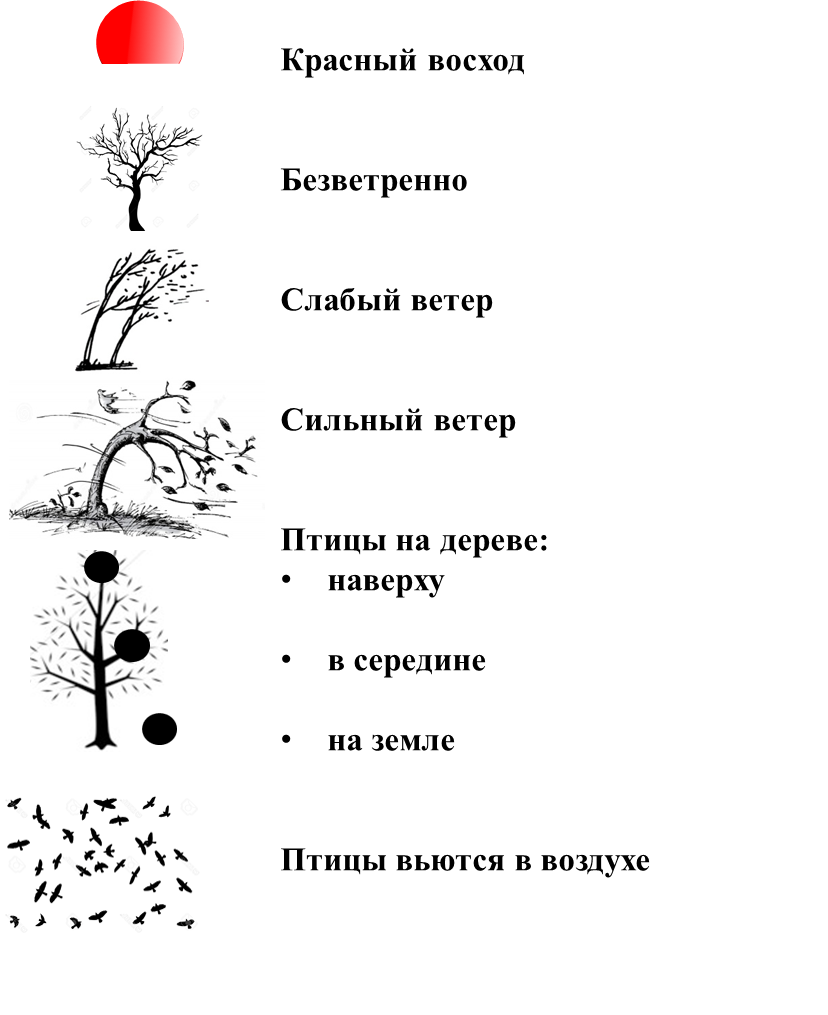 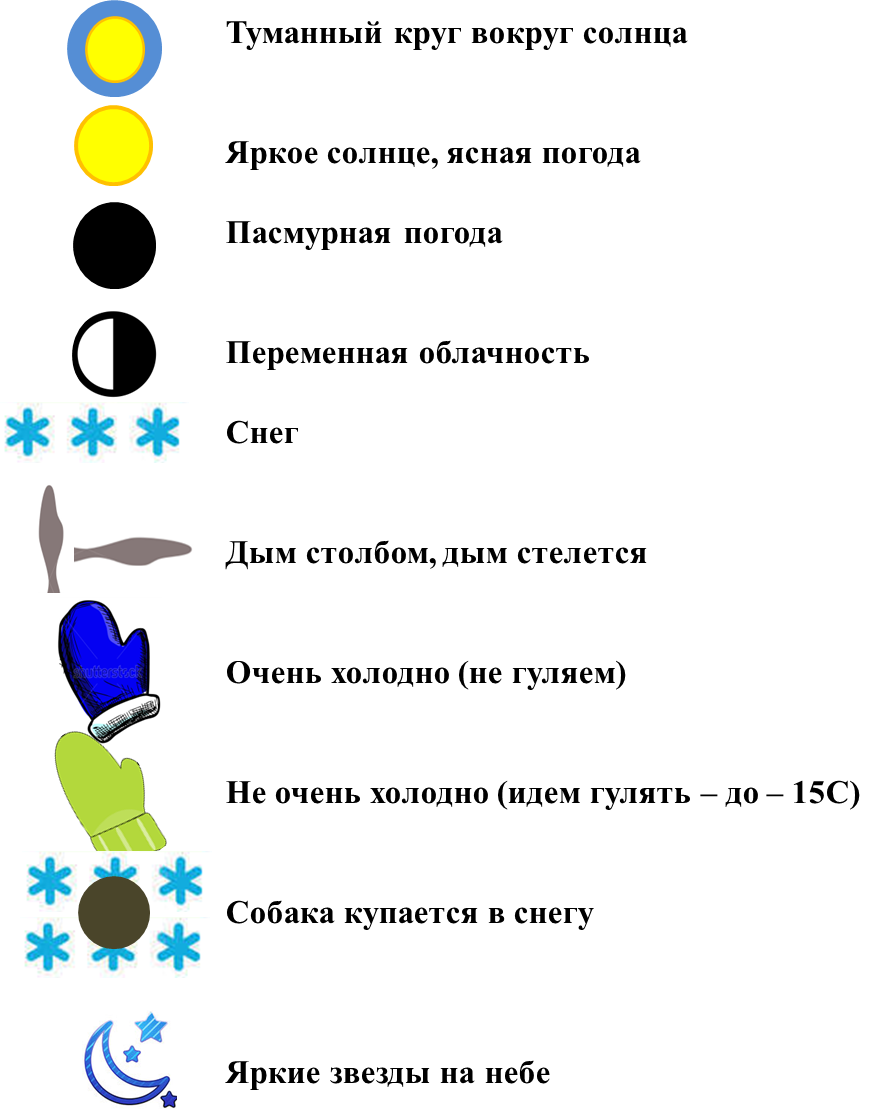 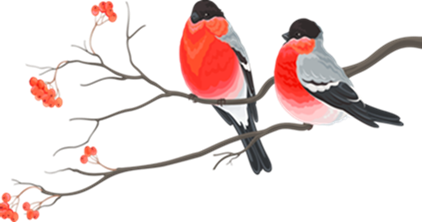 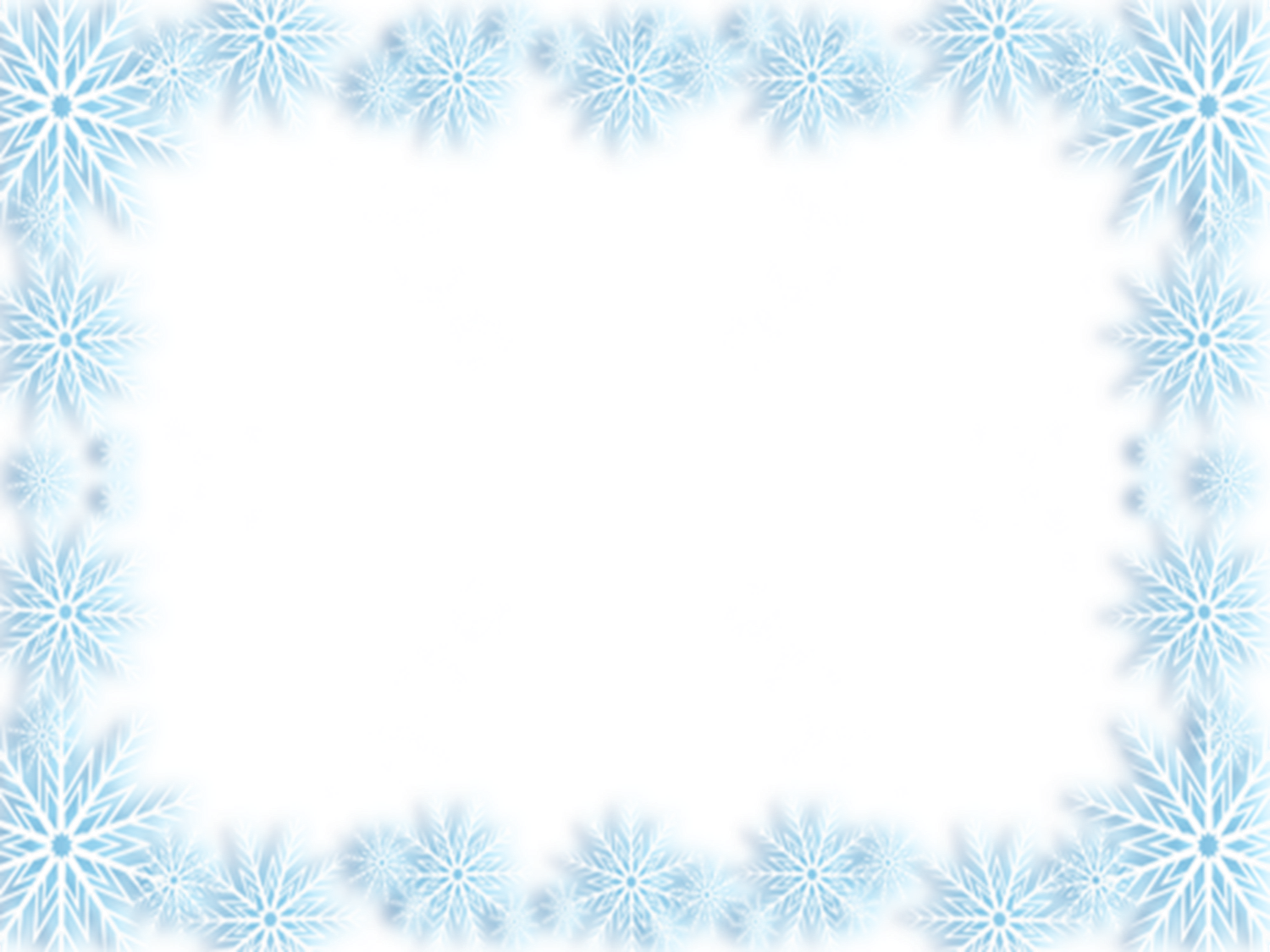 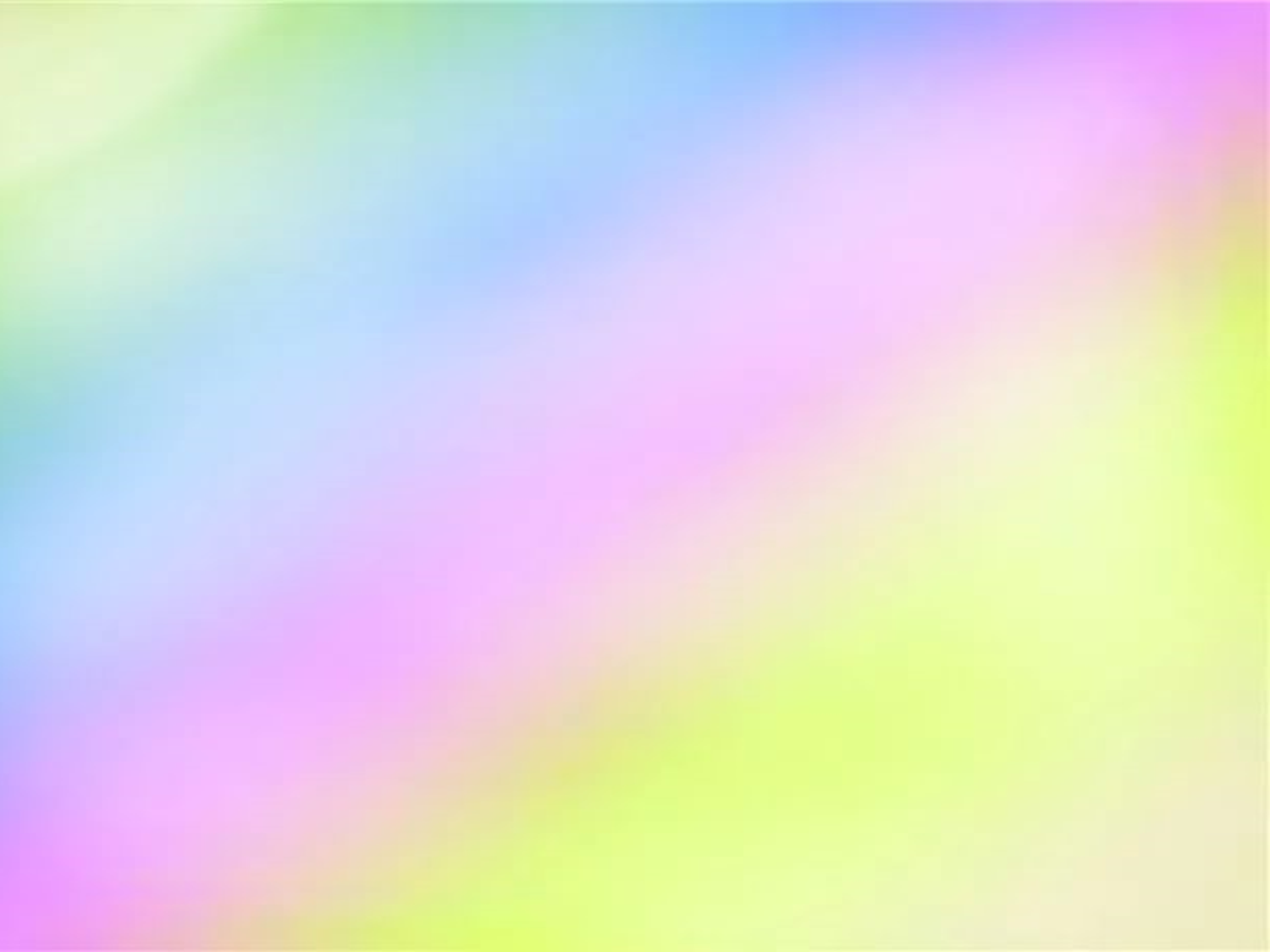 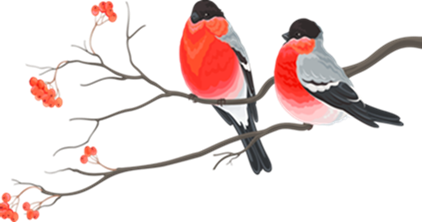 Распределили обязанности:
НАБЛЮДАТЕЛИ - коллеги, которые наблюдали за погодой и передавали данные метеорологам
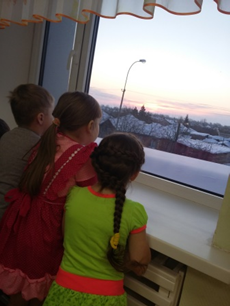 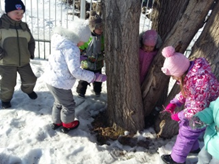 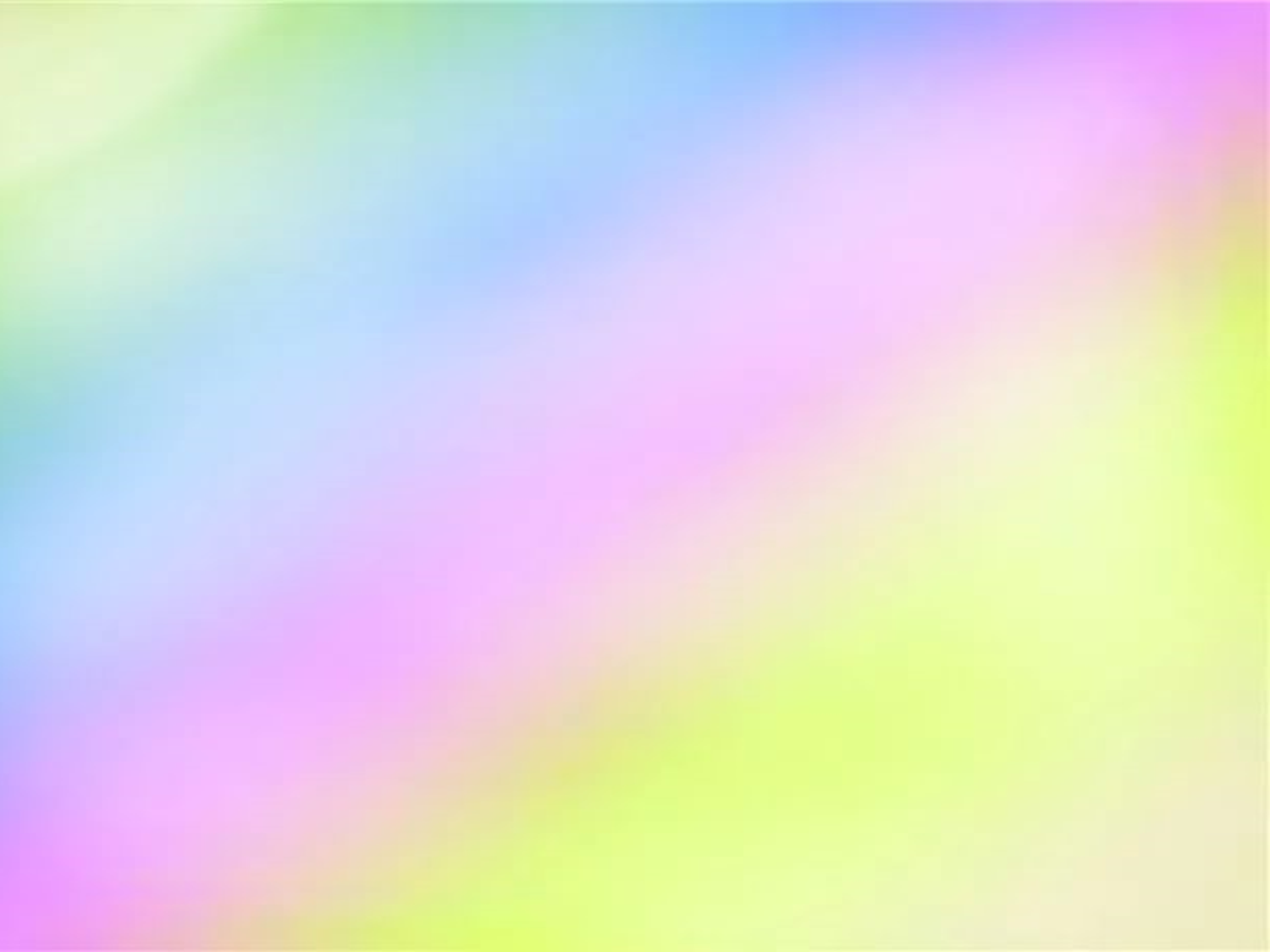 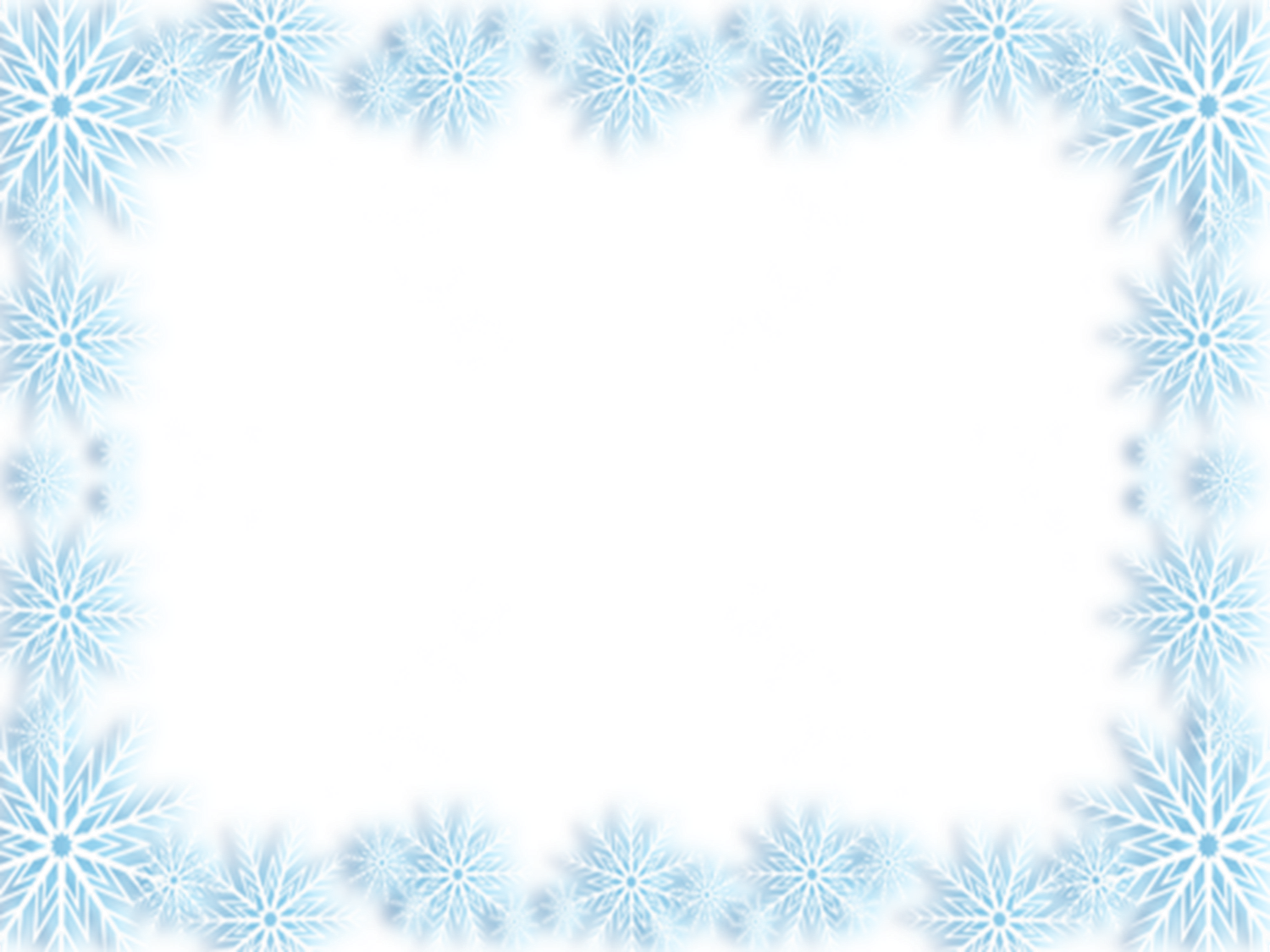 МЕТЕОРОЛОГИ - коллеги, которые следили за приборами и передавали данные художникам
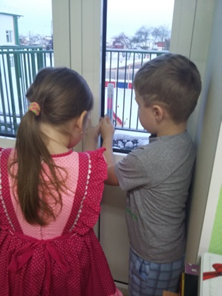 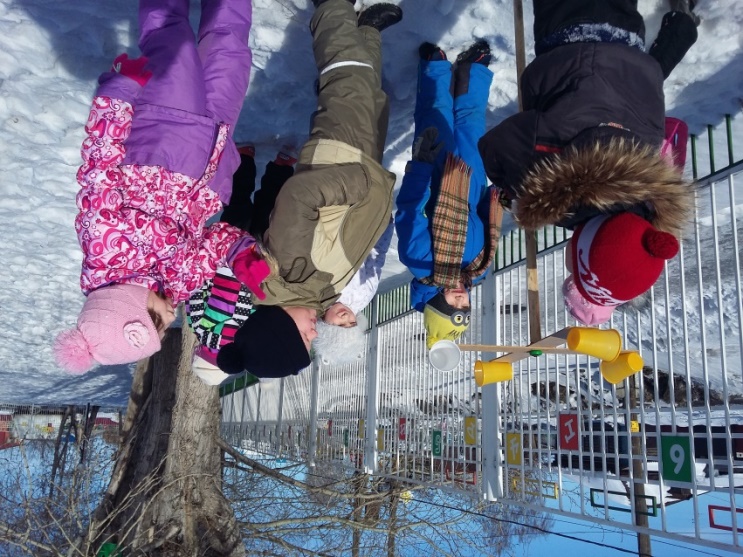 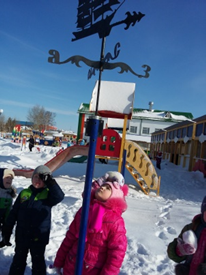 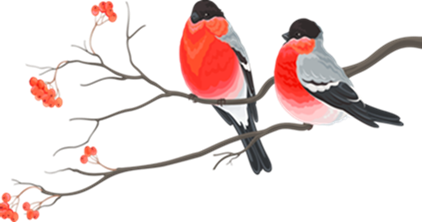 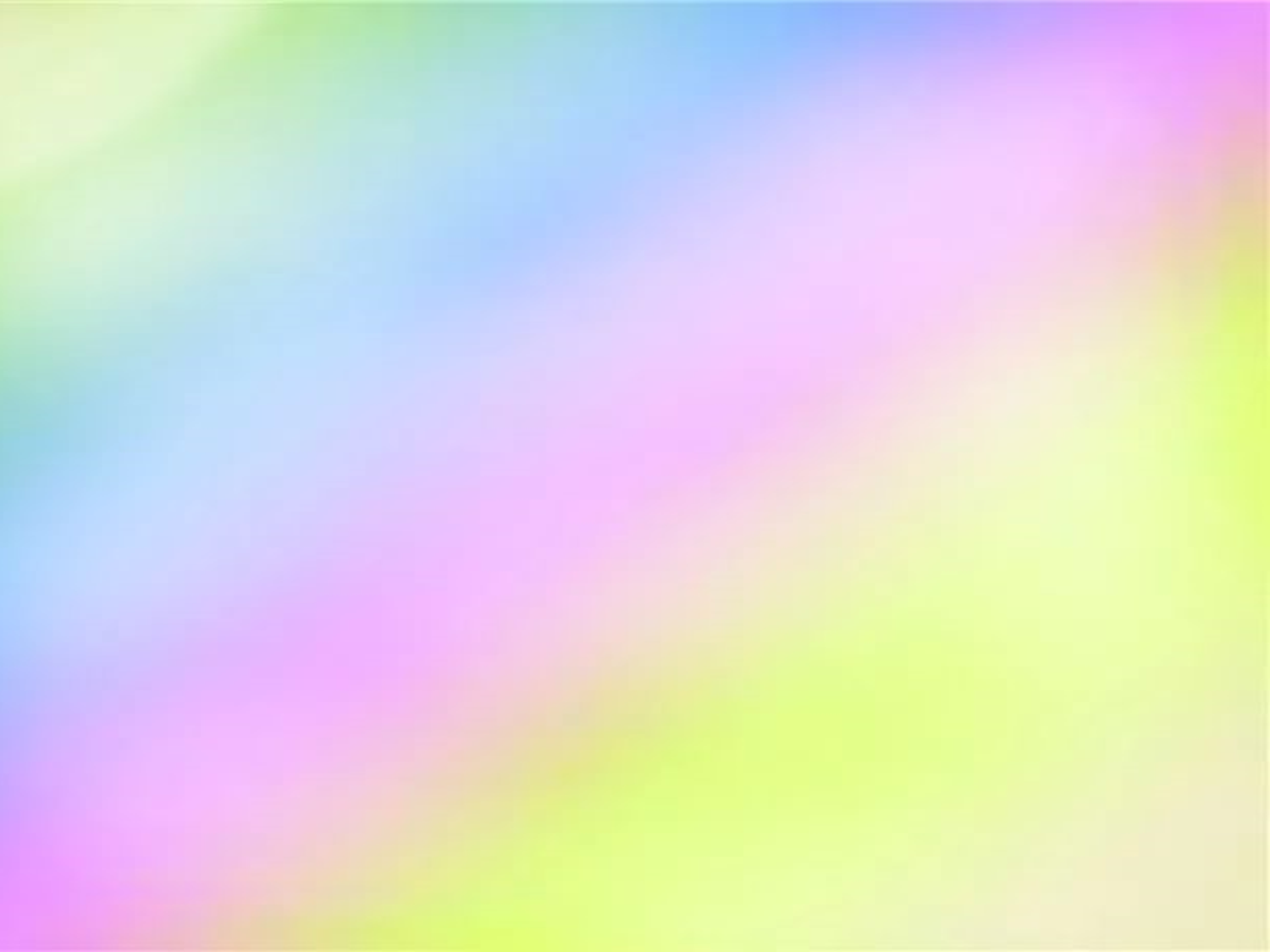 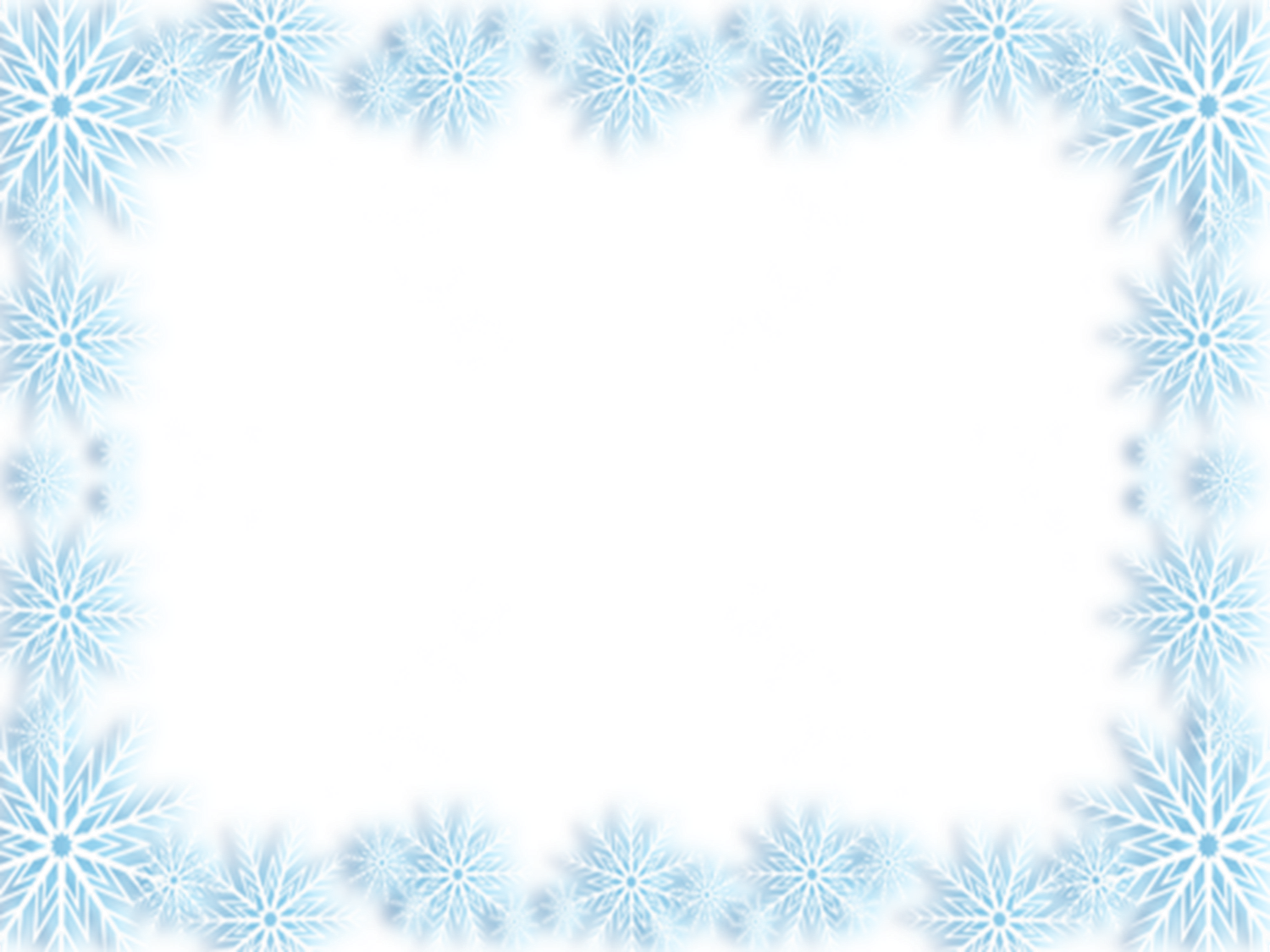 ХУДОЖНИКИ - коллеги, которые заносили данные в календарь погоды
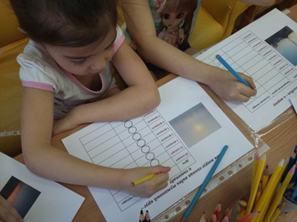 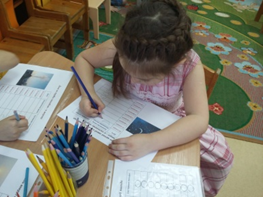 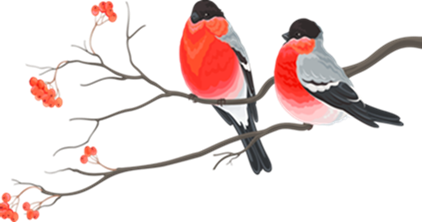 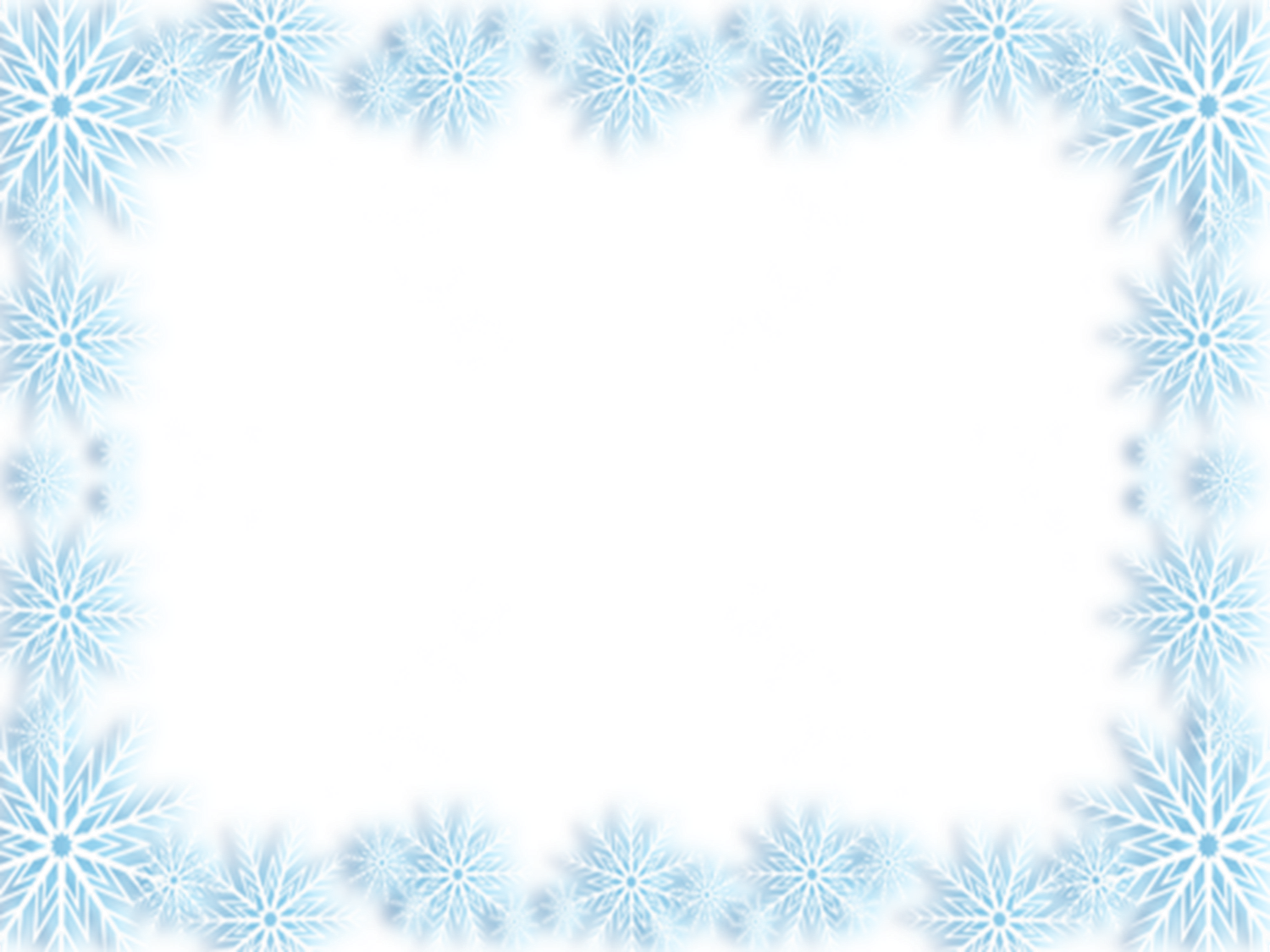 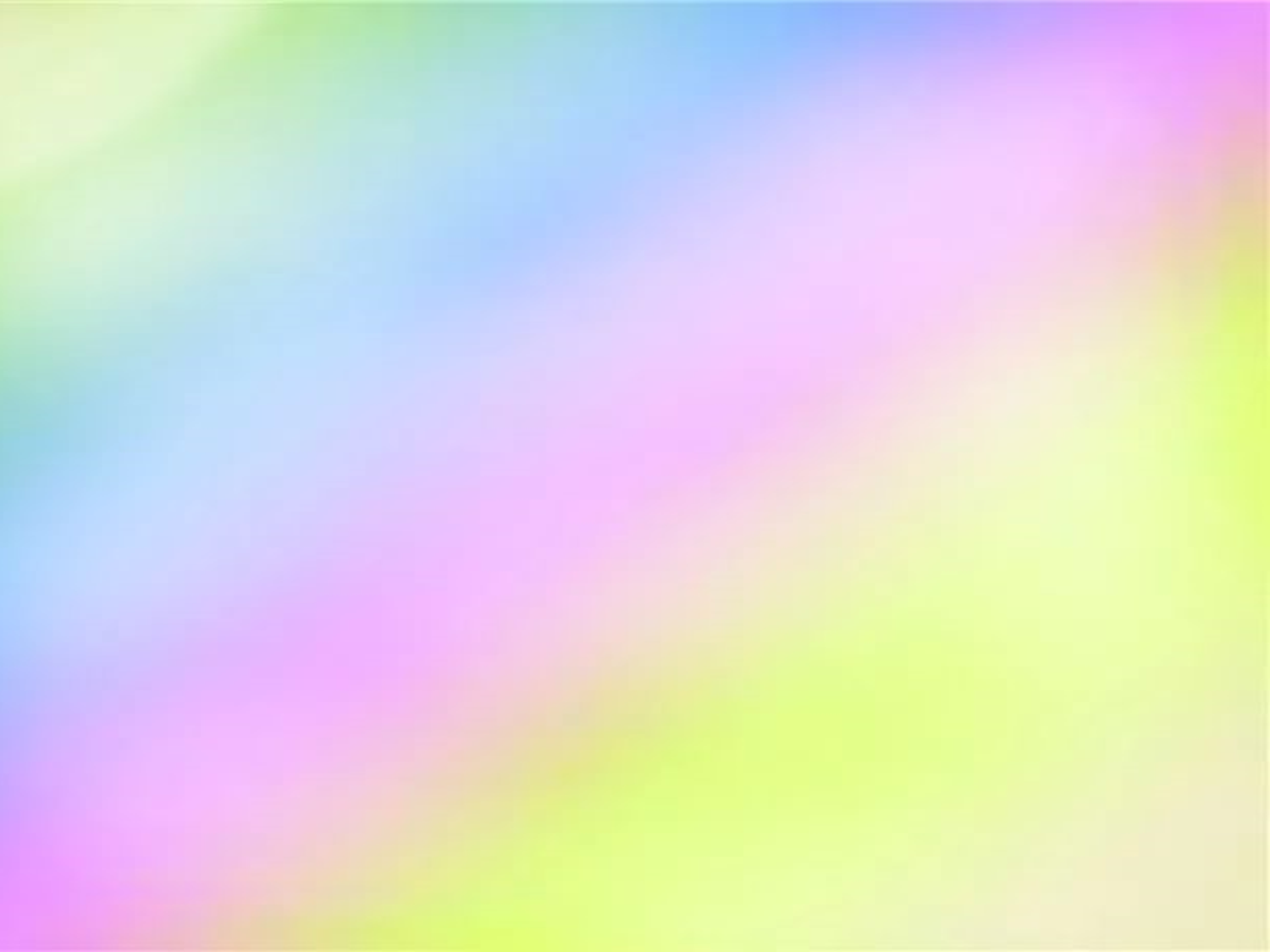 Обратились к родителям за помощью: приобрести, прикрепить к окну в группе уличный термометр и изготовить анемометр
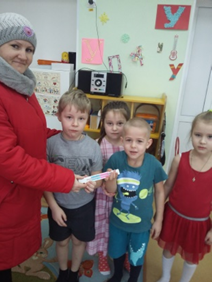 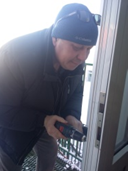 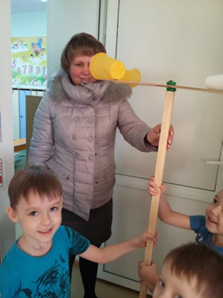 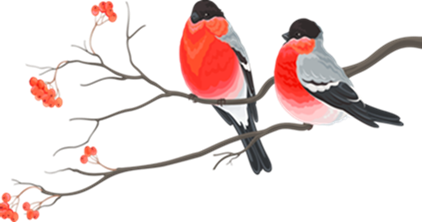 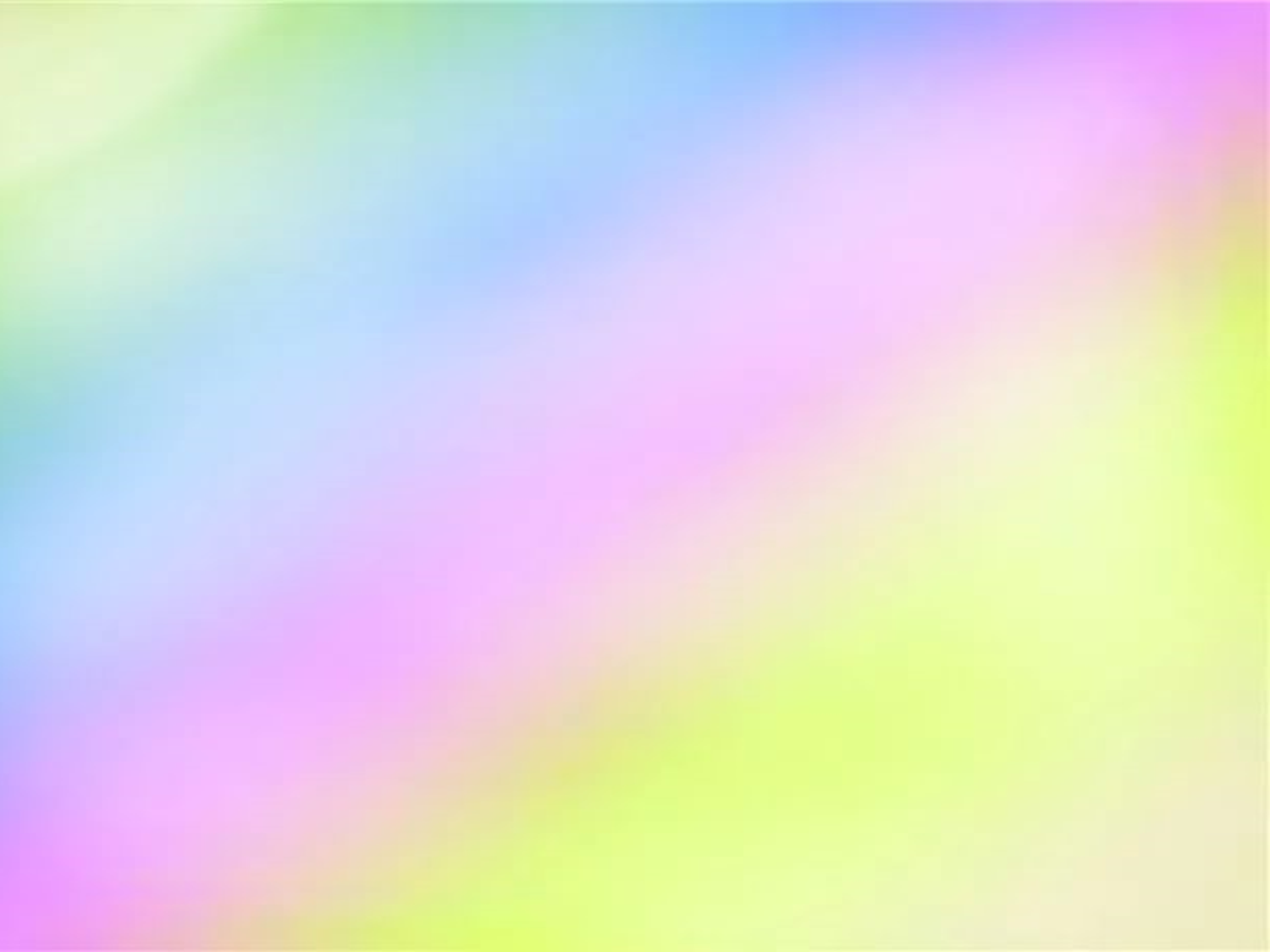 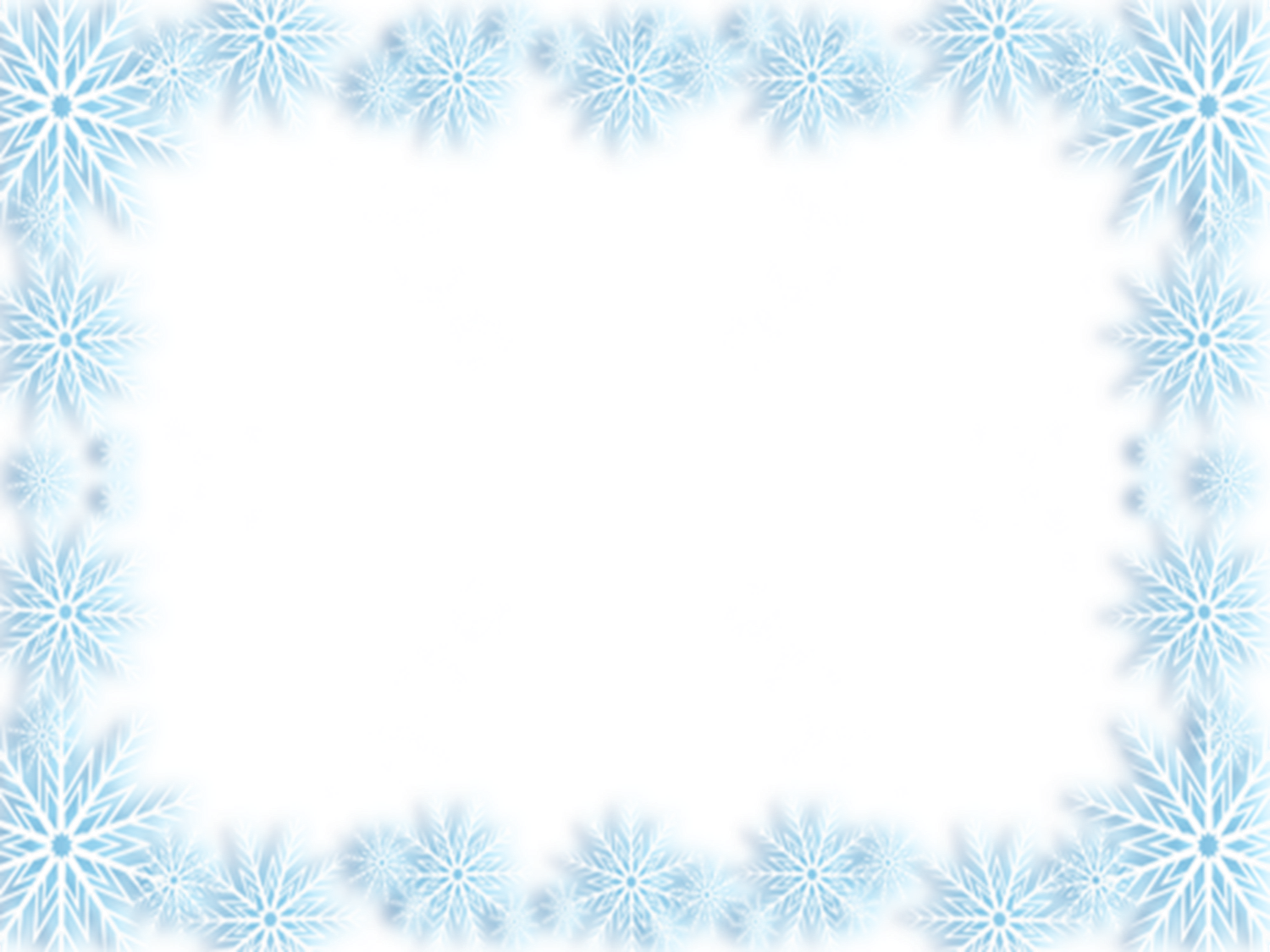 Наша метеостанция
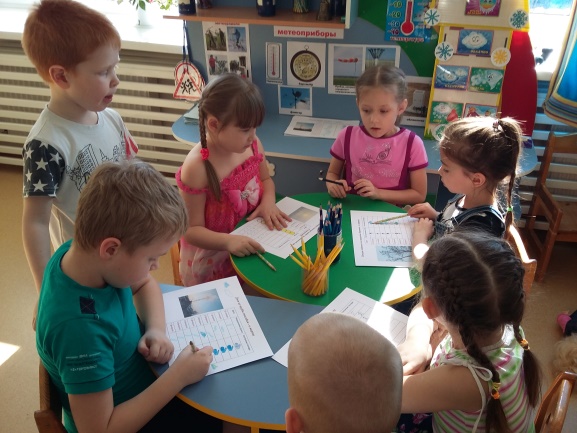 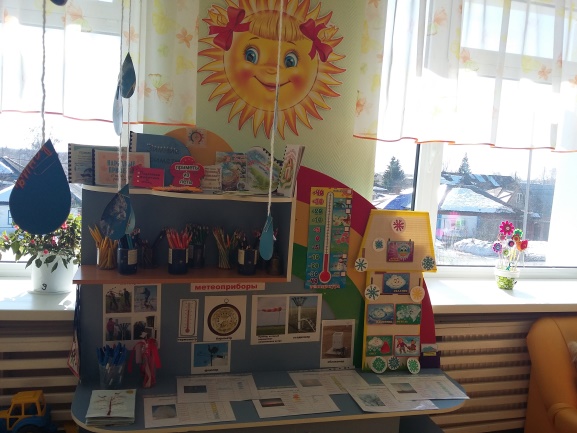 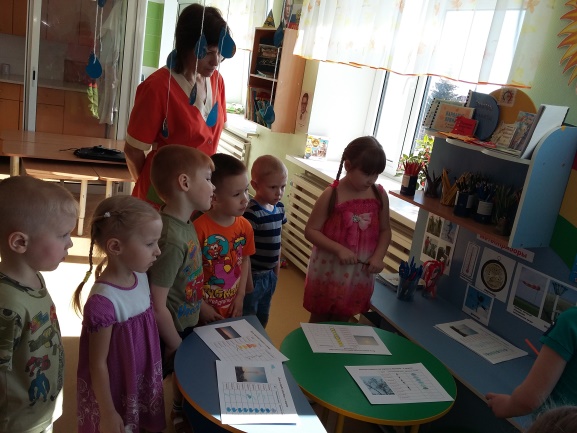 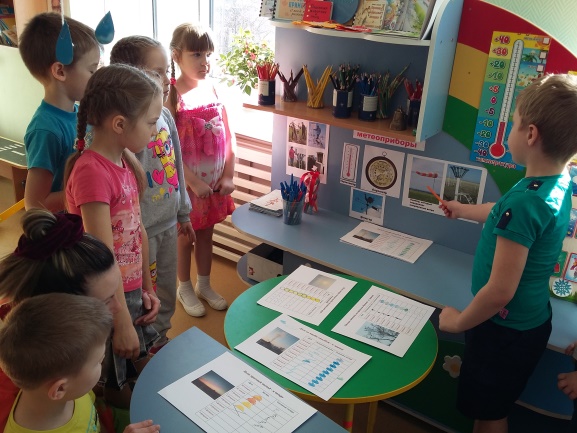 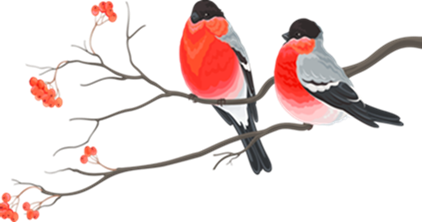 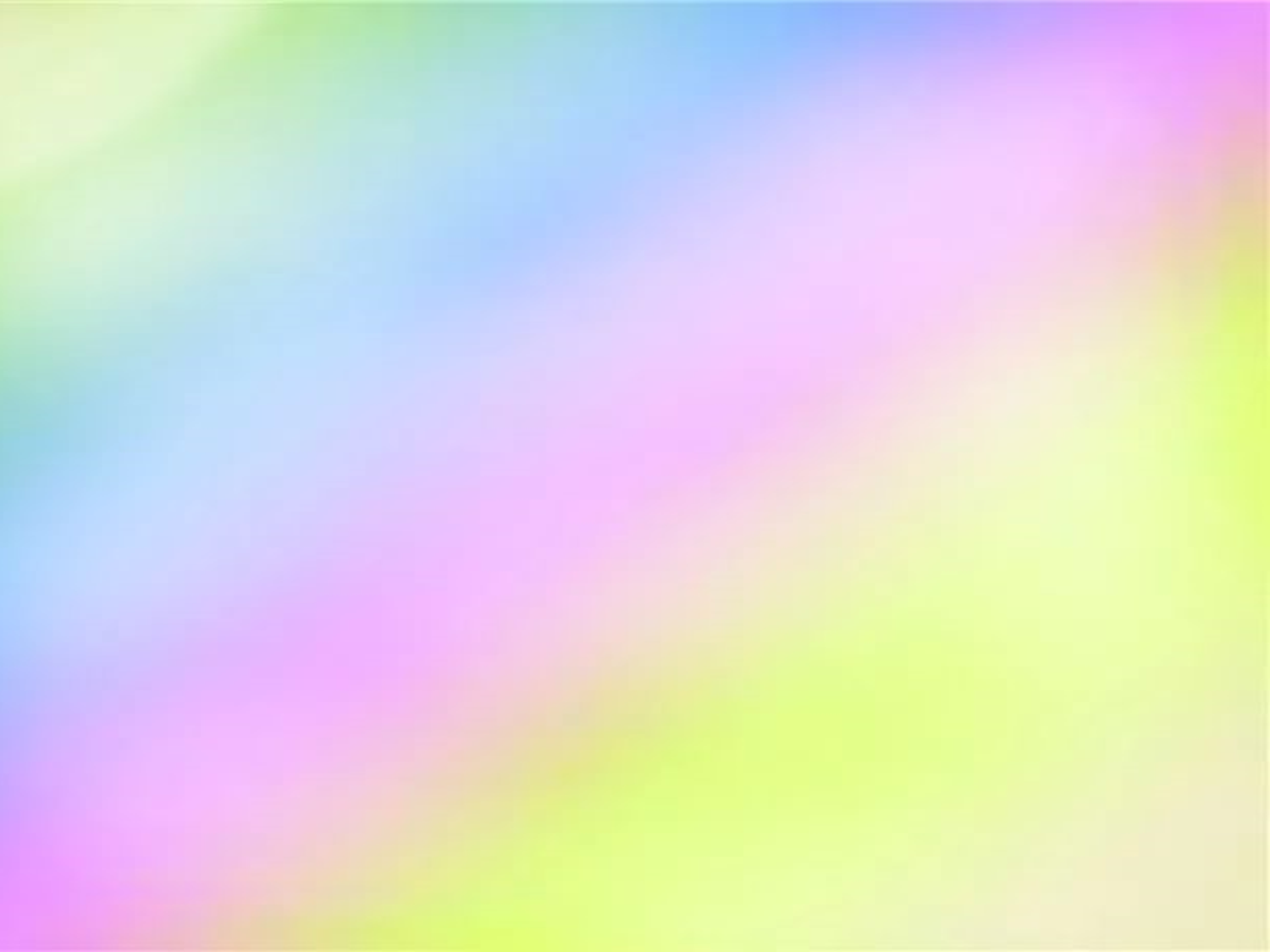 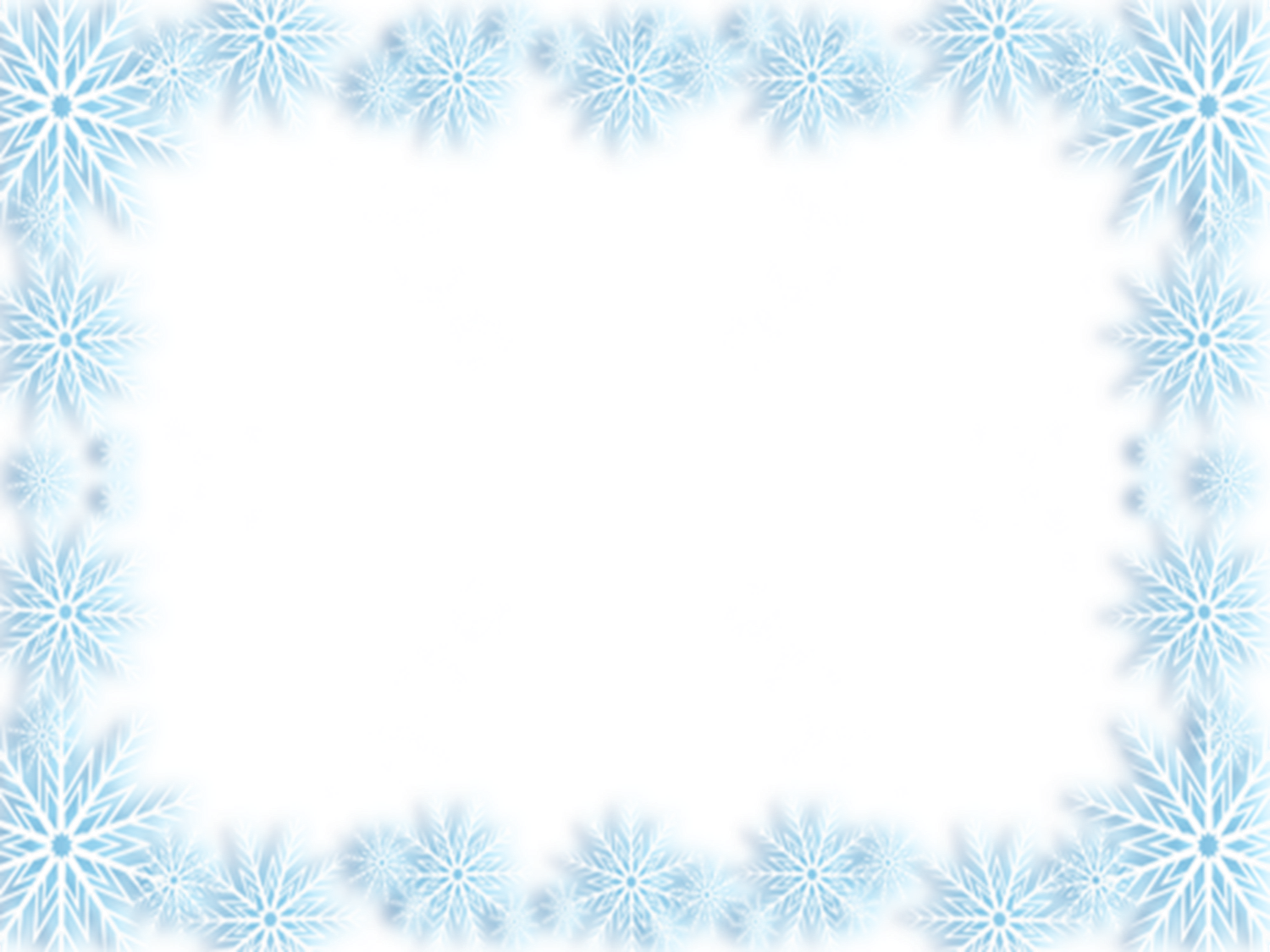 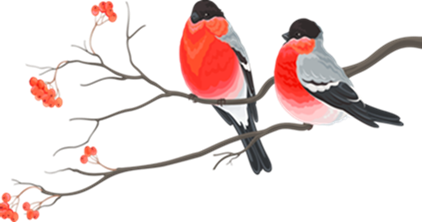 В выходные дни мы тоже работали
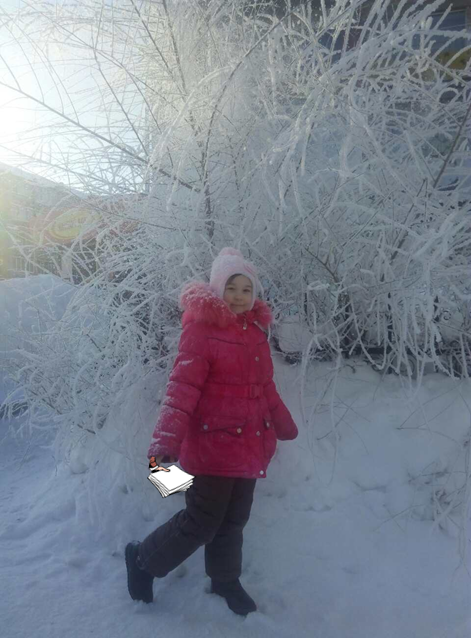 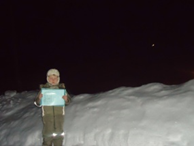 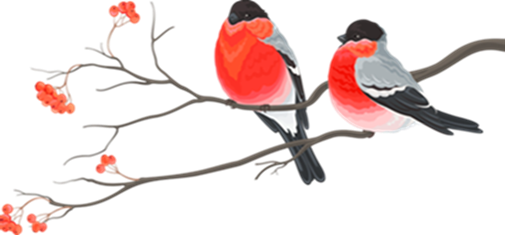 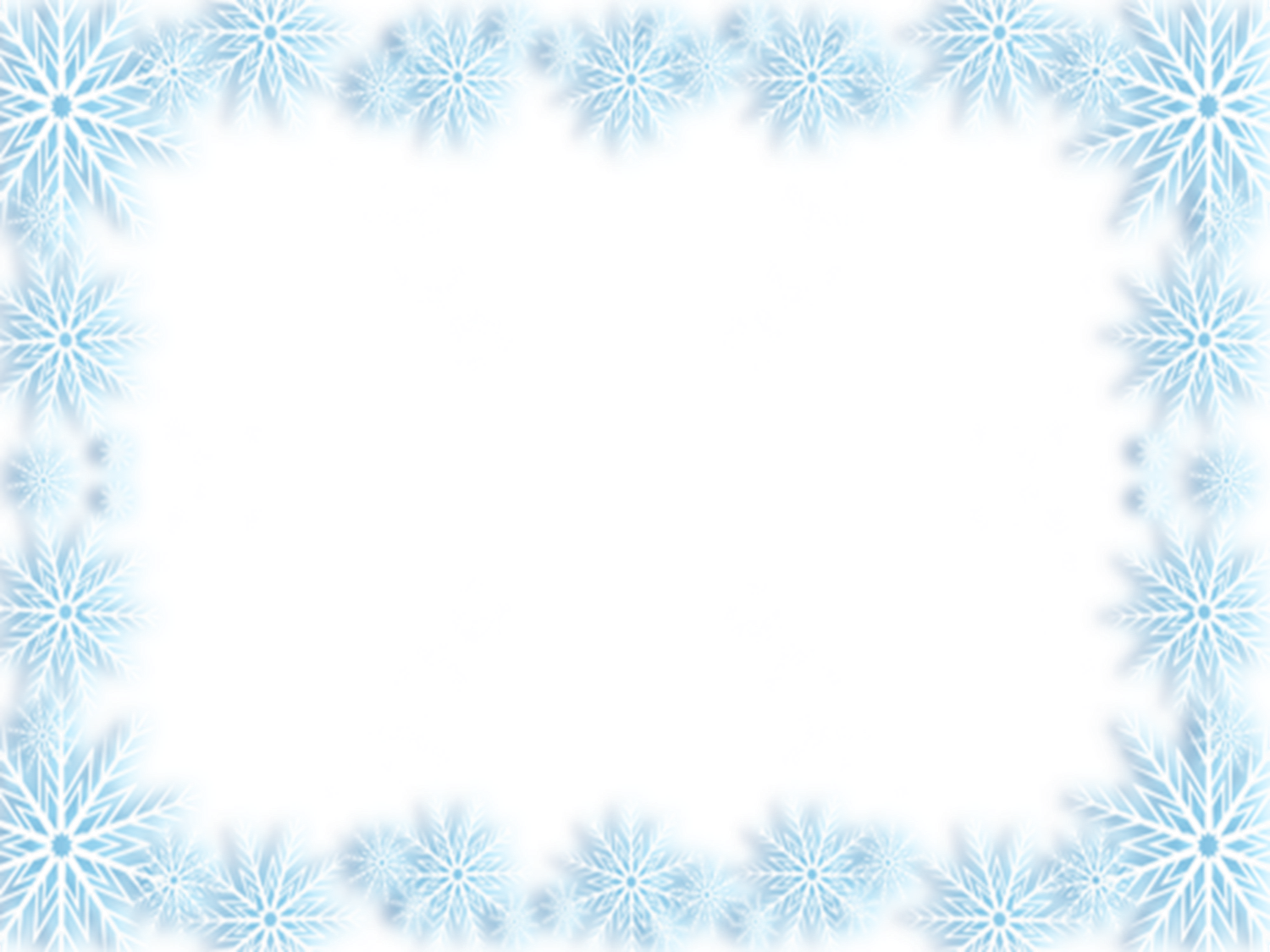 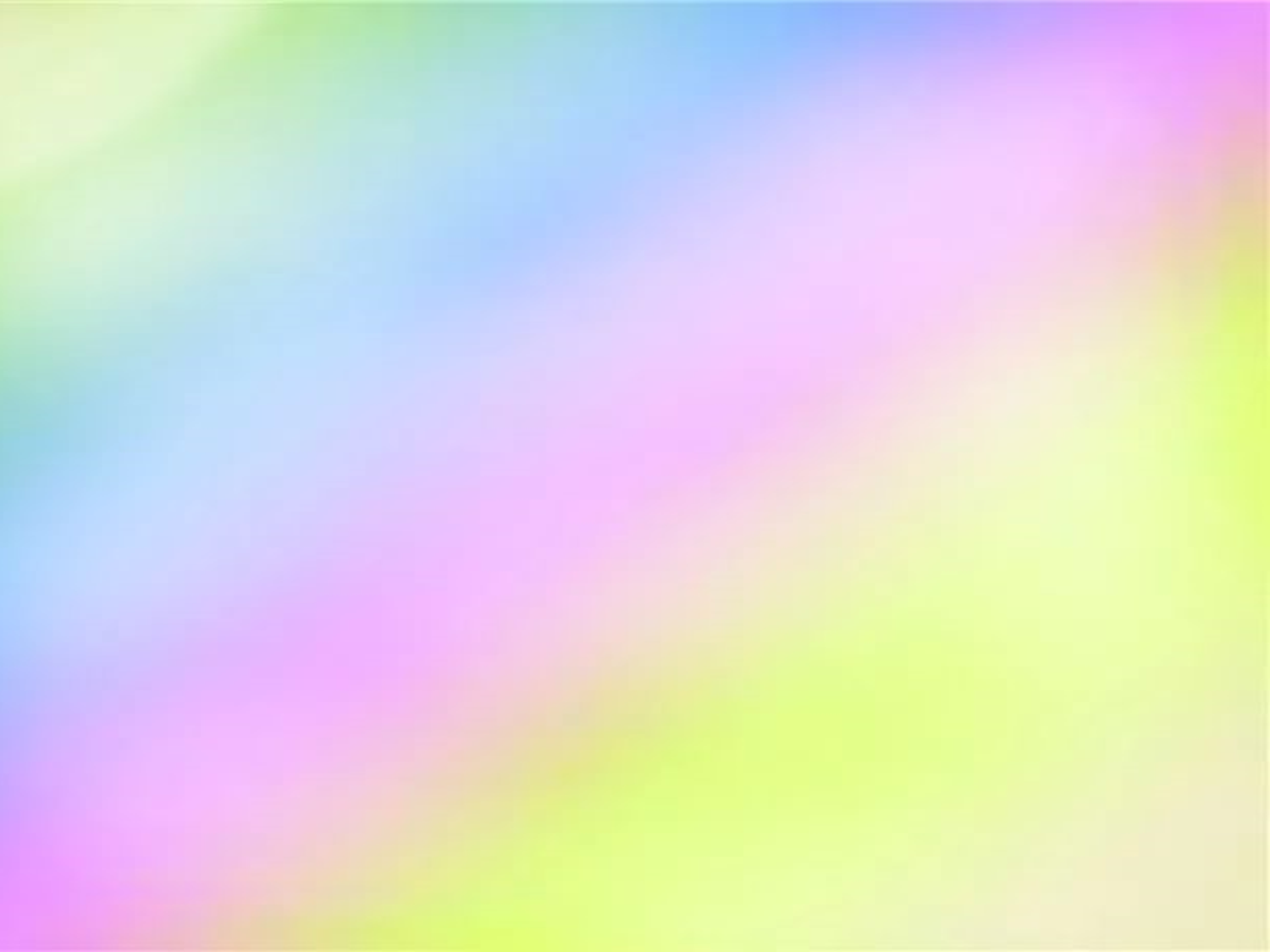 Анализируем результаты и работаем в календаре погоды
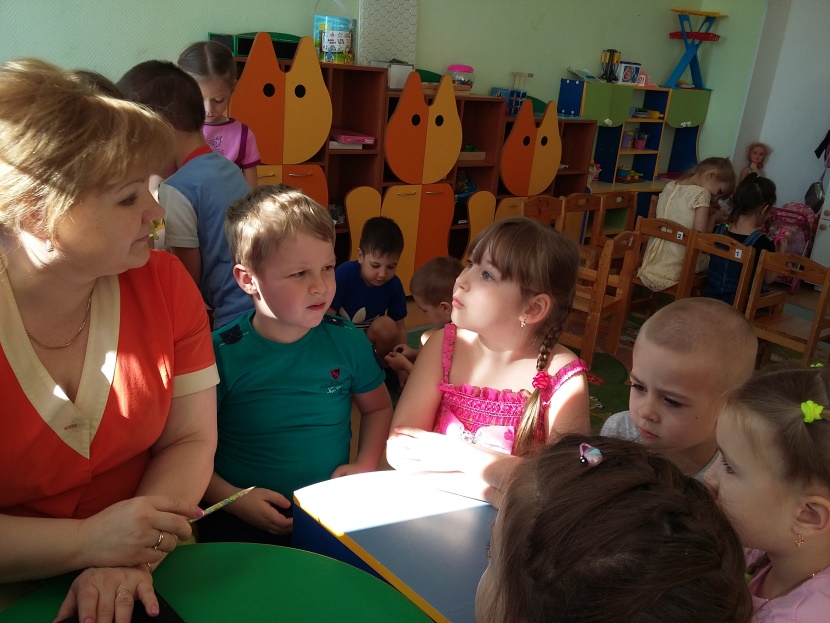 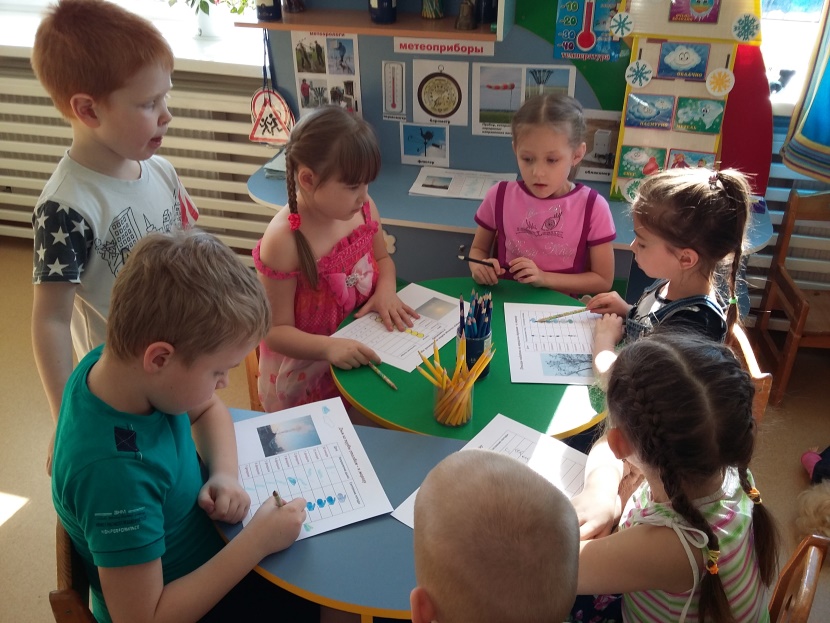 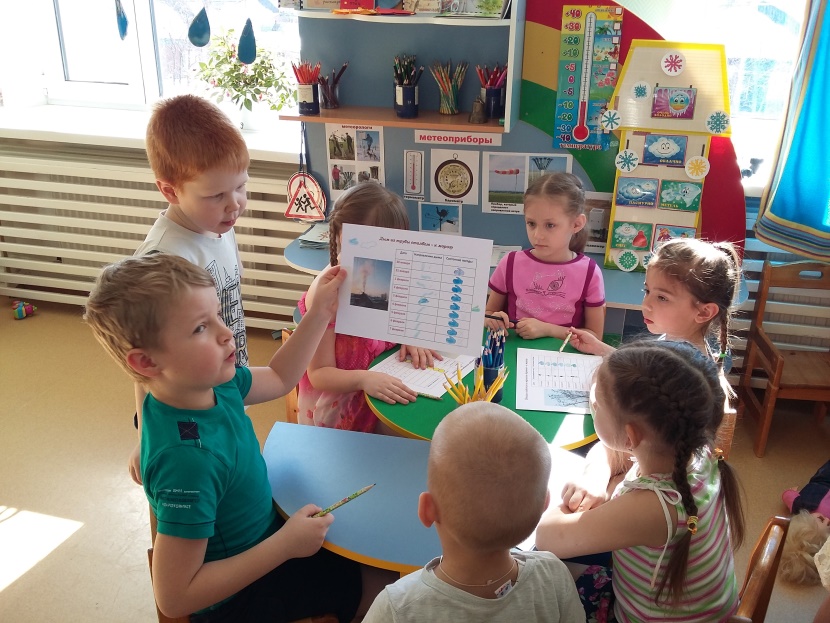 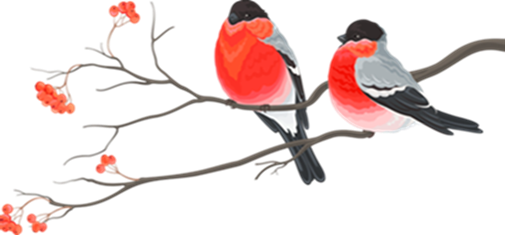 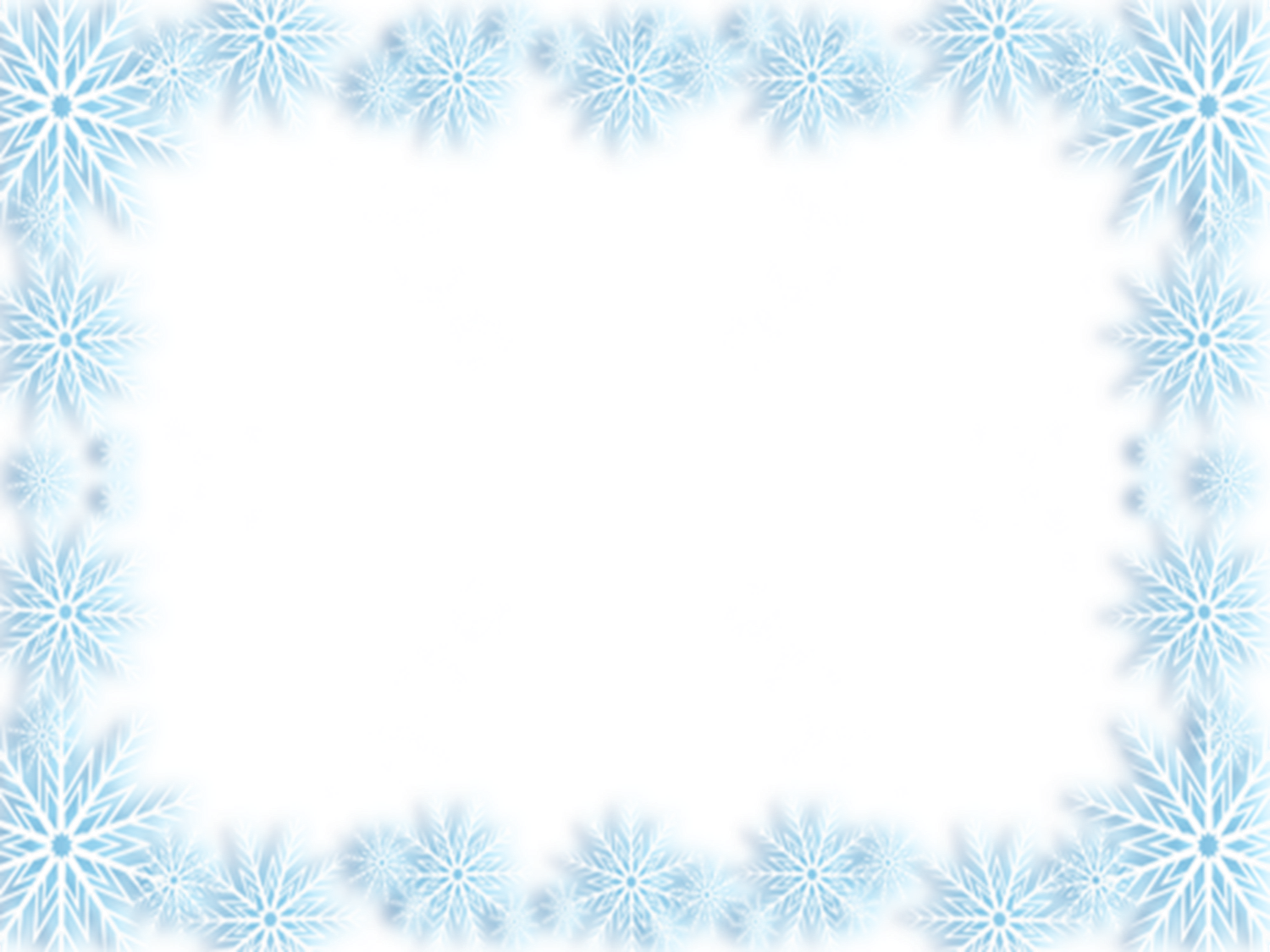 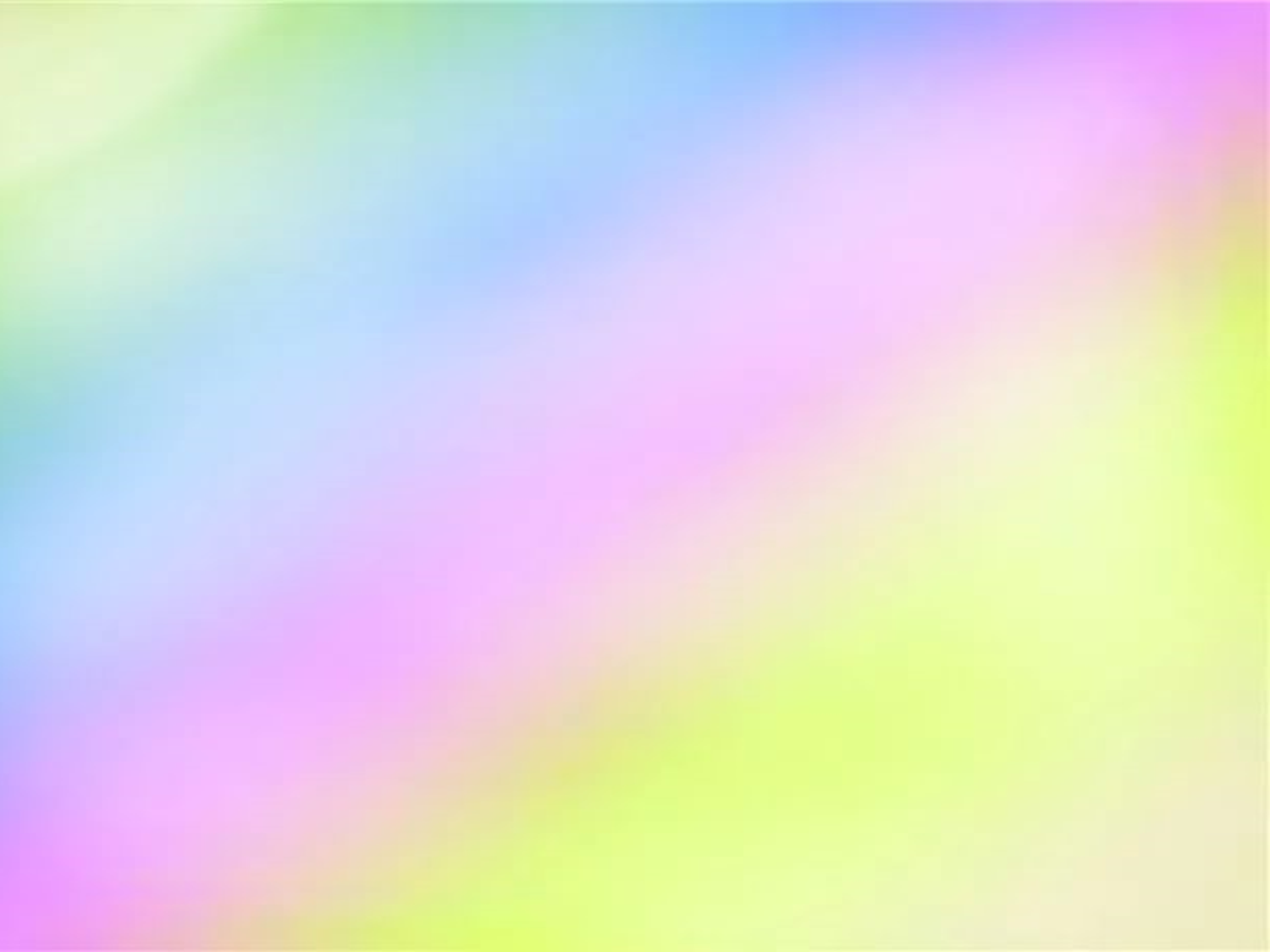 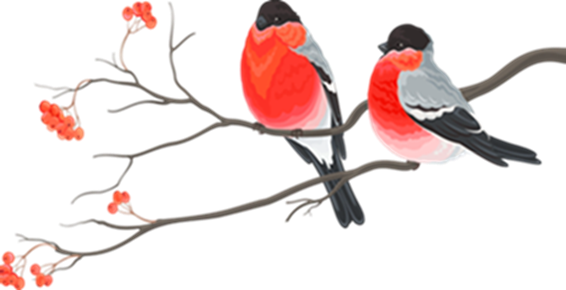 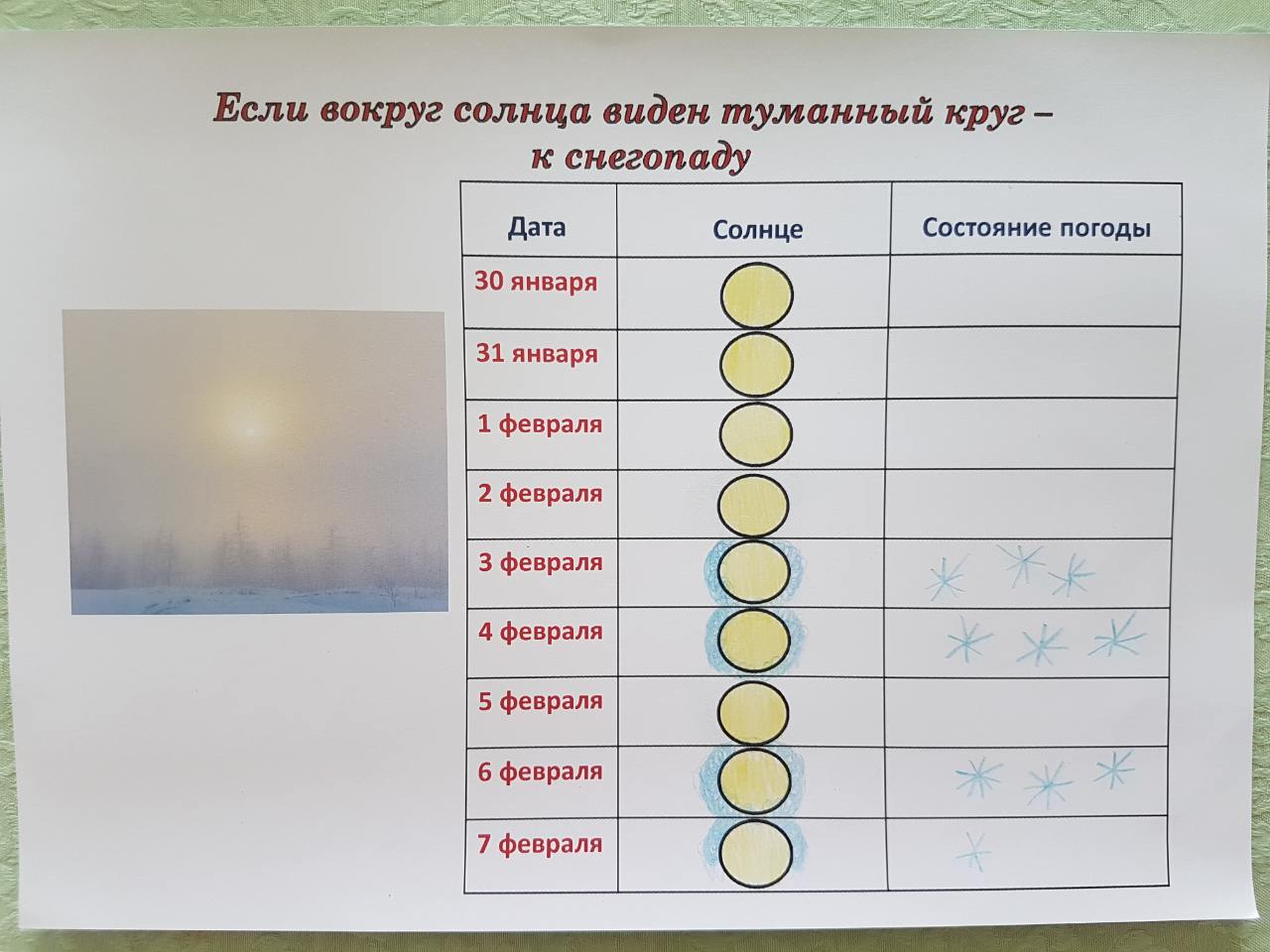 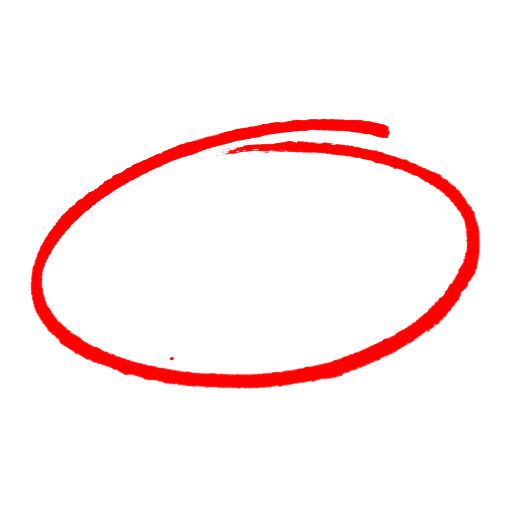 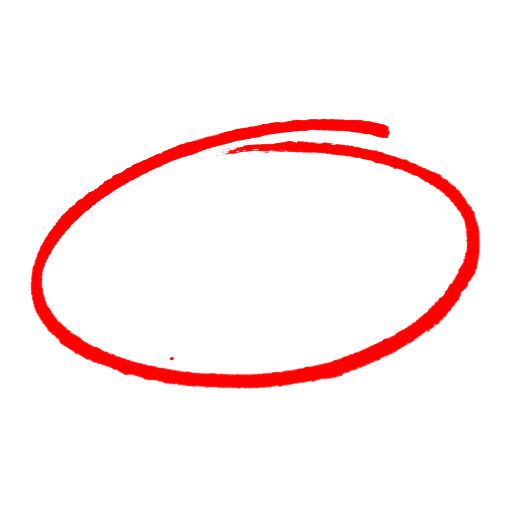 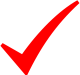 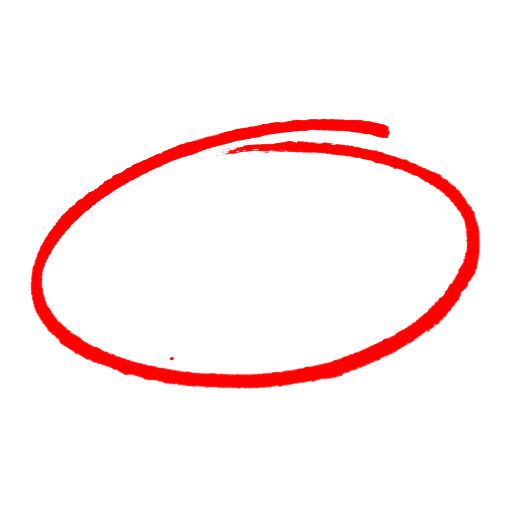 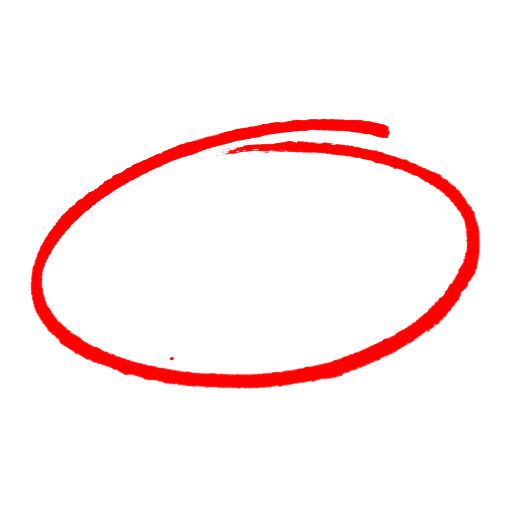 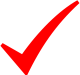 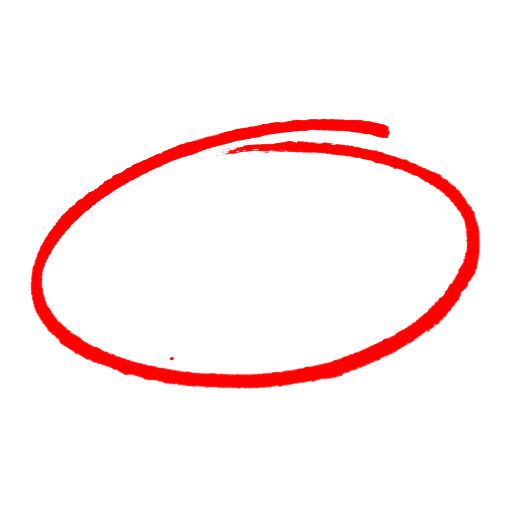 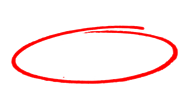 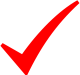 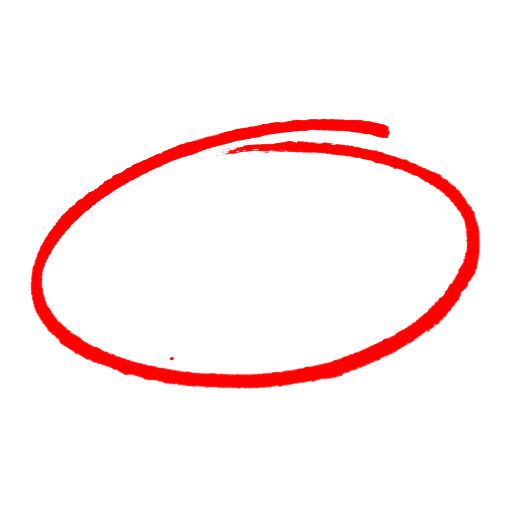 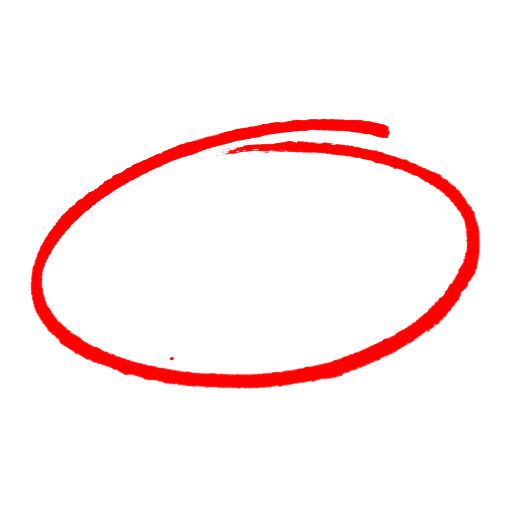 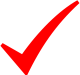 Примета сошлась!
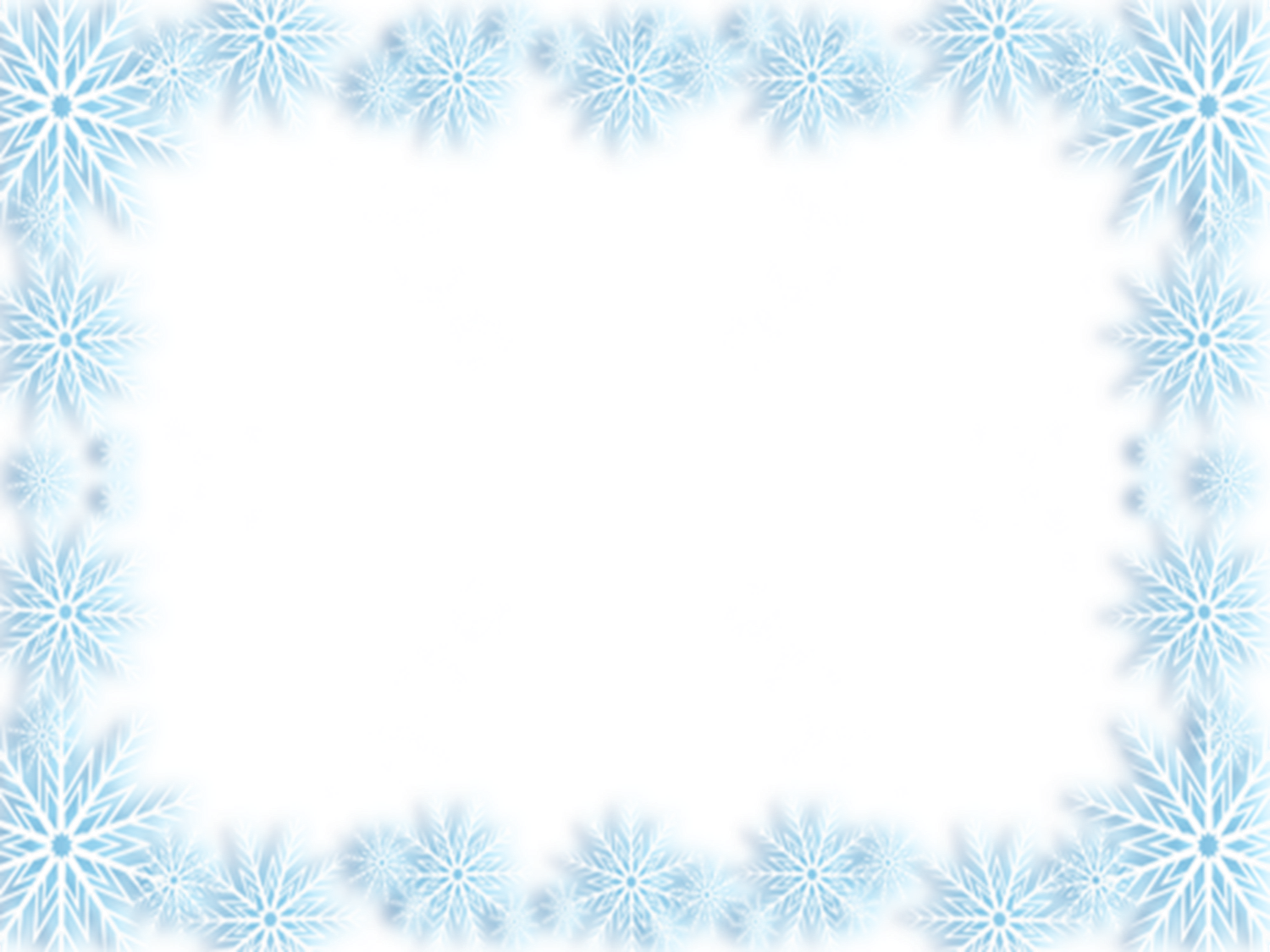 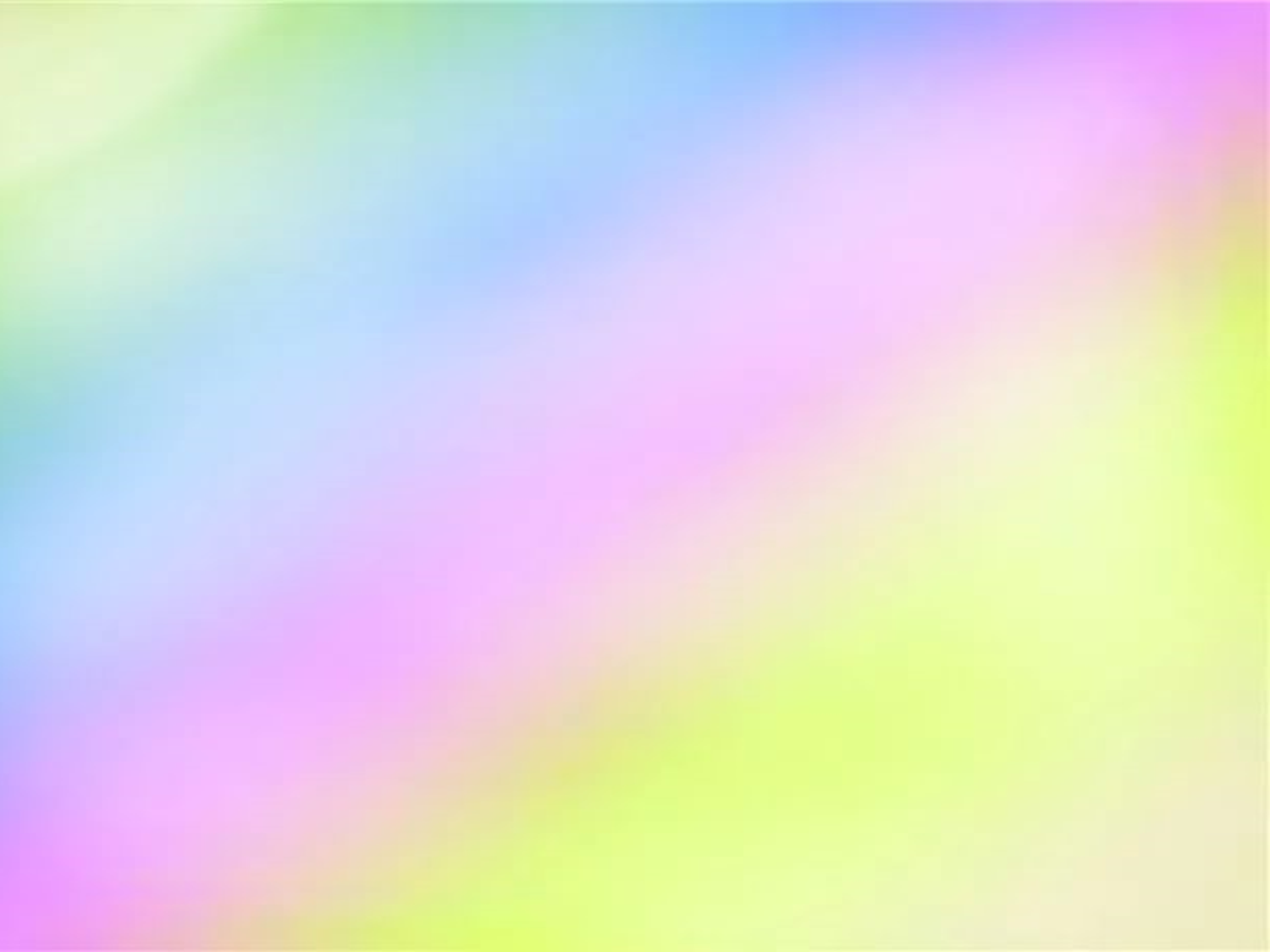 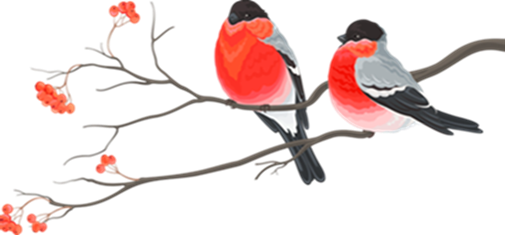 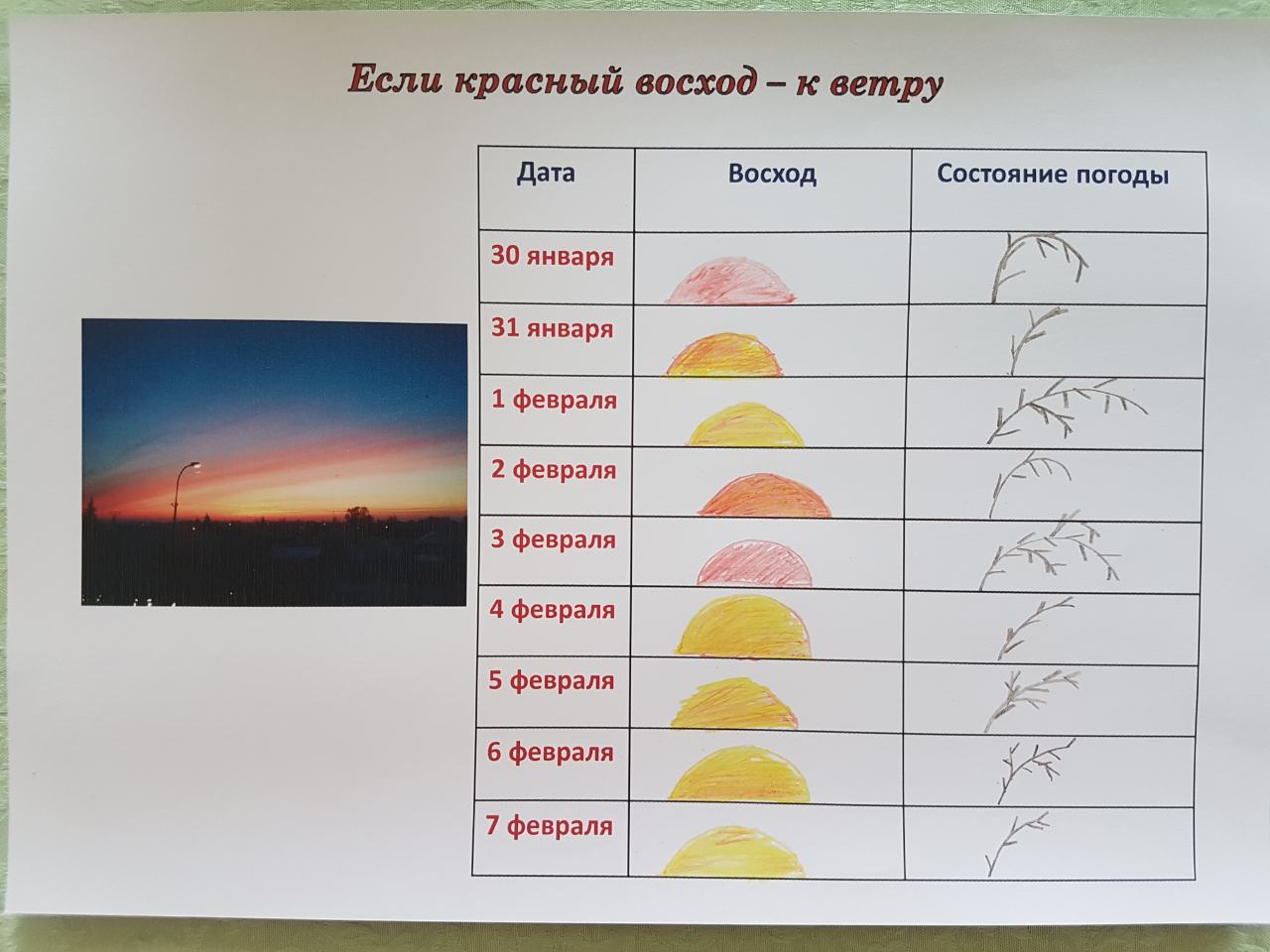 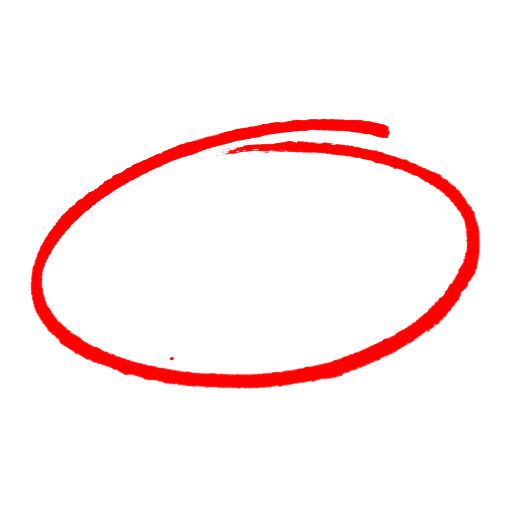 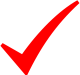 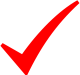 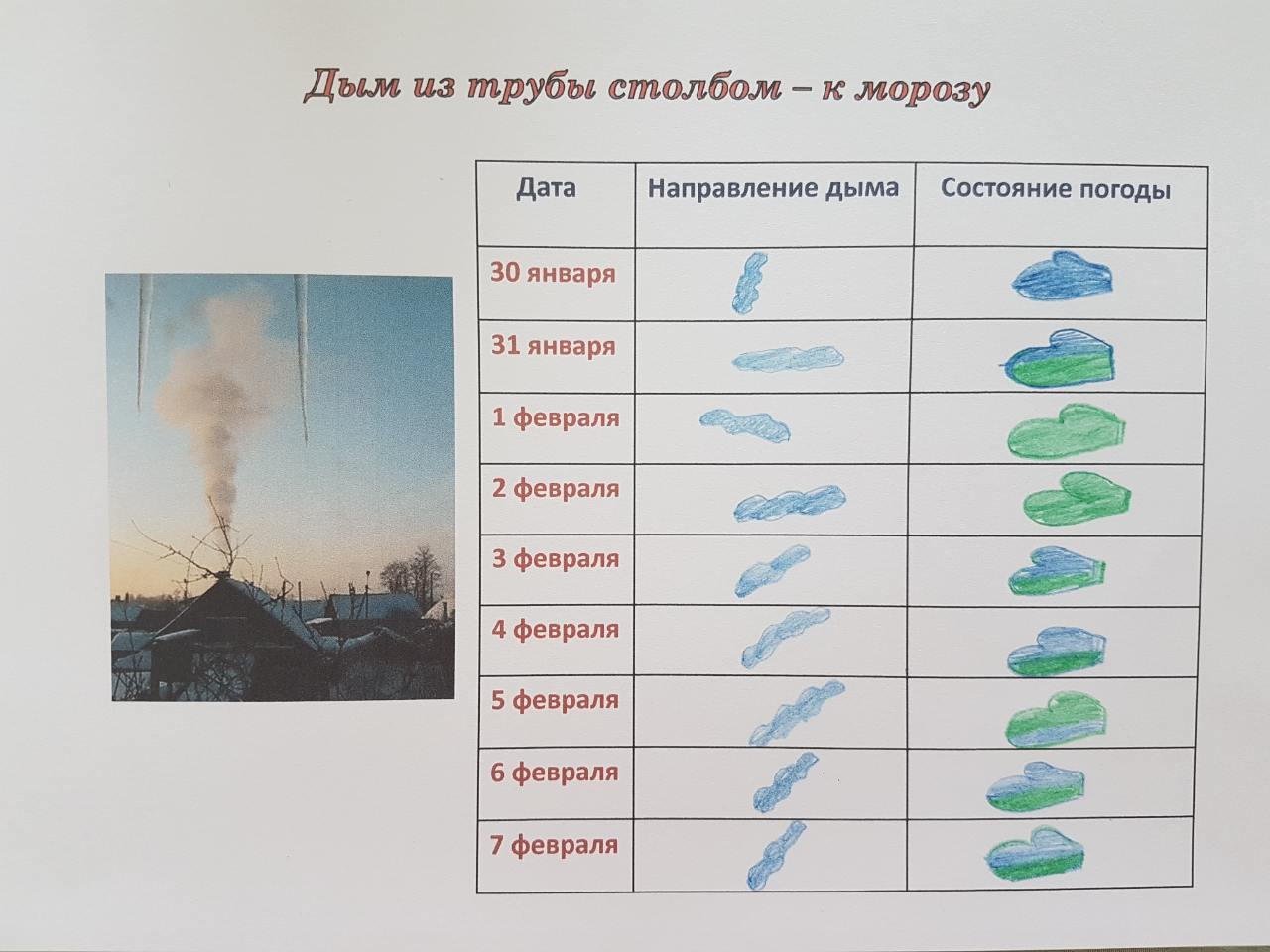 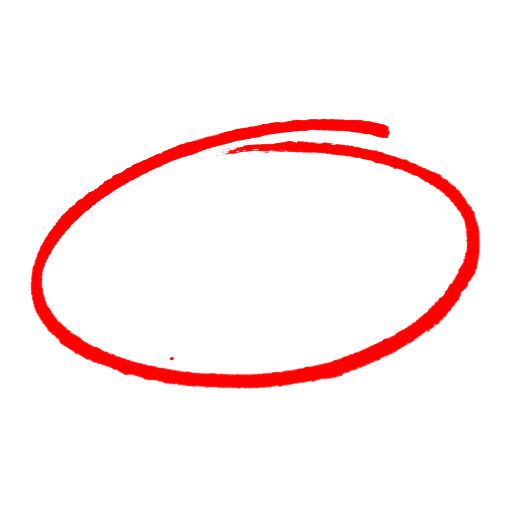 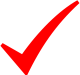 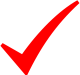 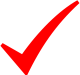 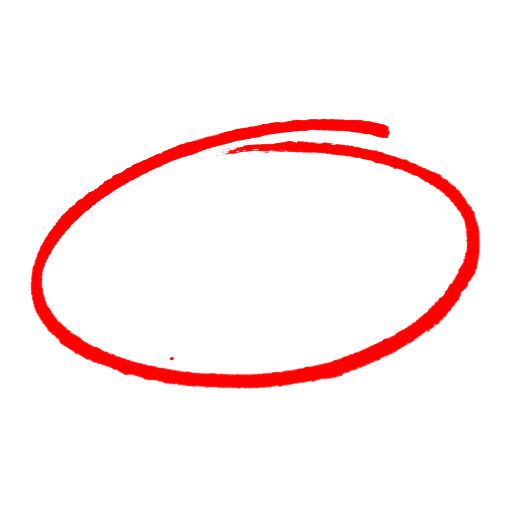 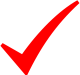 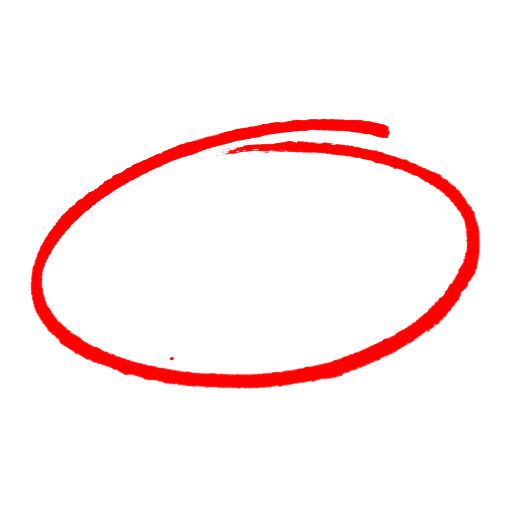 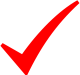 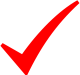 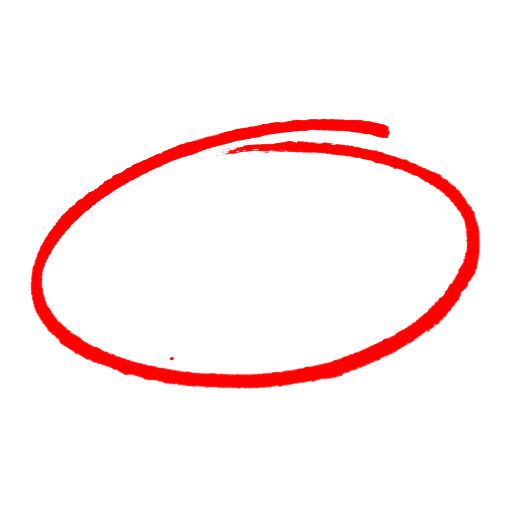 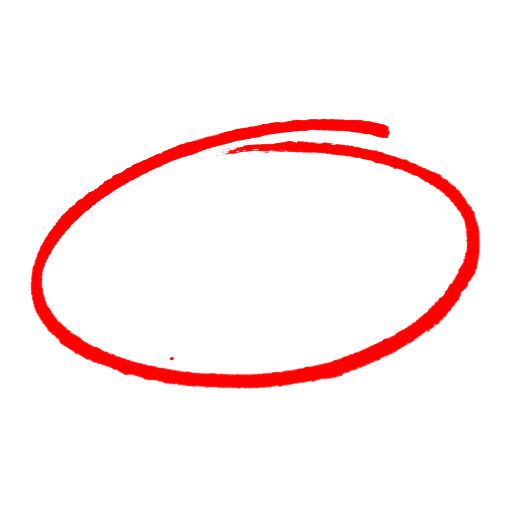 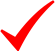 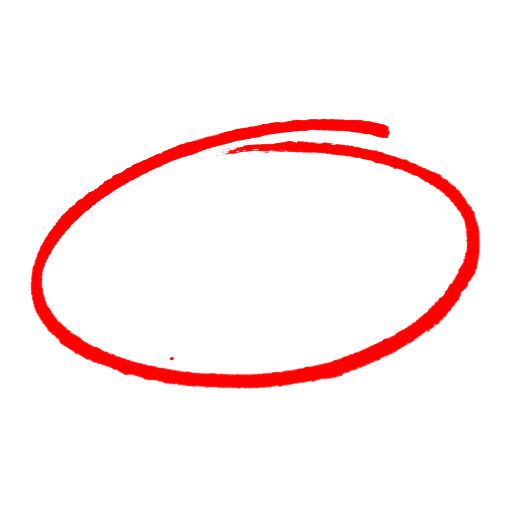 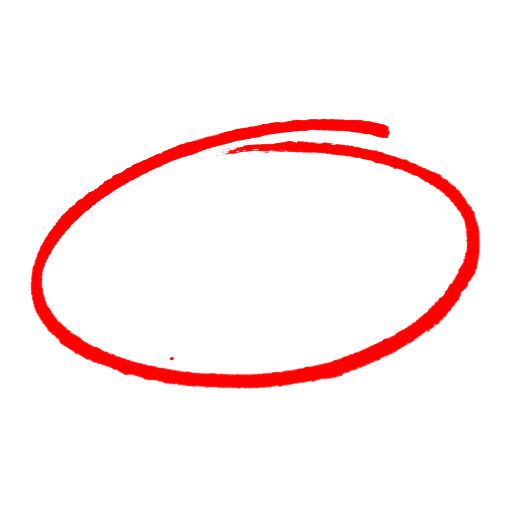 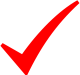 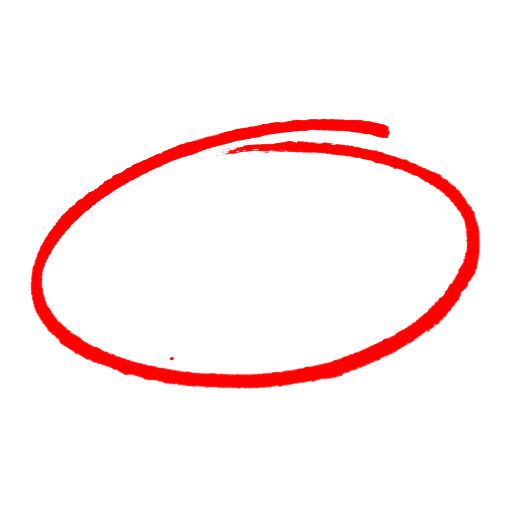 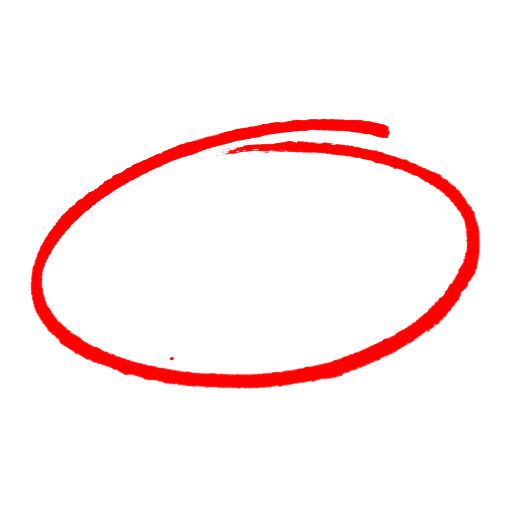 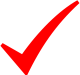 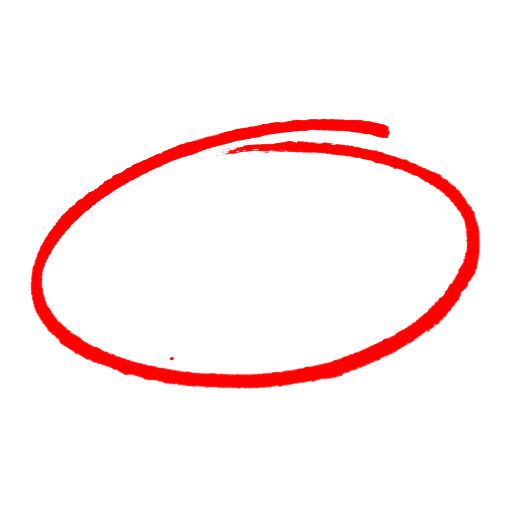 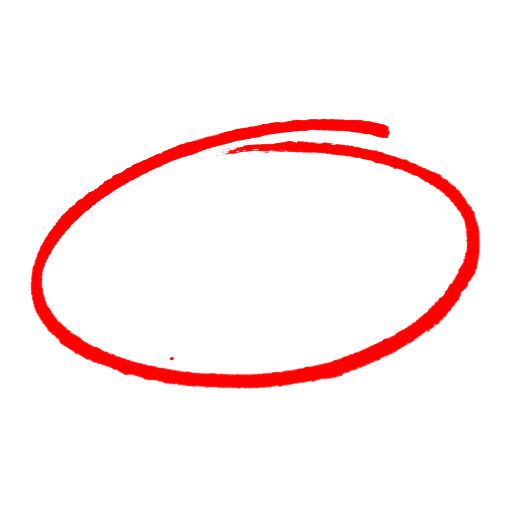 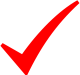 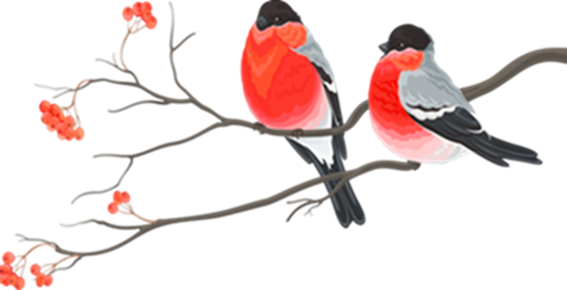 Приметы сошлись!
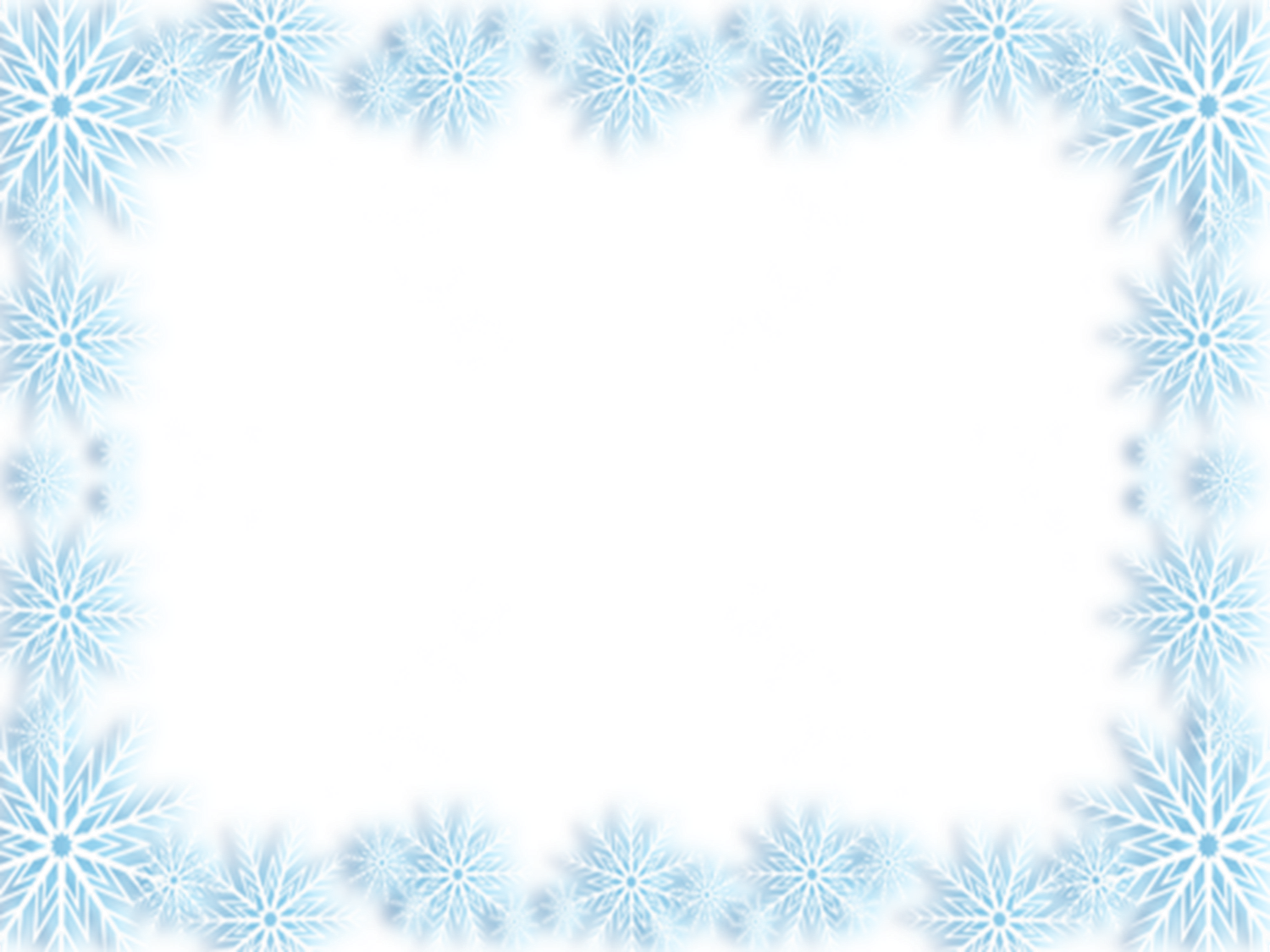 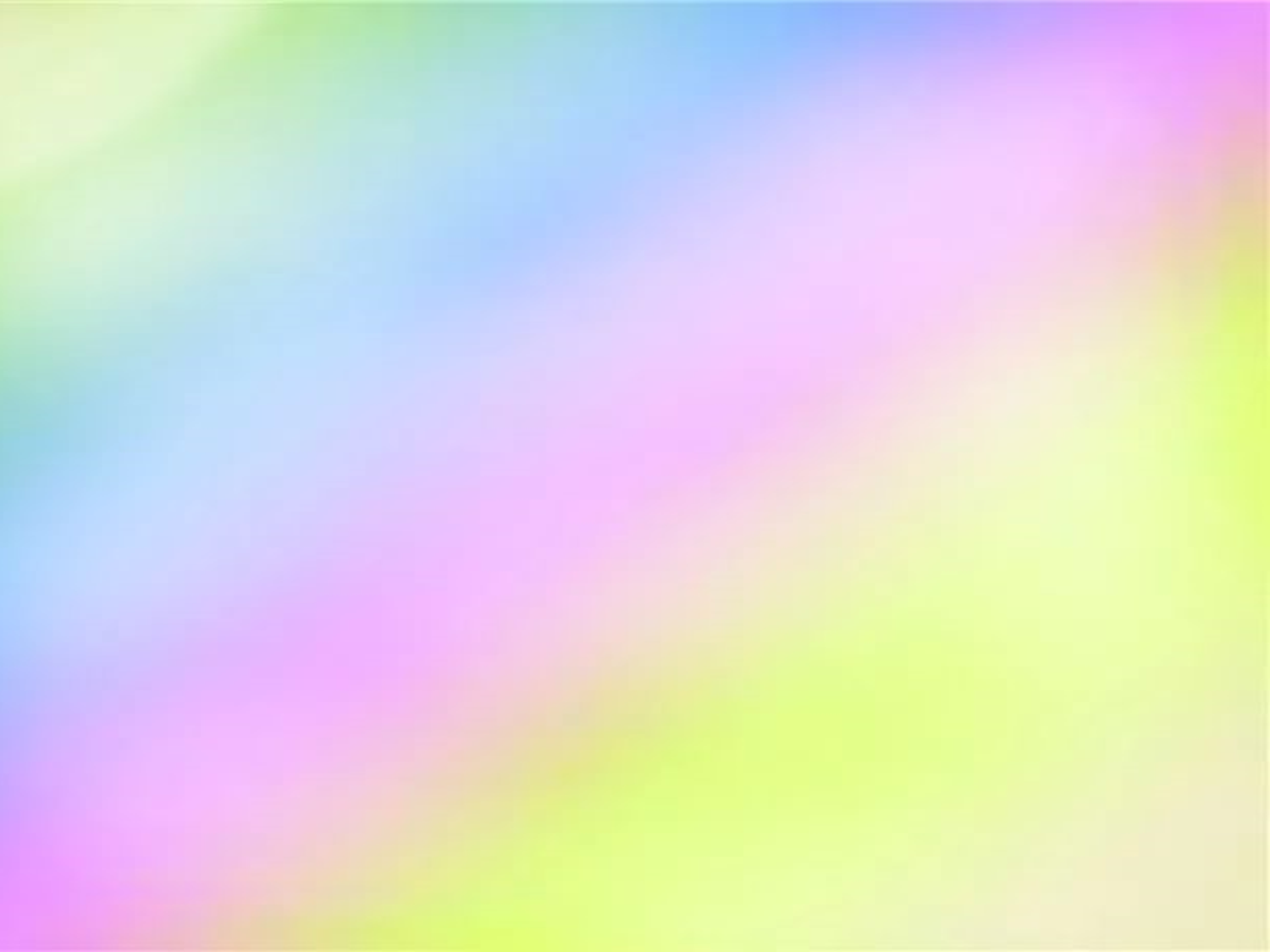 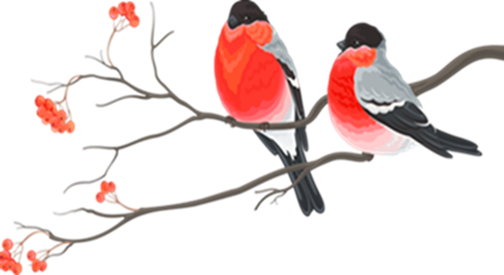 Предсказания погоды по народным приметам являются в основном достоверными и надёжными!
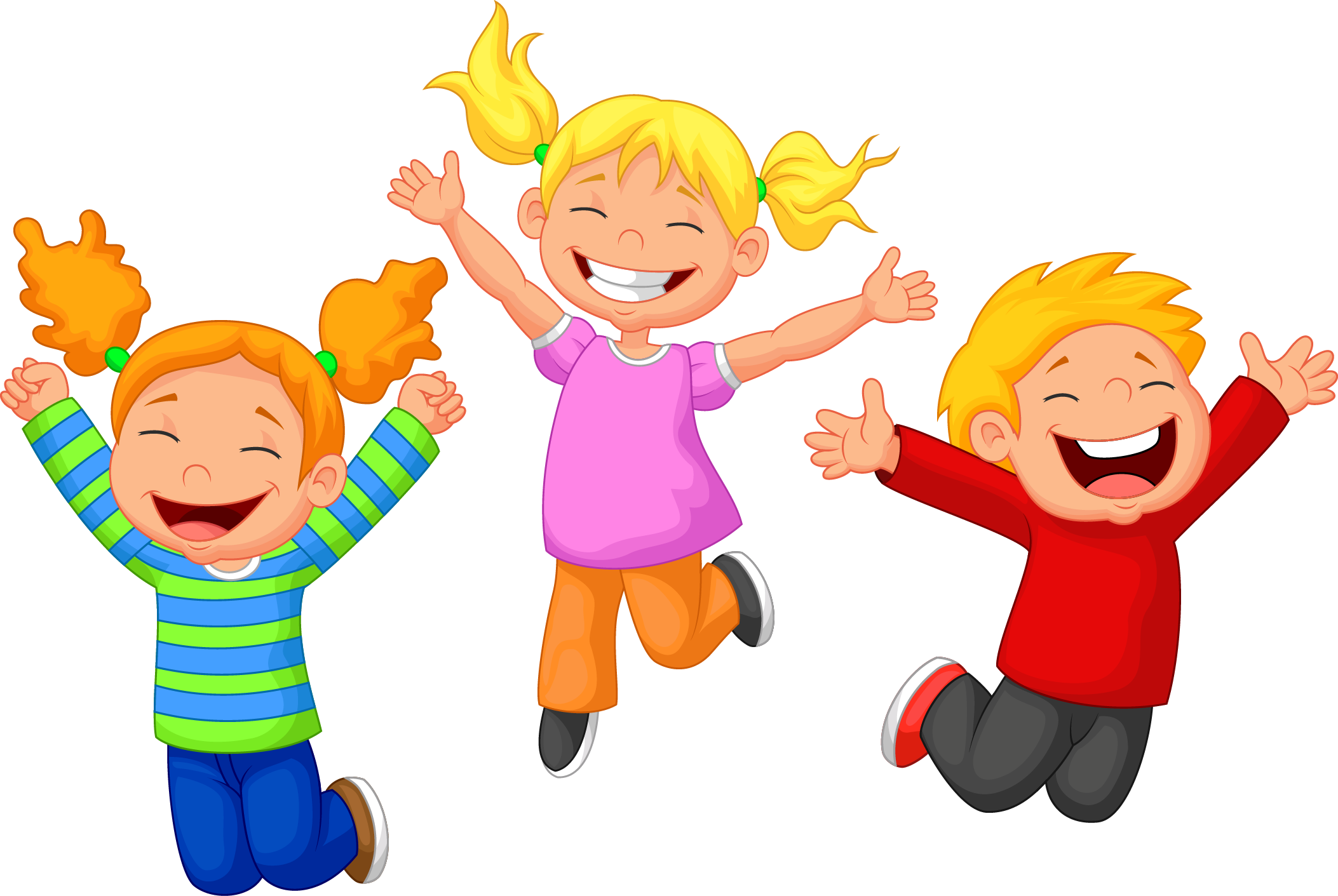 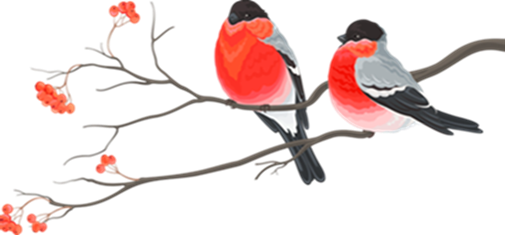 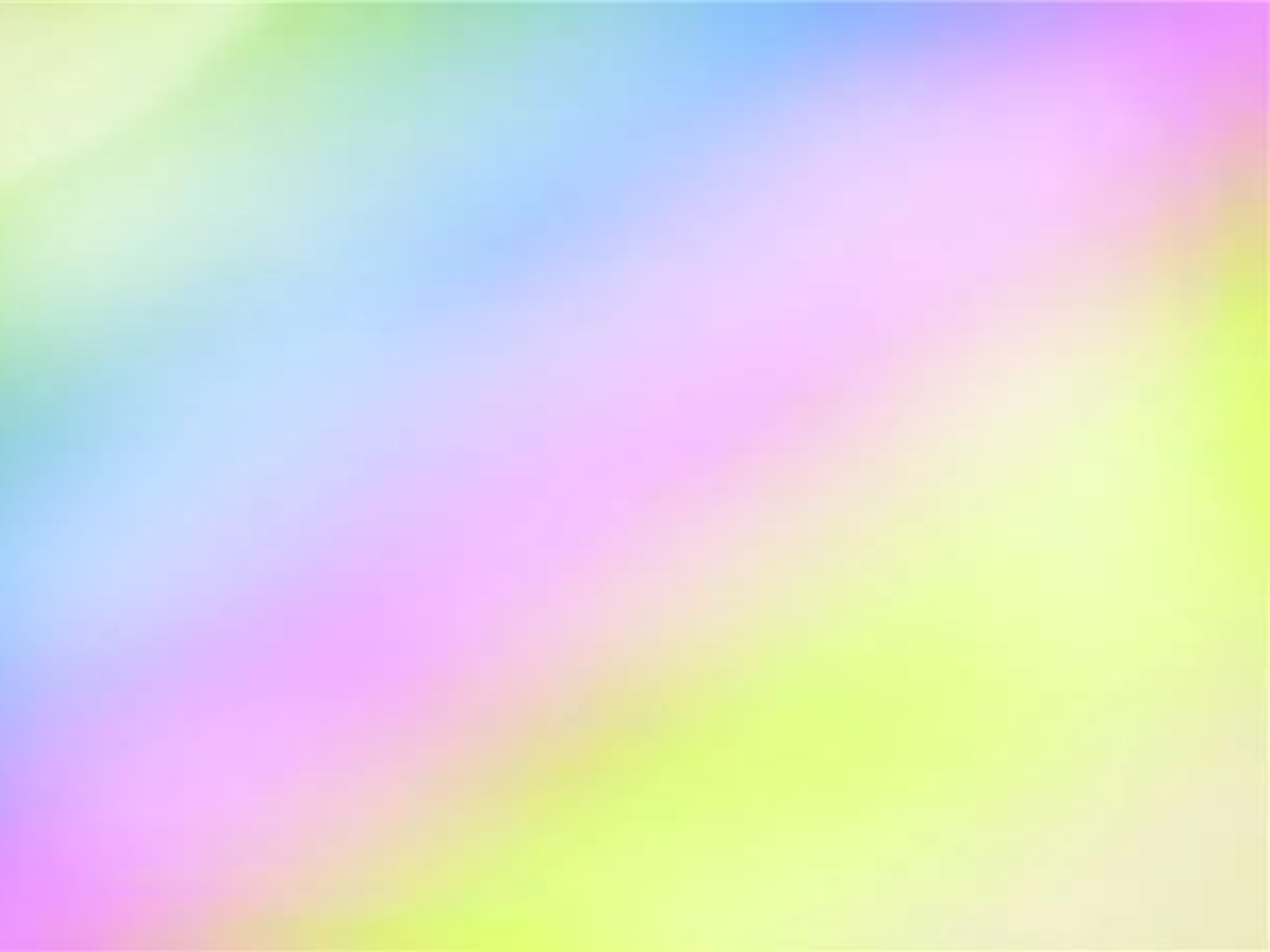 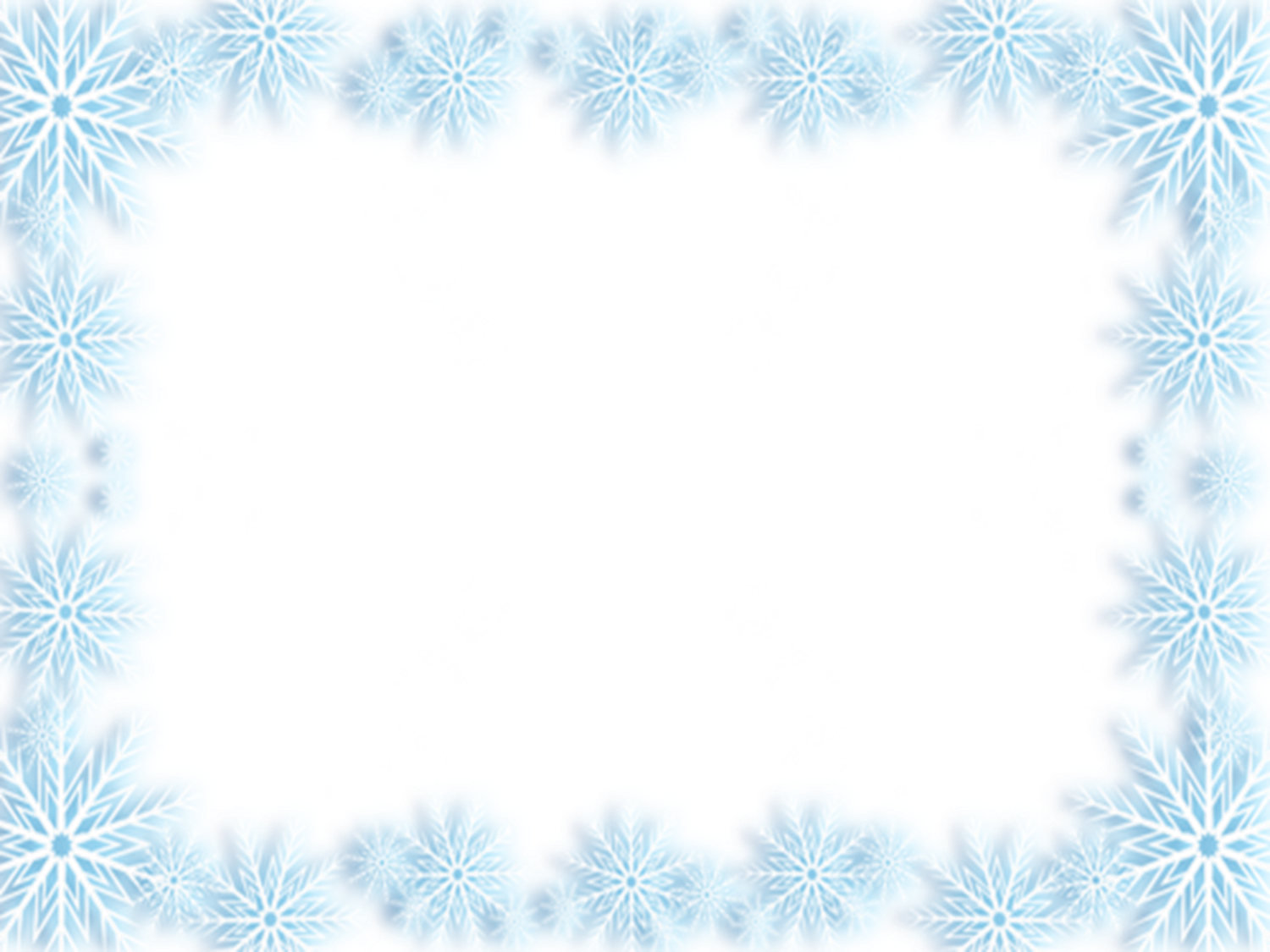 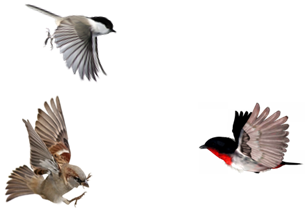 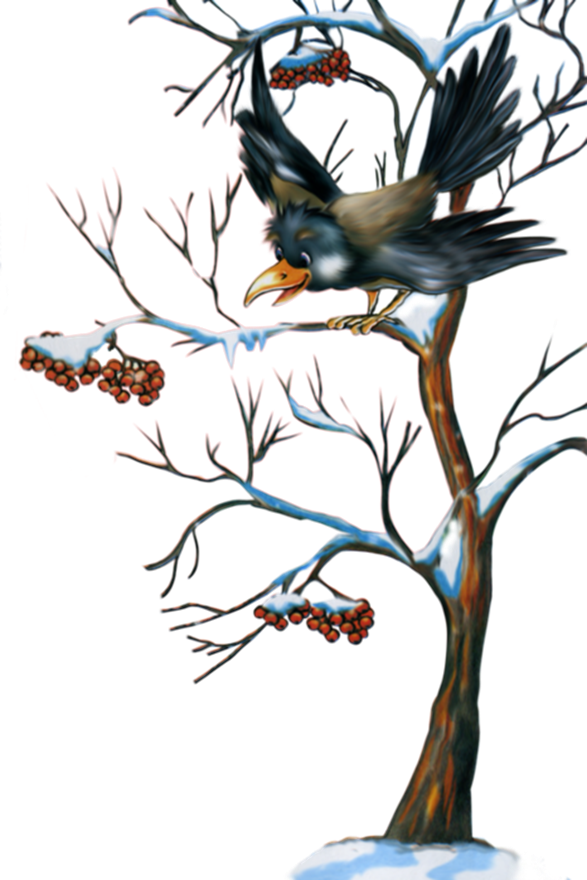 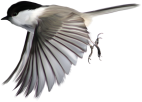 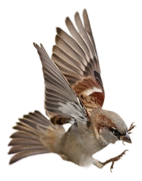 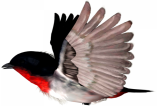 Спасибо за внимание!
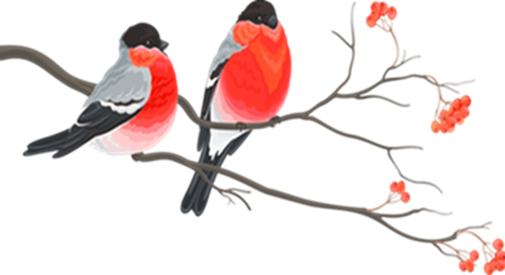